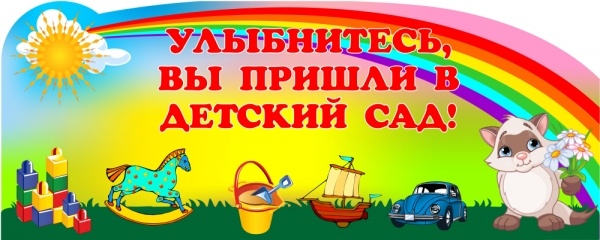 Режим работы :
с понедельника по пятницу 
с 07.00 до 19.00
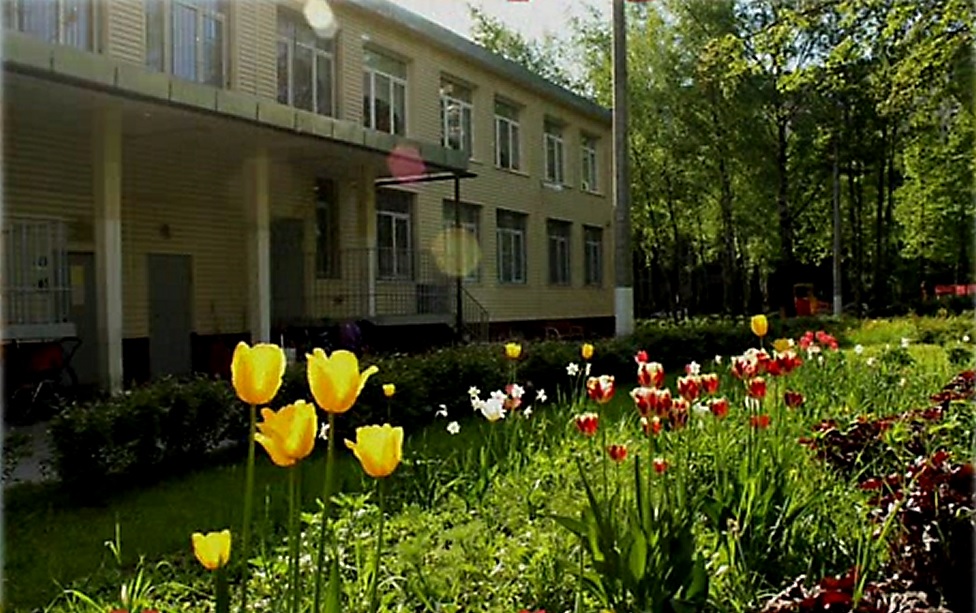 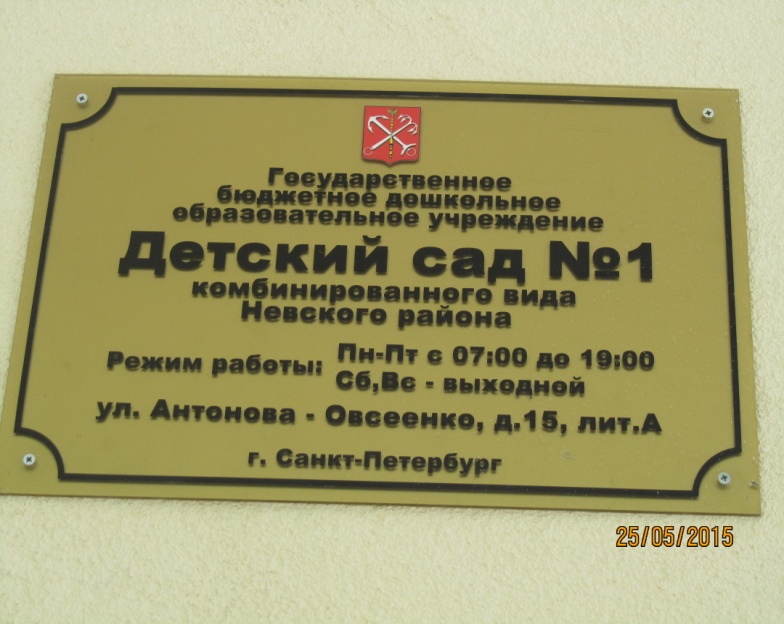 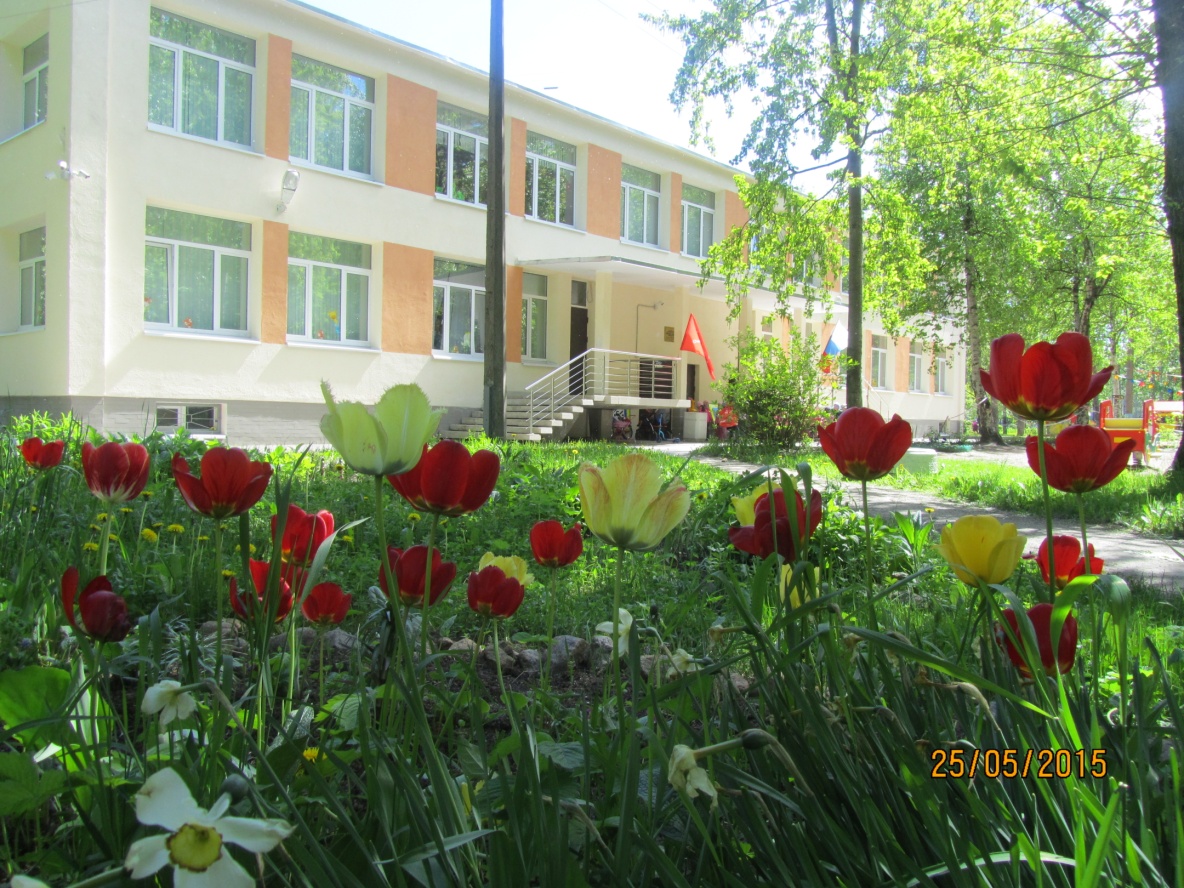 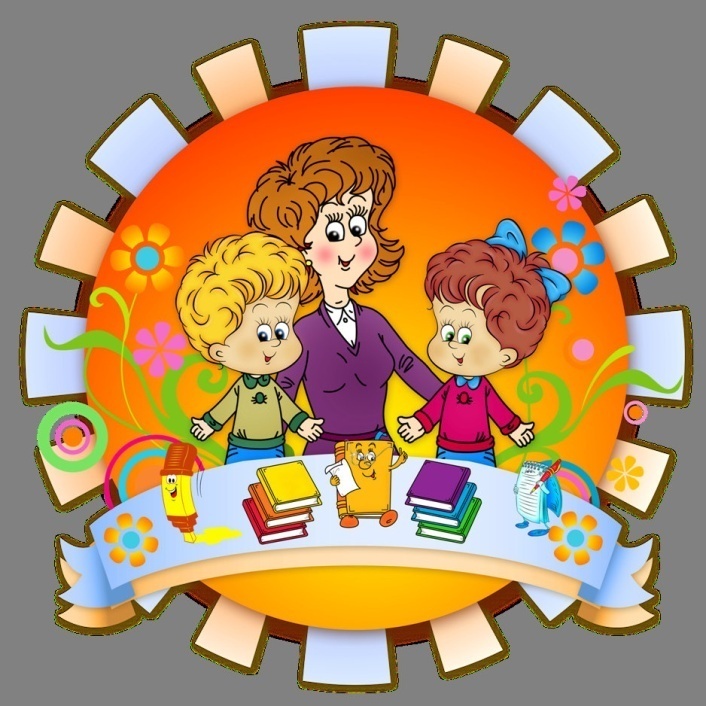 У  нас работают группы:
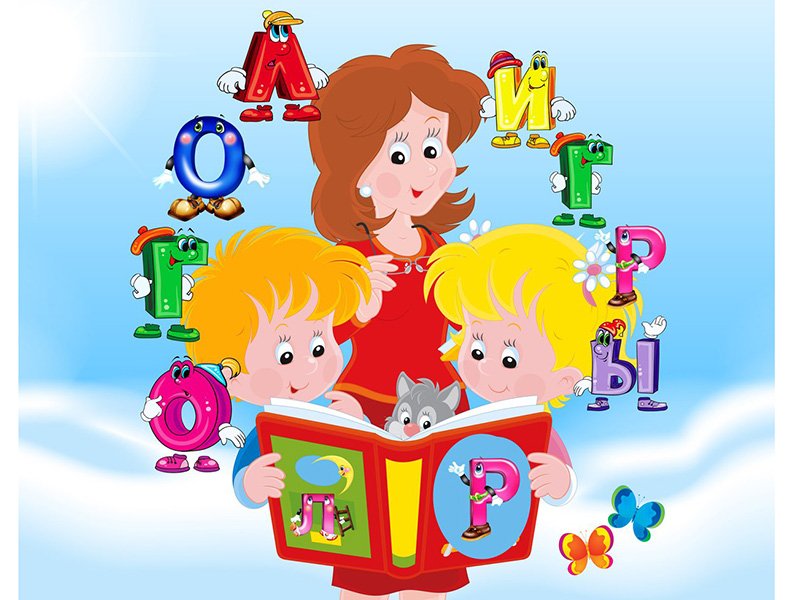 1.Общеразвивающей
 направленности

2.Для детей с нарушением
 речи (с 5 до 7 лет 
на ул. Антонова-Овсеенко 15А)

Дополнительные образовательные услуги: «Ступеньки к школе», «Развивающие игры», «Рукоделие»,  «Изостудия», «Петербурговедение», «Футбол», «Баскетбол», «Хор», «Танцевальный микс» и другие
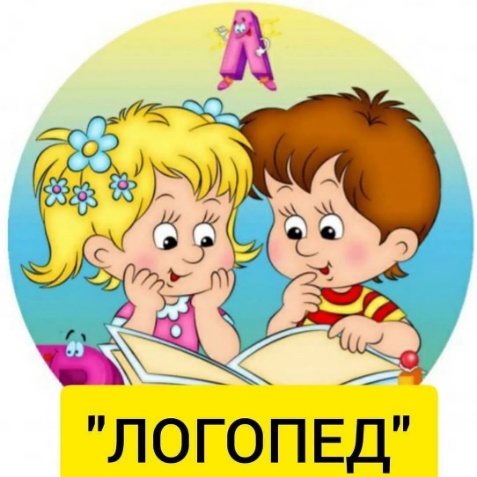 Ольга Германовна Коданева
Заведующий ГБДОУ детским садом № 1 комбинированного вида 
Невского района Санкт-Петербурга,
педагог дошкольного воспитания, психолог, преподаватель психологии
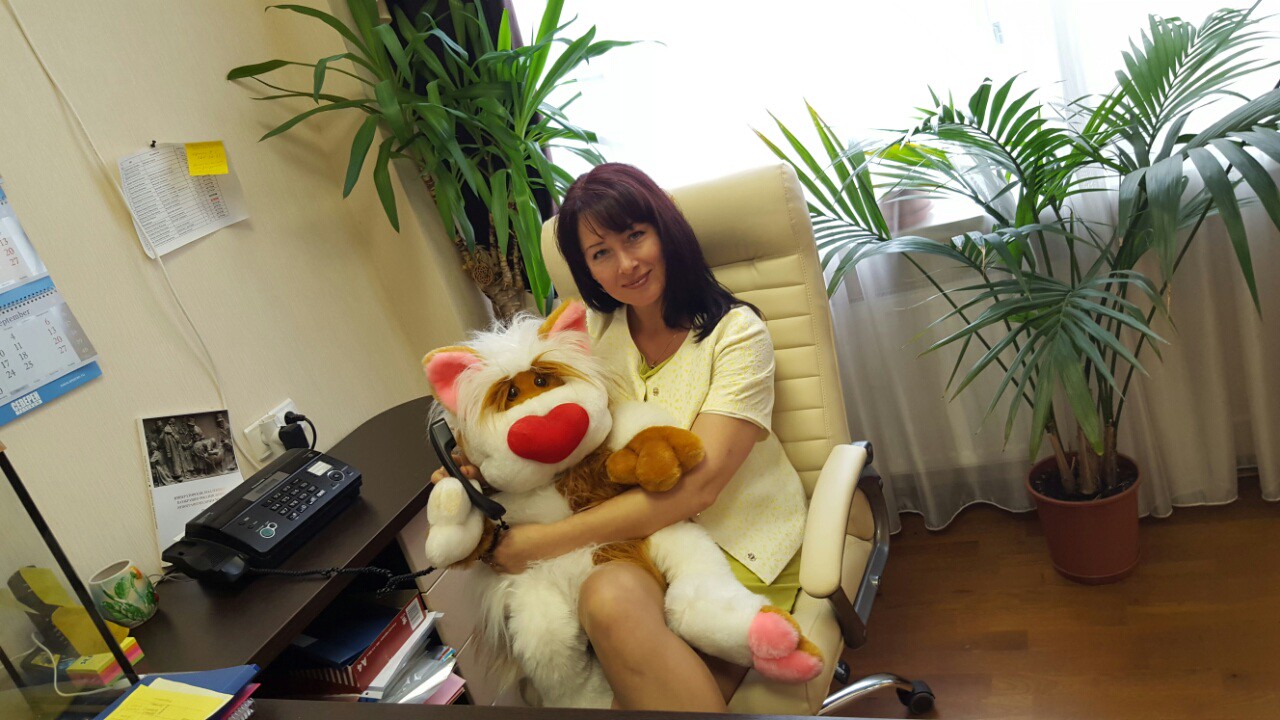 Нина Львовна Веревкина

Заместитель заведующего
по УВР.
Закончила РГПУ 
им. А.И. Герцена, 
преподаватель дошкольной педагогики и психологии, менеджер дошкольного                                              образования	
телефон: 573-98-02
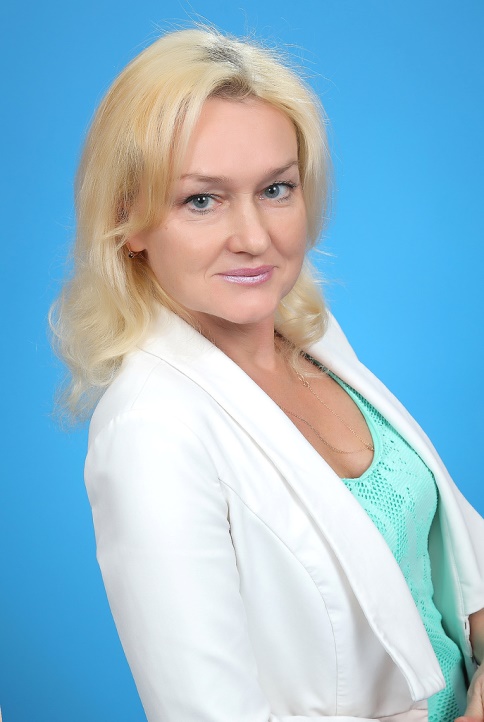 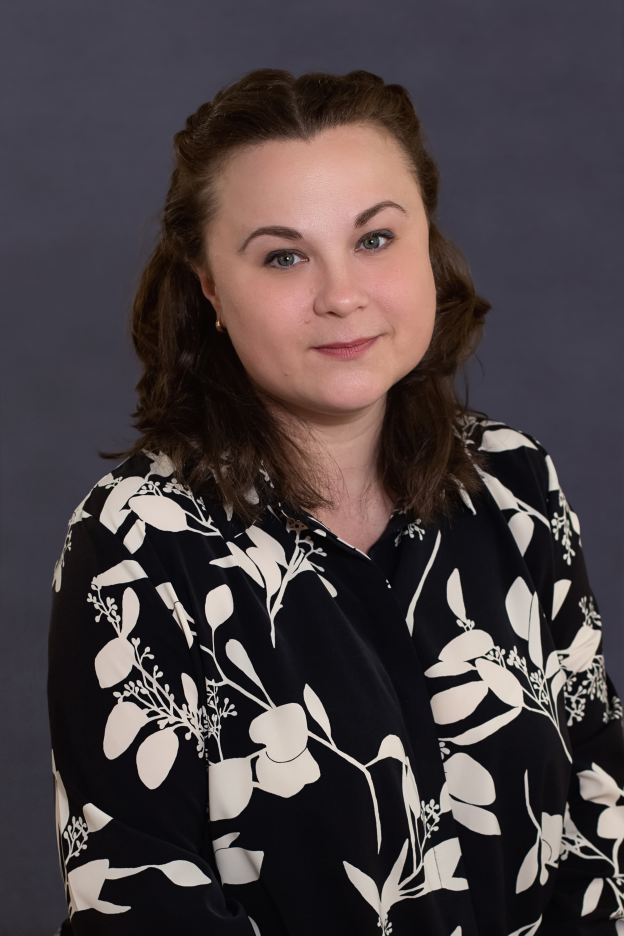 Светлана Викторовна Фролова

Старший воспитатель.
Закончила КГПУ
Учитель, специалист по дошкольному воспитанию. Педагог дополнительного образования детей и взрослых
телефон:588-46-30
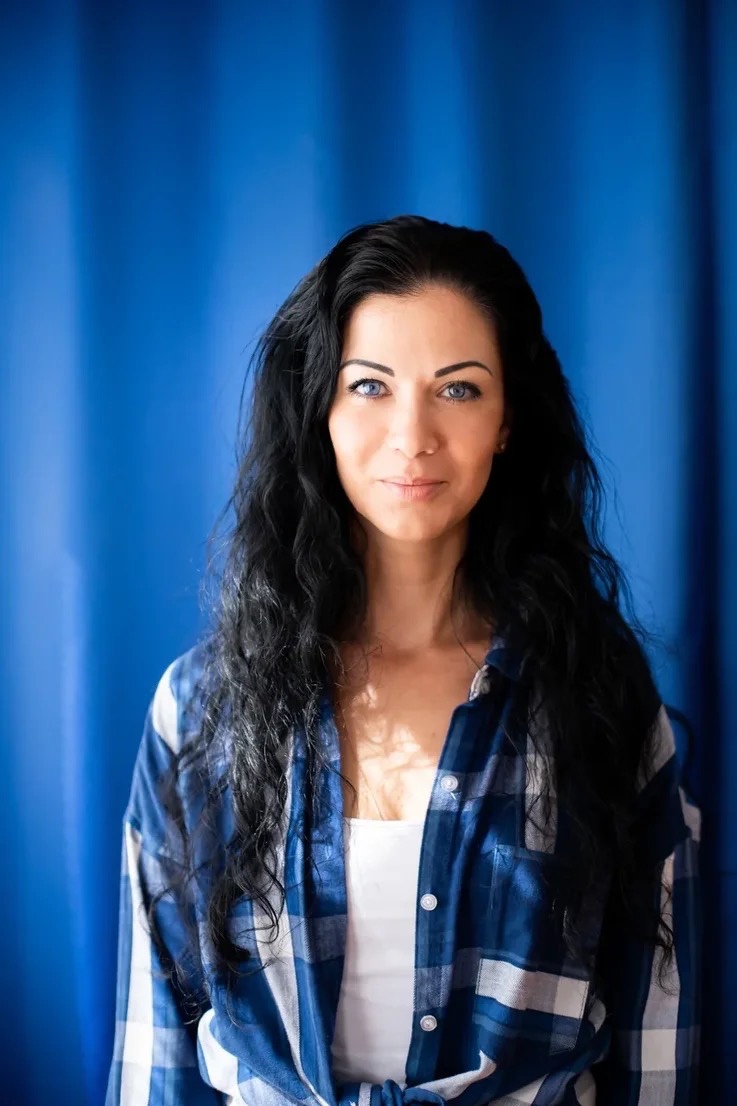 Екатерина Александровна Панкова

Документовед

администратор 
платных услуг
телефон: 573-98-01
Цель нашей работы:Гармоничное развитие каждого ребенка! Нравственное, эстетическое. физическое и интеллектуальное развитие! Развитие индивидуальных особенностей и талантов.
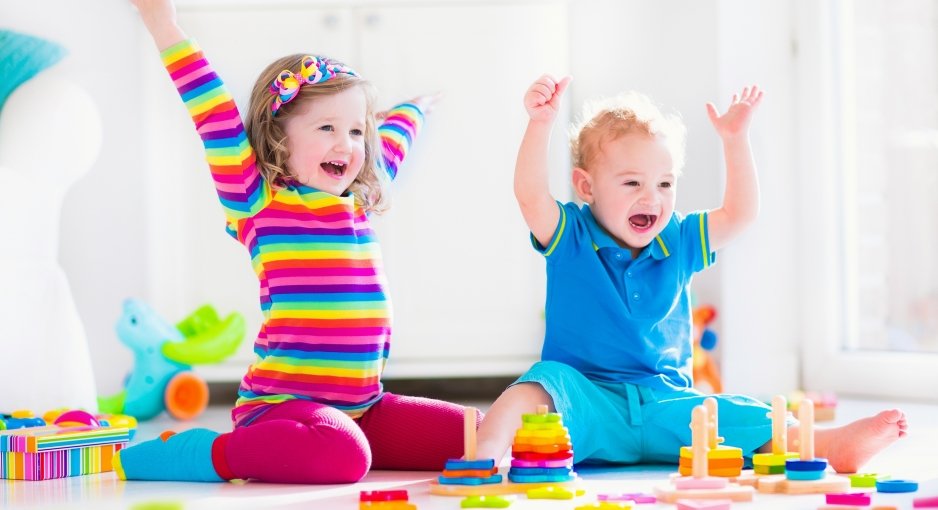 Все занятия с детьми проходят только в интересной игровой форме. Малышей ждет чтение художественной литературы, заучивание стихов, песен. Знакомство с классической музыкой, с русскими народными и др. музыкальными инструментами. Освоение культурно-гигиенических навыков.
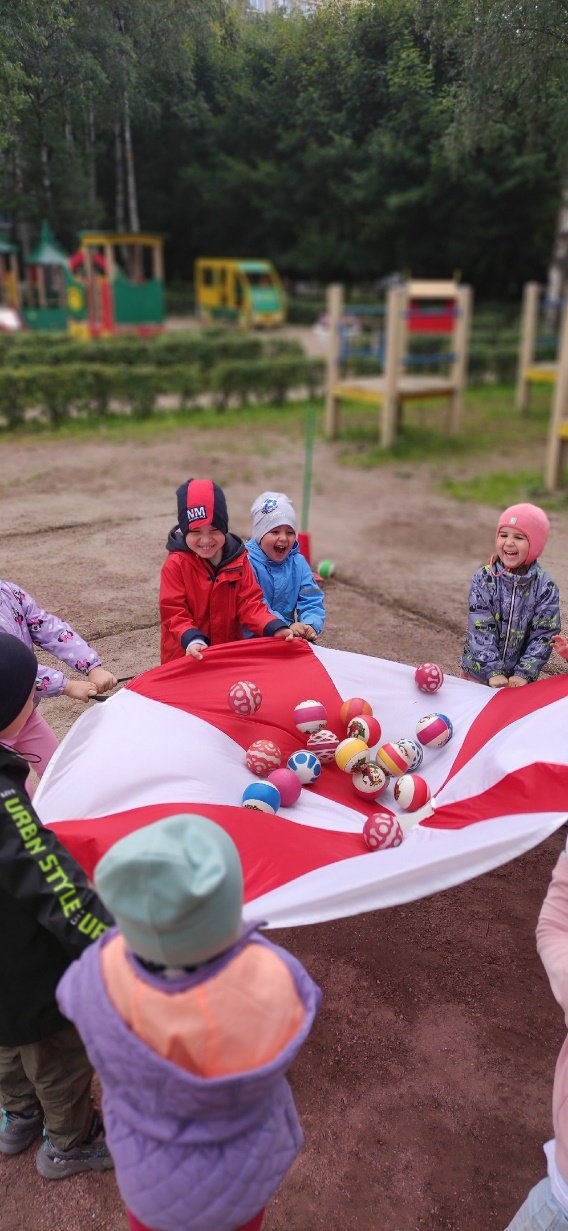 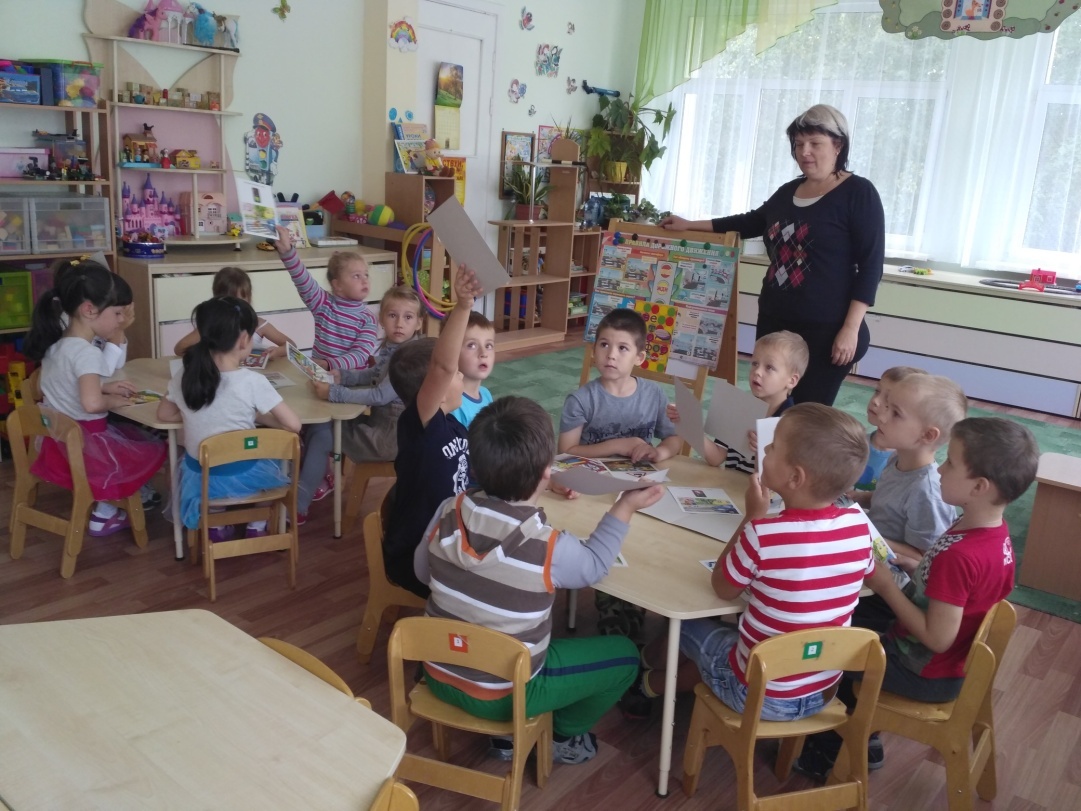 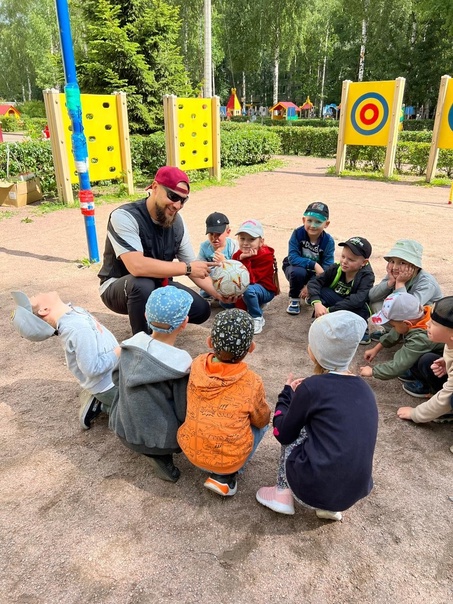 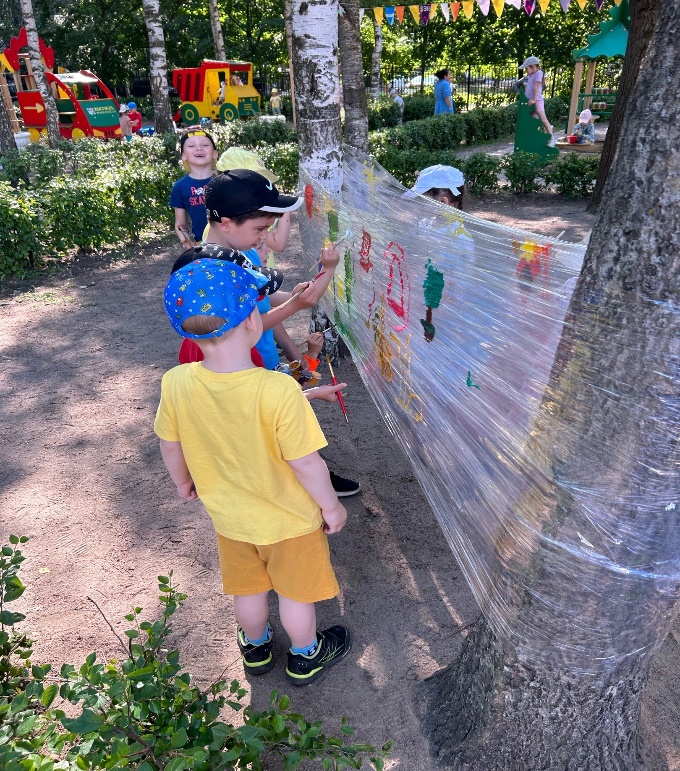 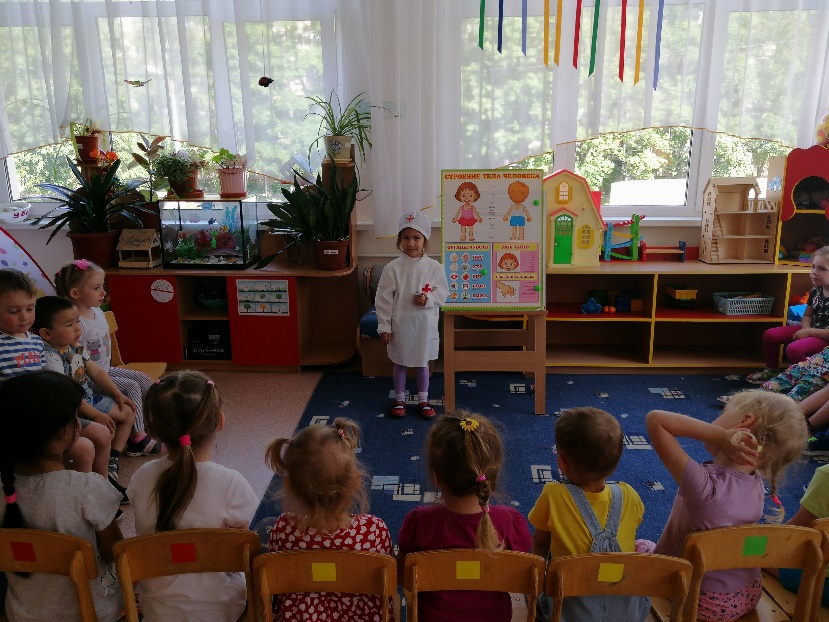 Наш детский сад оснащен современной и красивой мебелью, развивающими играми и методическими материалами
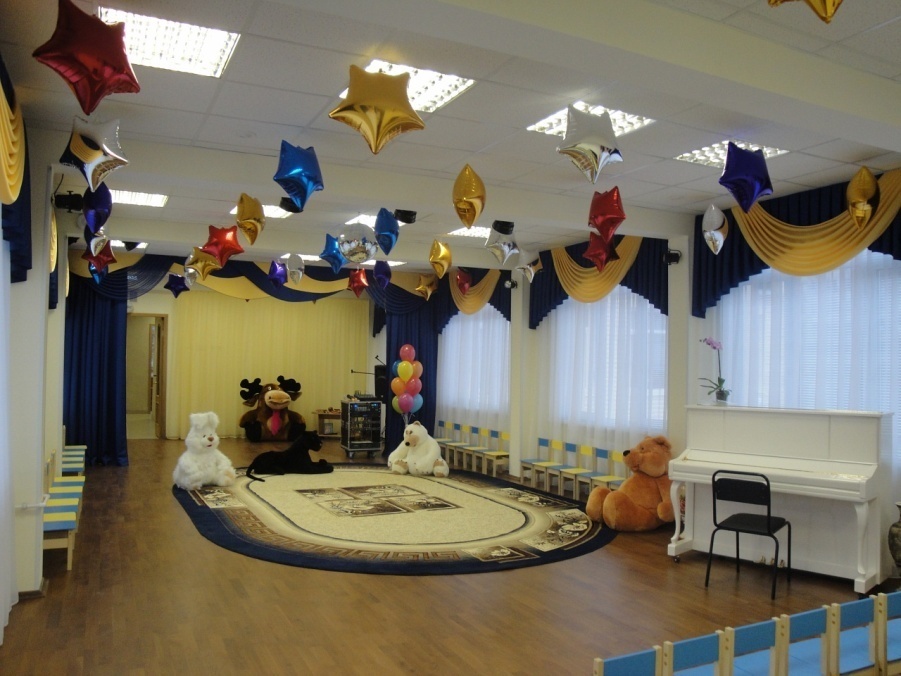 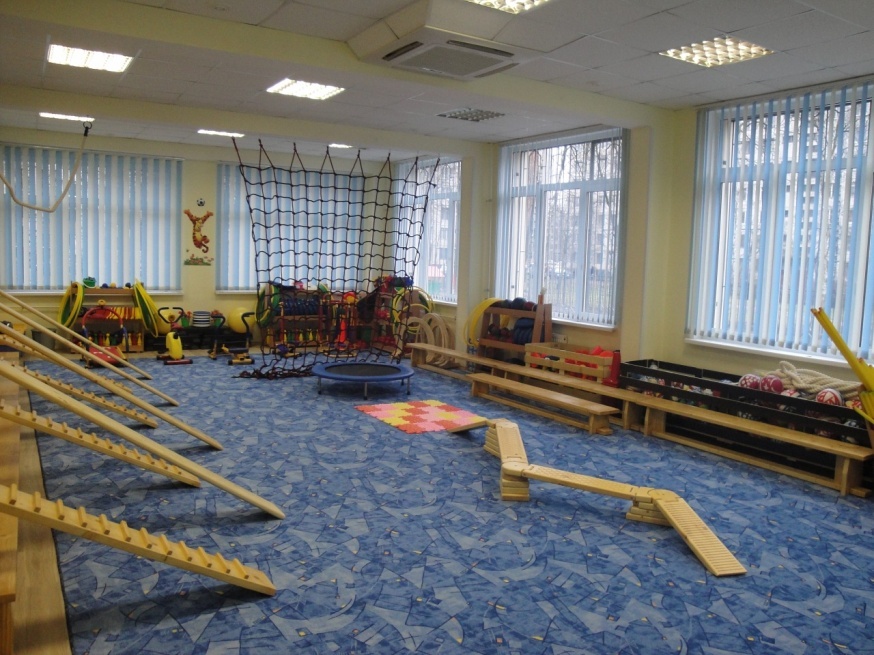 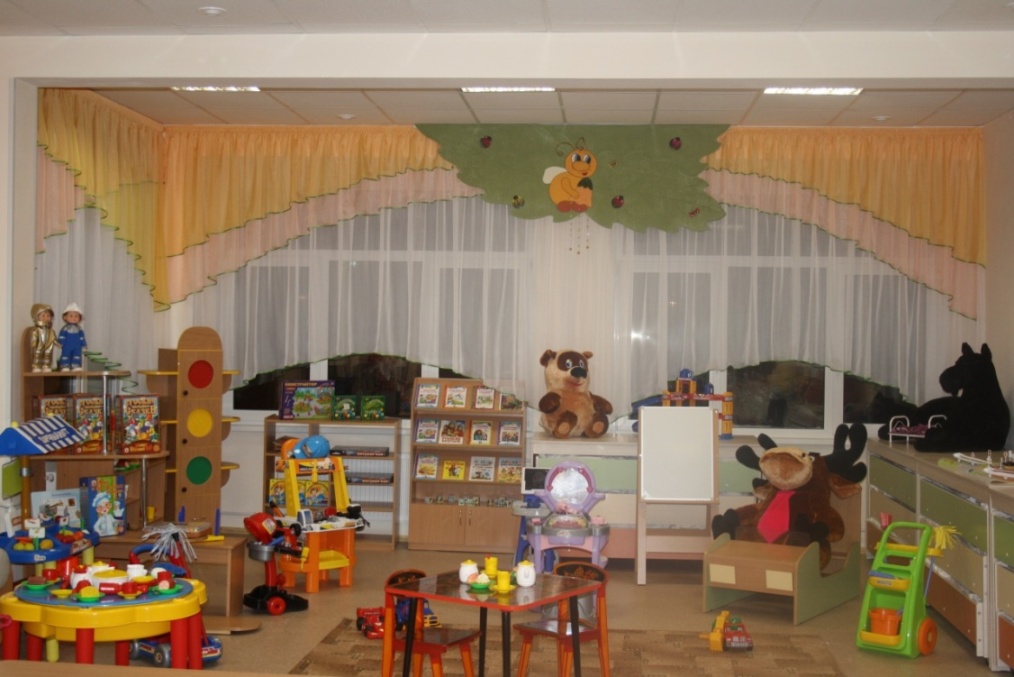 Вас ждет дружный творческий коллектив педагогов, которые сделают пребывание вашего ребенка в детском саду увлекательным и познавательным!
В своей работе наши педагоги пользуются новейшими методиками и разработками
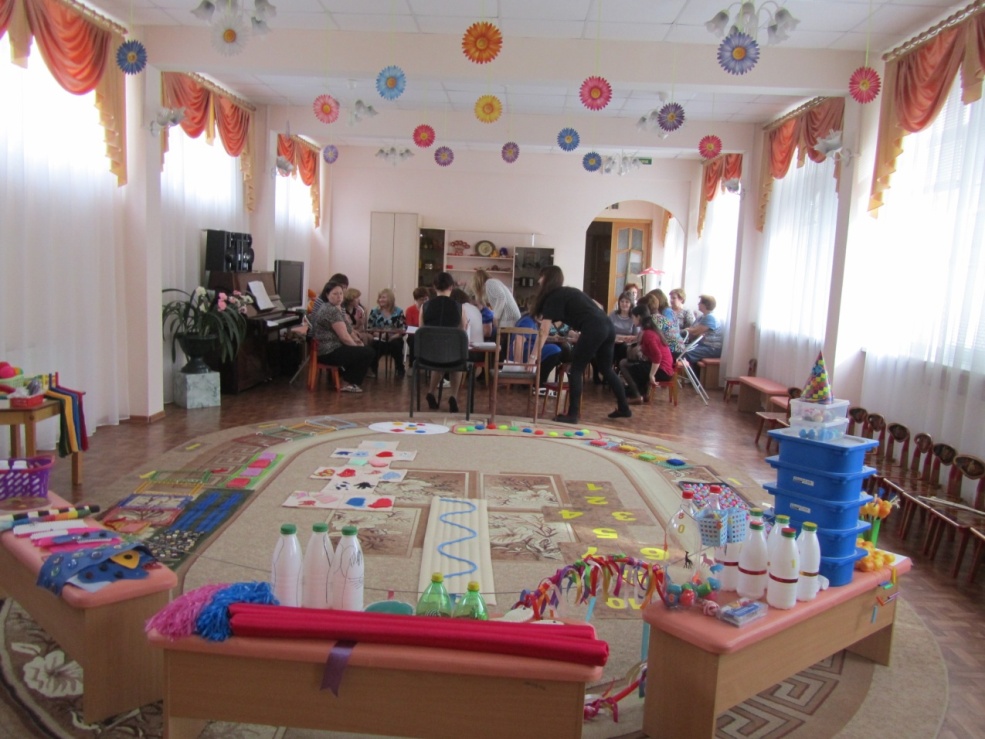 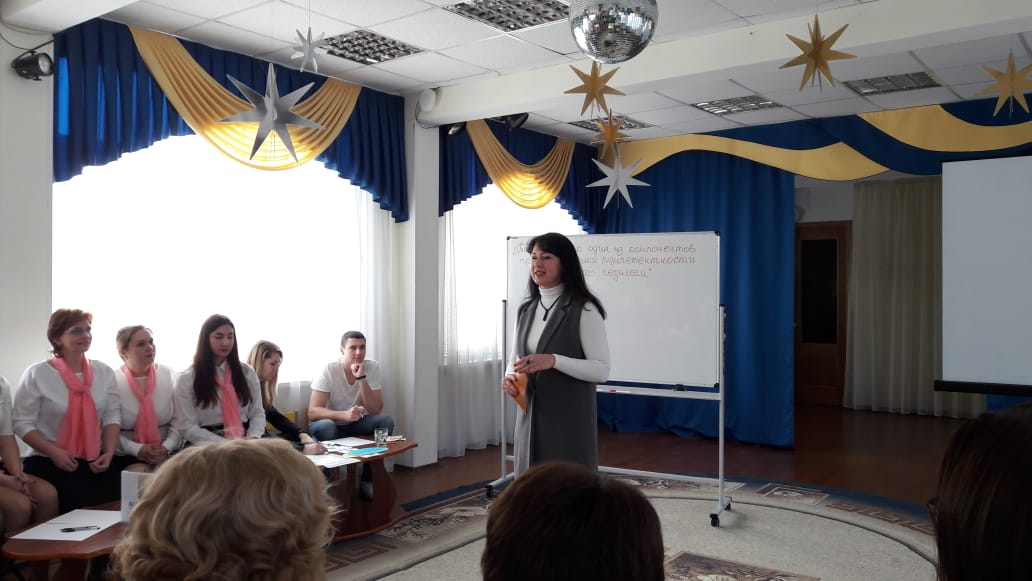 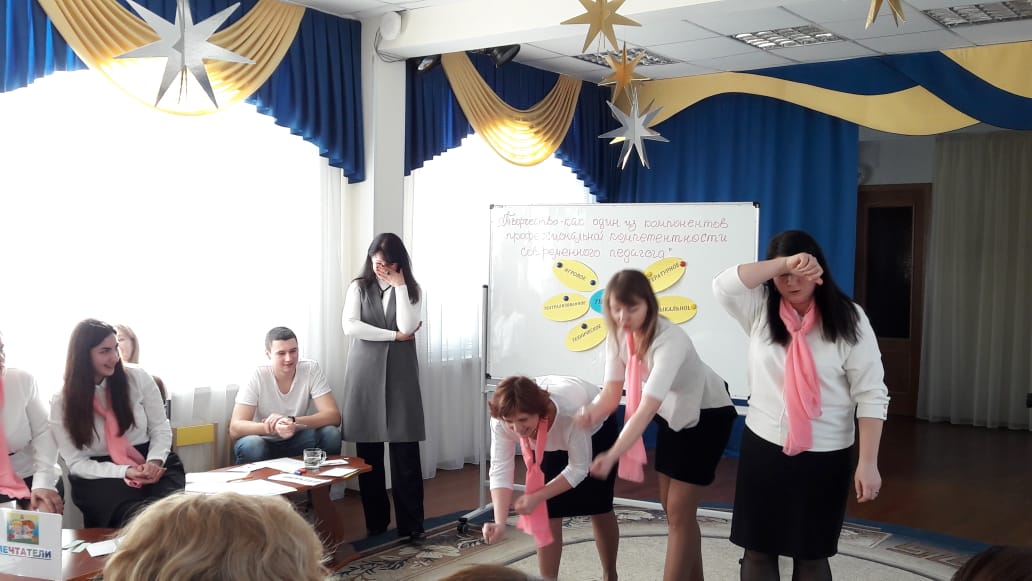 Прием детей в детский сад до завтрака с 7.00 до 8.30Когда Вы привели и раздели ребёнка, необходимо завести его в группу.Воспитатель не может оставить детей в группе одних и выйти в раздевалку, чтобы встречать каждого малыша!
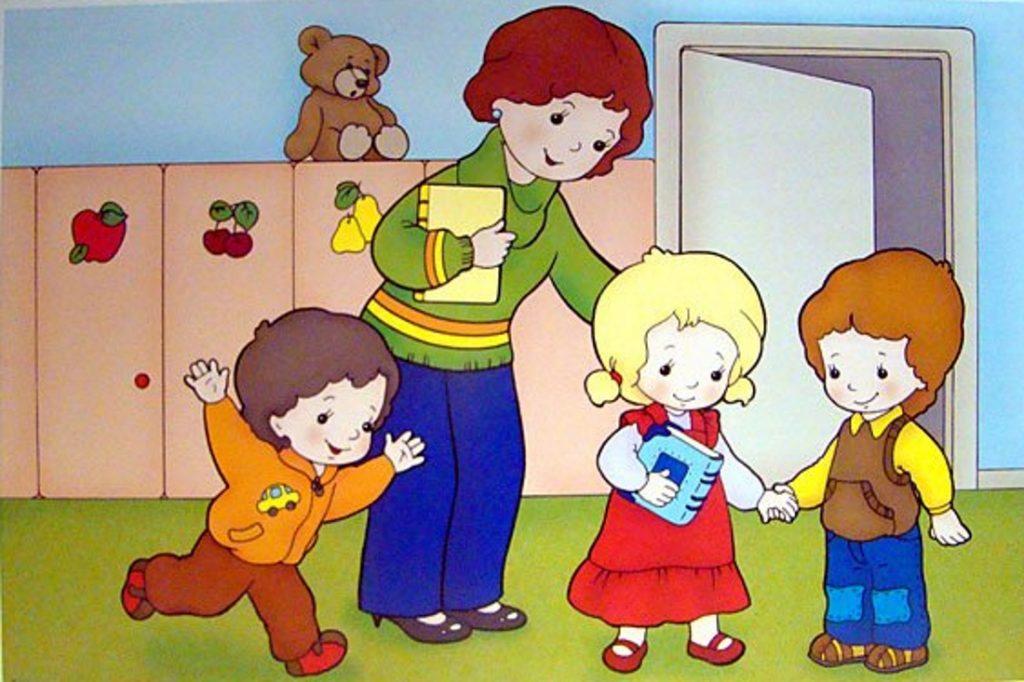 Занятия 
начинаются 
в 09.00
(опоздавшие 
отвлекают воспитателя). 
Сбивается режим, 
затягивается адаптация!
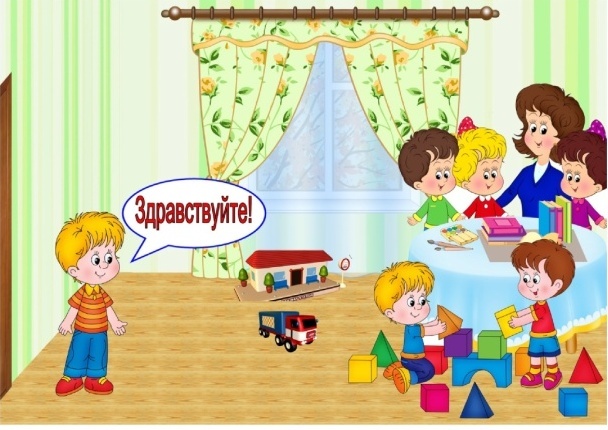 Ответственность родителей
1. Ребенок переходит под ответственность воспитателя только в момент передачи его из рук в руки родителями и таким же образом возвращается под ответственность родителей обратно.
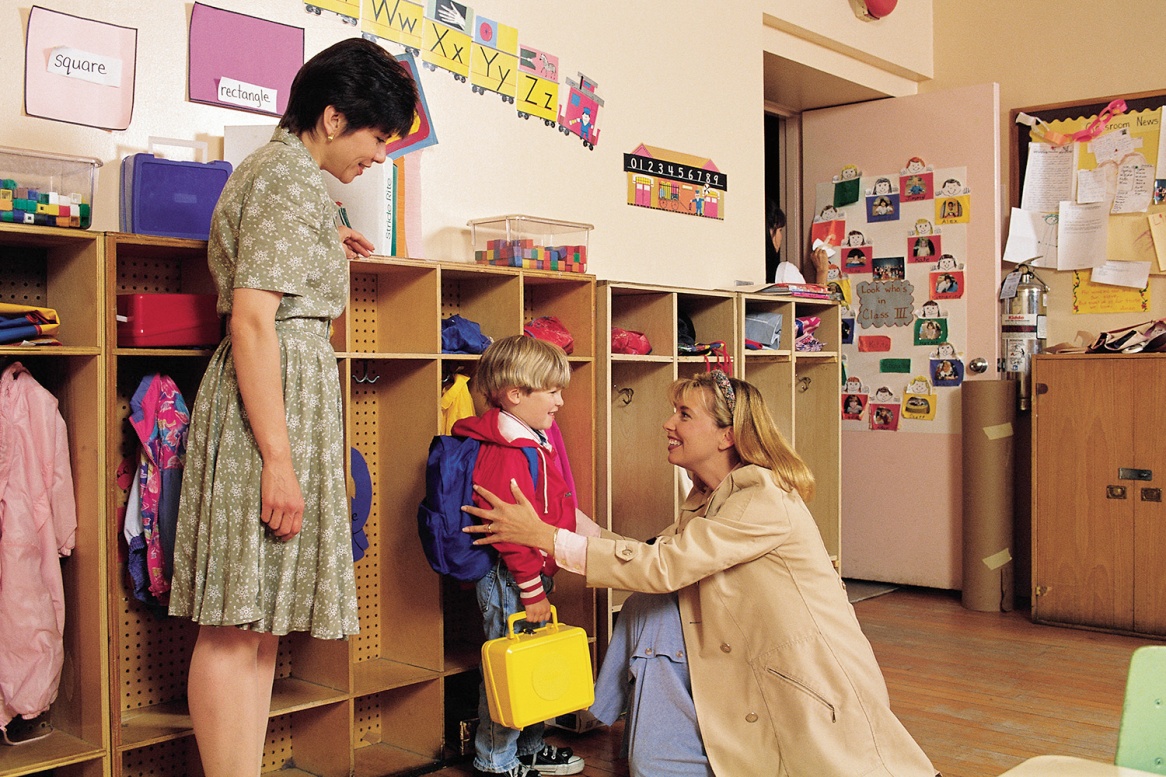 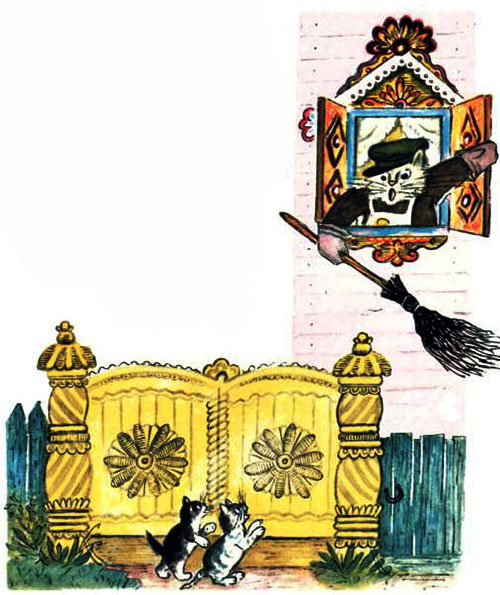 2. Если родители приводят ребенка раньше официального начала работы детского сада и оставляют его перед закрытой дверью – родители нарушают свои обязанности, так как до прихода воспитателя ребенок еще не находится под ответственностьюсотрудников детского сада.
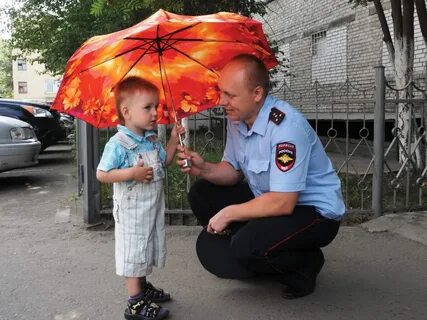 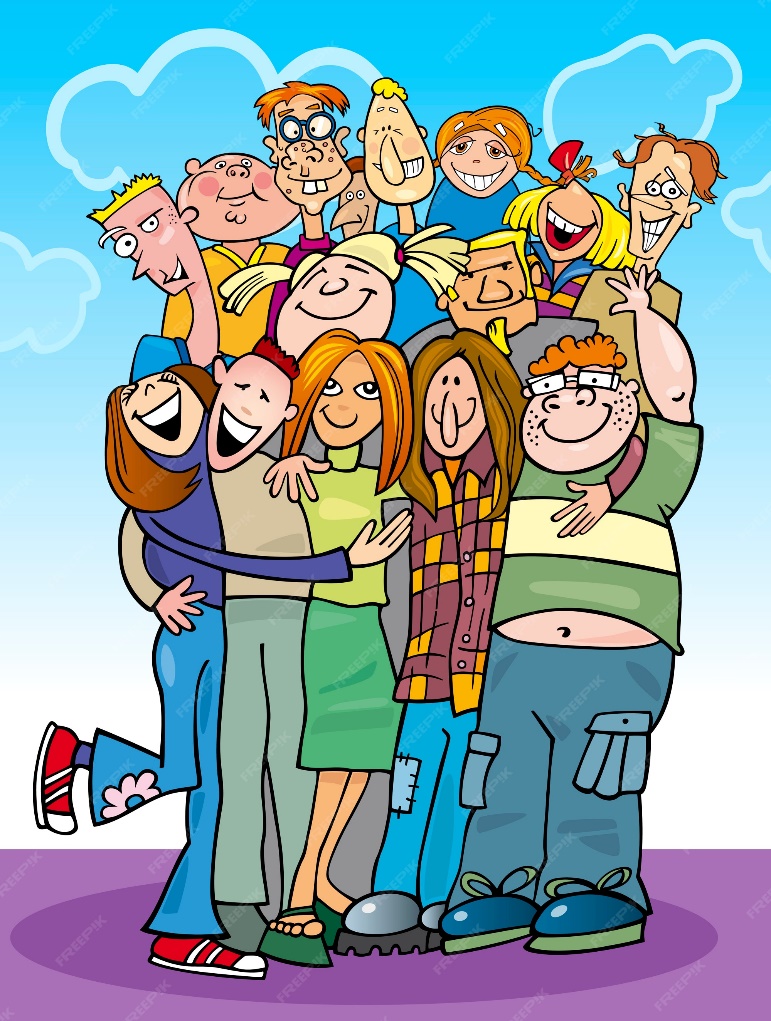 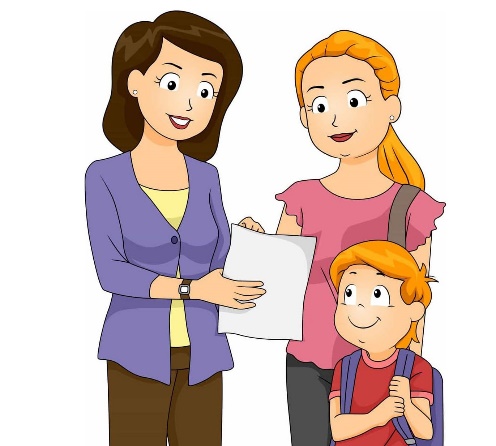 3. По окончании рабочего дня в детском садувоспитатель имеет право передавать ребенка только Родителю, законному представителю илидоверенному лицу, указанному в заявлении старше 18 лет.
Законными представителями не являются: 
БАБУШКА, ДЕДУШКА,ТЁТЯ, ДЯДЯ, НЯНЯ, МАМИНА ПОДРУГА, БРАТ18+, СЕСТРА 18+
Родителям необходимо оформить доверенность на этих людей!
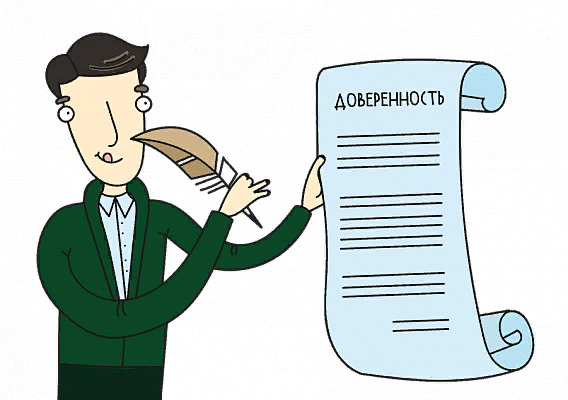 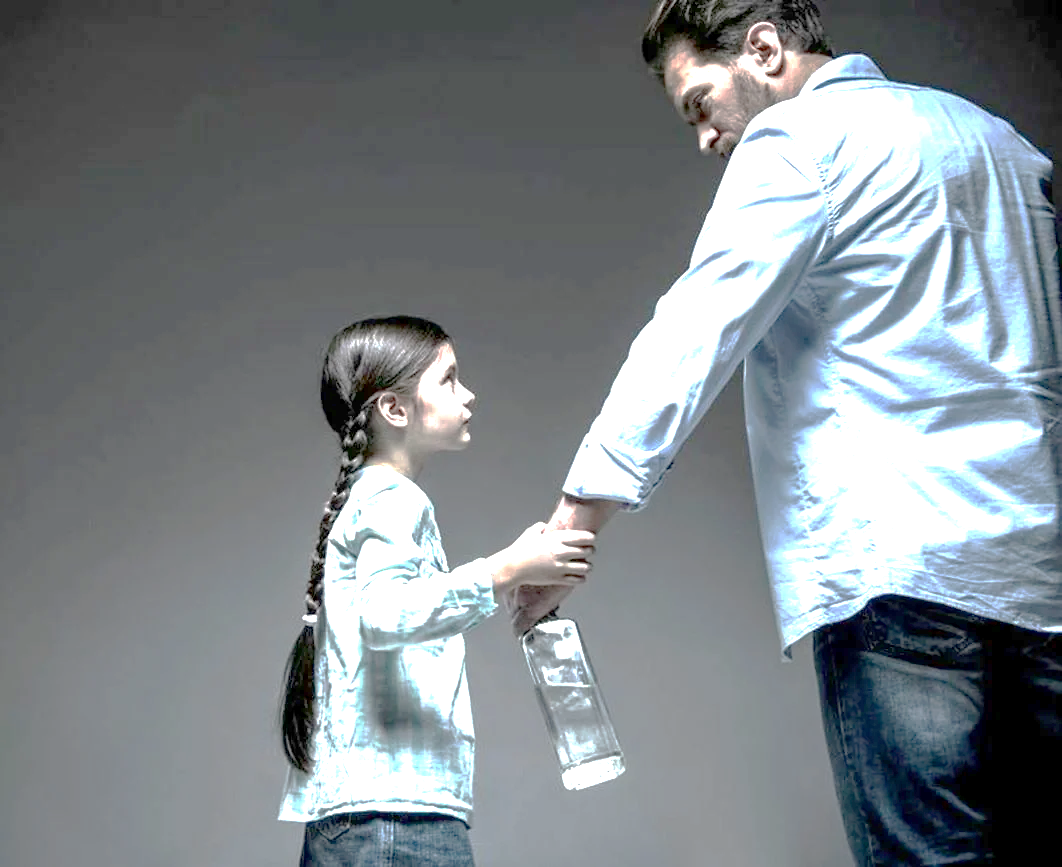 4. В случае опасности, грозящей ребенку состороны забирающего взрослого (нетрезвое состояние, проявление агрессии и т. д.), воспитатель имеет право не отдать ребенка. Немедленно сообщить в полицию.
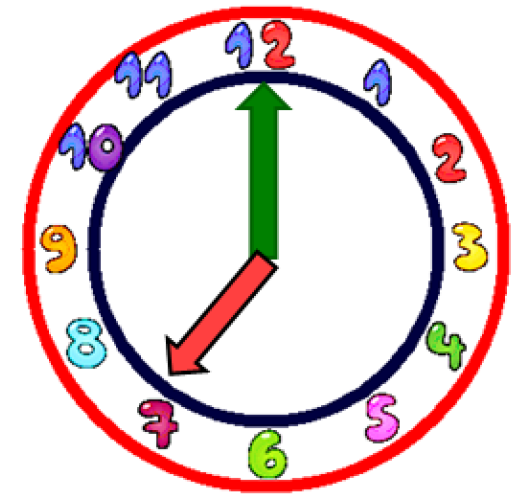 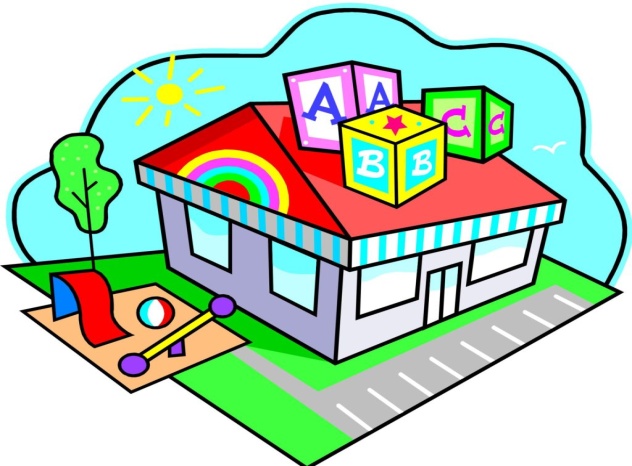 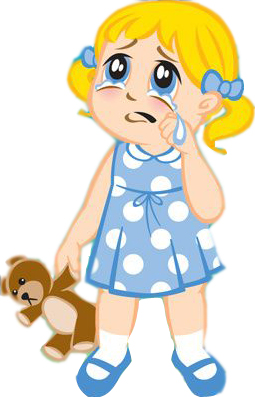 Родители, забирающие ребёнка
позже установленного договором времени, нарушают свои обязательства перед  детским дошкольным учреждением. 
В случае задержки, родитель  обязан позвонить и сообщить, где он находится и когда заберет ребенка.
Данная ситуация плохо сказывается на эмоциональном состоянии ребёнка. 
Психологи советуют забирать ребенка, по возможности, по следующей схеме:
Первая неделя пребывания – 2 часа в день
Вторая неделя – ребенок находится в ДОУ до дневного сна
С третьей недели ребенка начинают оставлять на дневной сон и забирают сразу после полдника. Далее ребенка оставляют в ДОУ на целый день.
Малышей рекомендуется забирать в 16.00-17.00, т.к. ребенок устает от большого коллектива.
Первые дни ребенок может чувствовать себя одиноким среди чужих взрослых и детей, переживать по этому поводу. И это совершенно нормально. При регулярном посещении детского сада, ребенок адаптируется быстрее и с радостью пойдёт в группу.
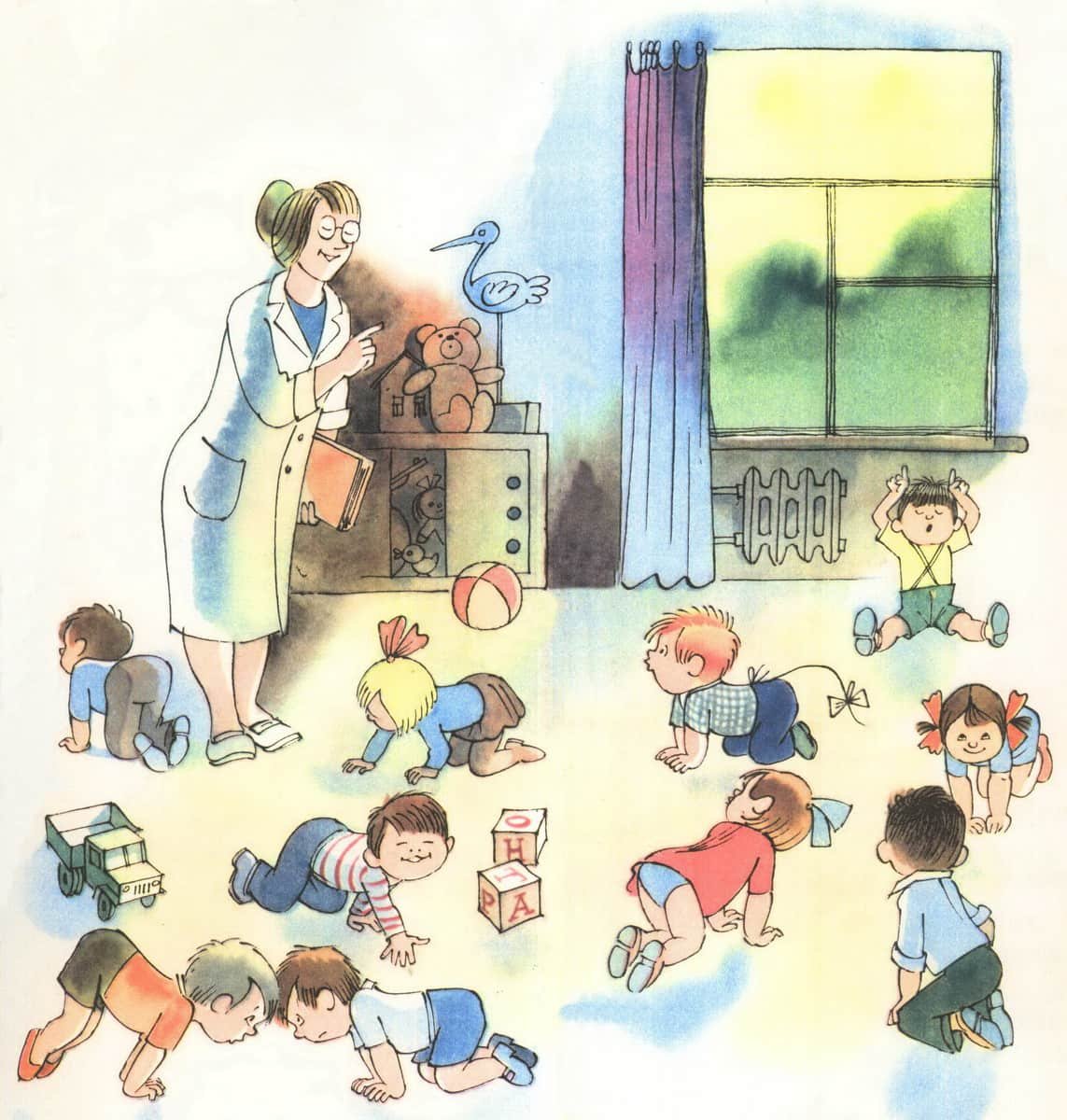 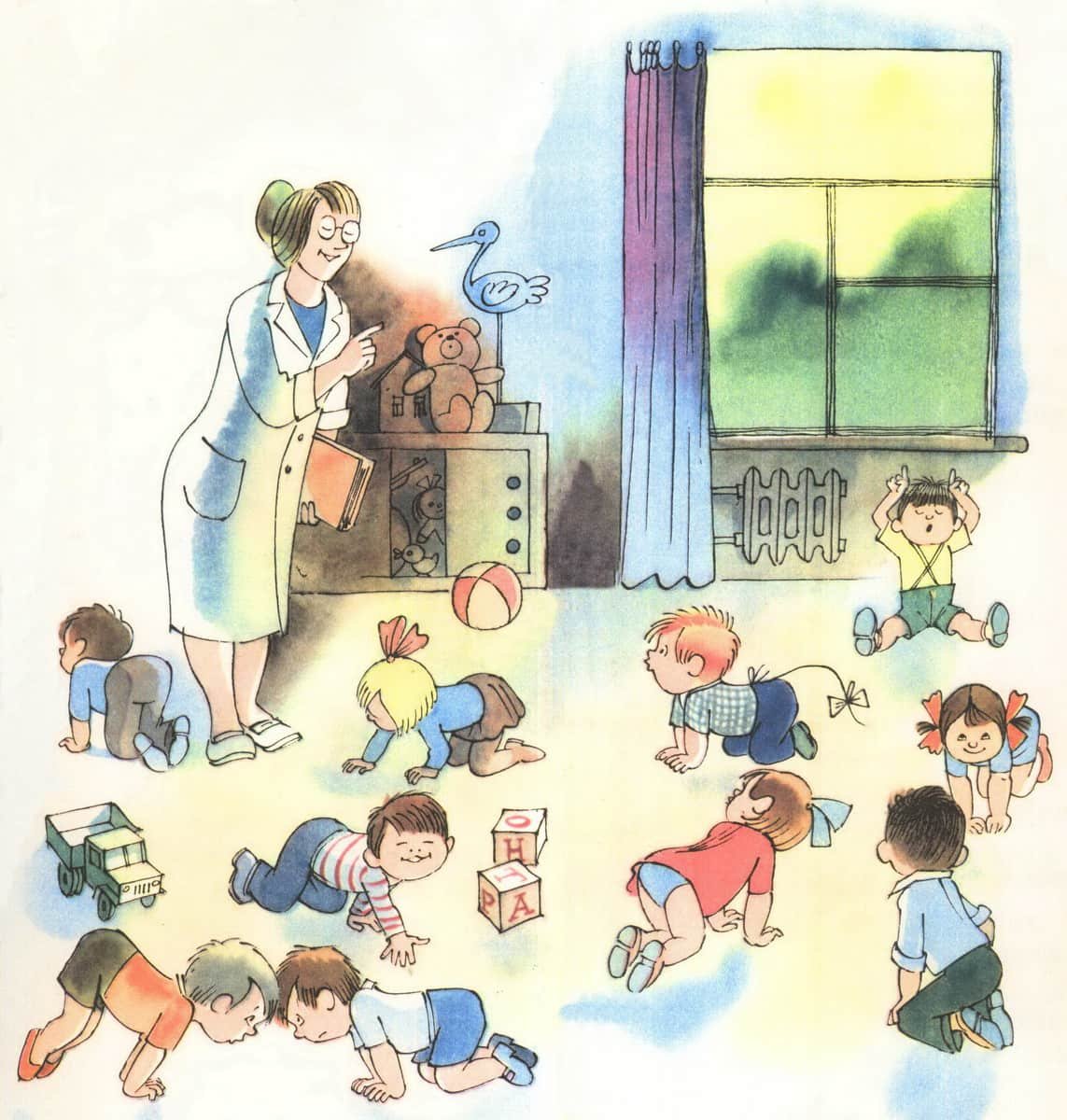 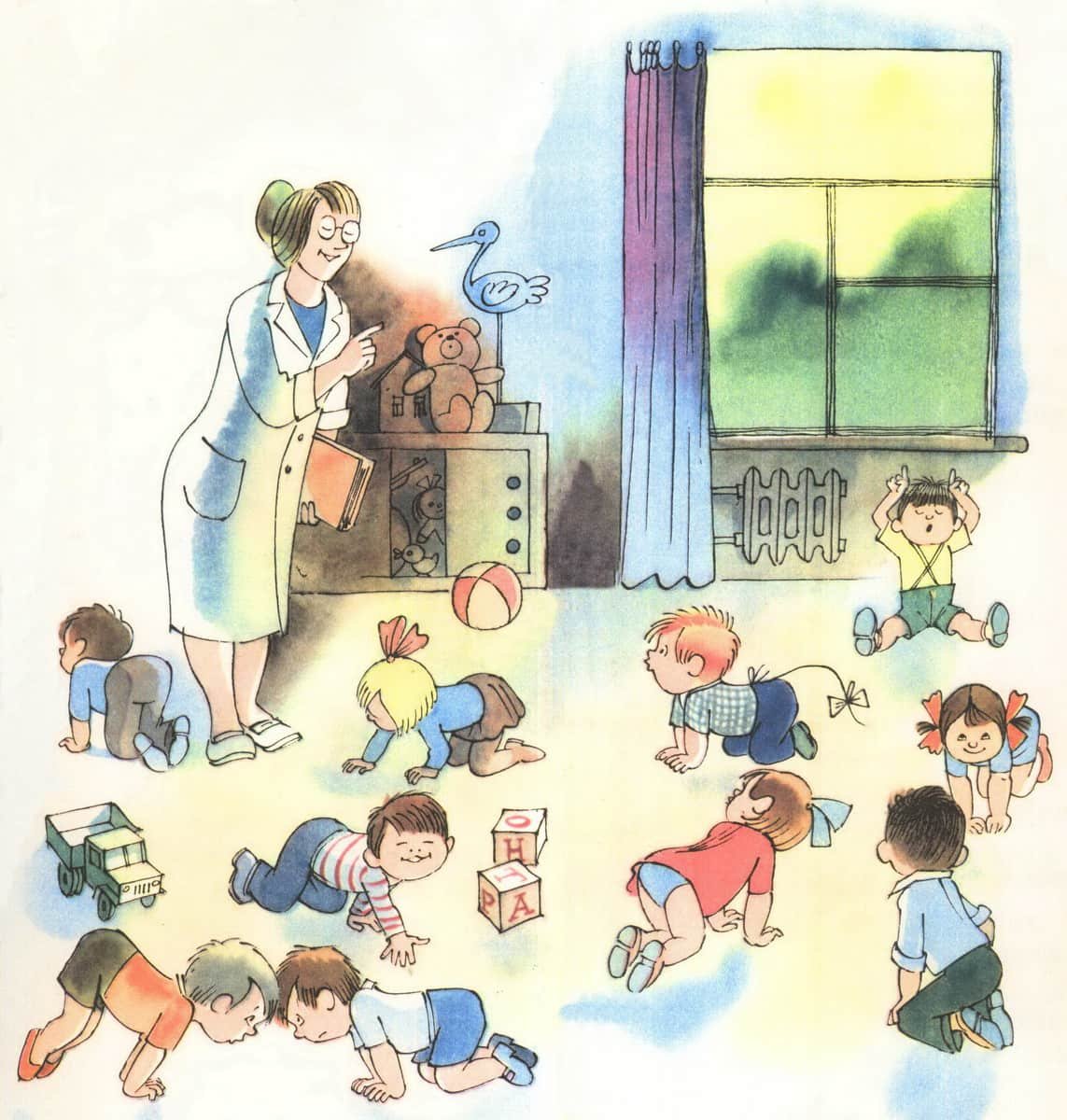 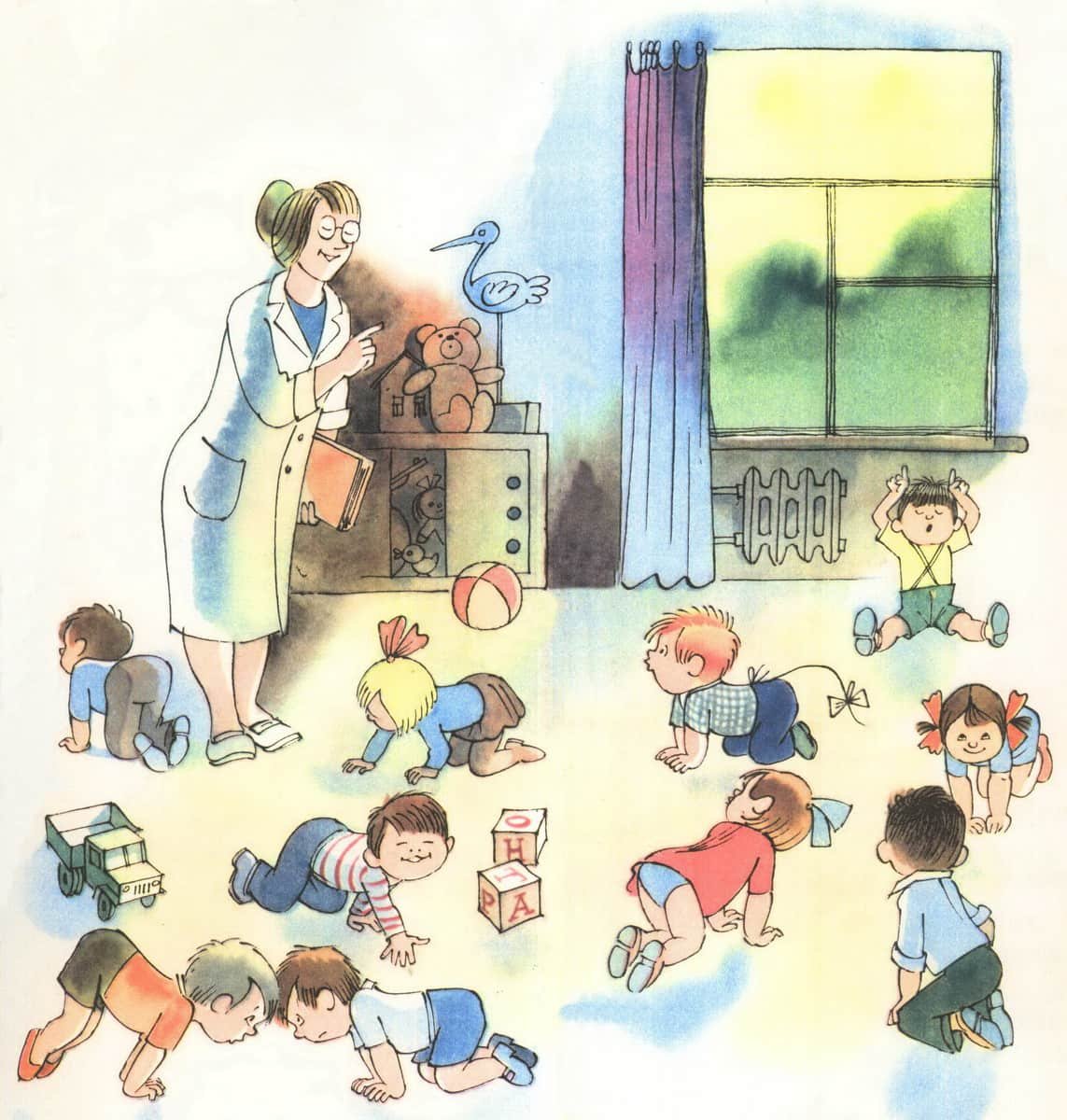 Для ребёнка детский сад- это новый мир!Наша с вами общая задача сделать так, чтобы ребенку было комфортно  в детском саду! Чтобы адаптация прошла легко и быстро!
Сказки  для адаптации ребенка в детском саду
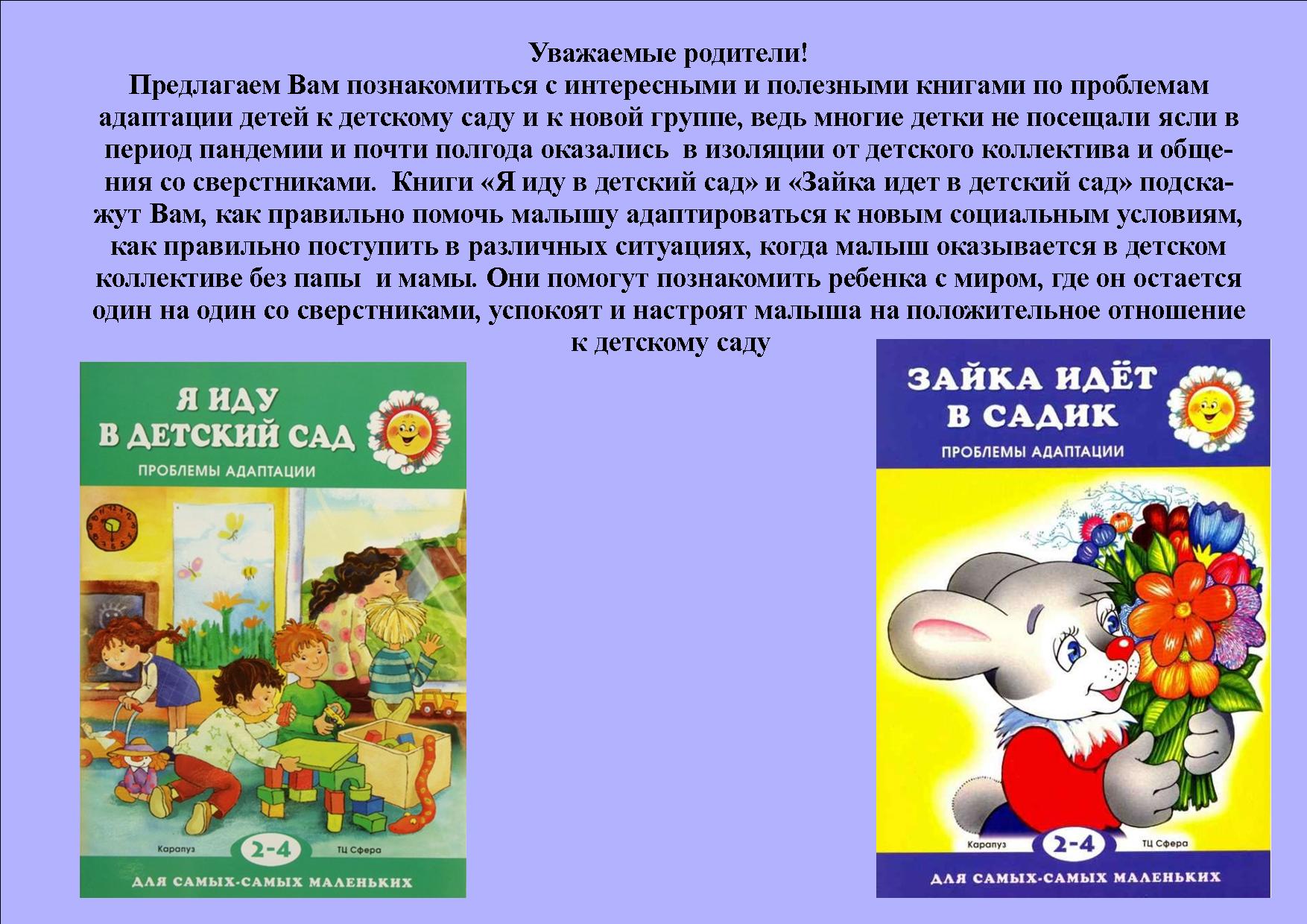 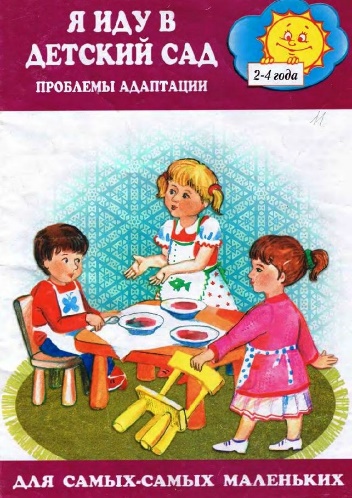 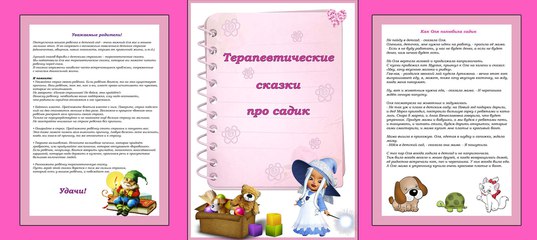 https://www.maam.ru/detskijsad/skazki-dlja-adaptaci-v-detskom-sadu.html
https://nsportal.ru/detskiy-sad/materialy-dlya-roditeley/2021/10/27/skazki-dlya-malyshey-v-period-adaptatsii-k-dou 
https://www.maam.ru/detskijsad/v-detskii-sad-bez-slyoz-chto-nuzhno-znat-roditeljam-o-periode-adaptaci-1383967.html
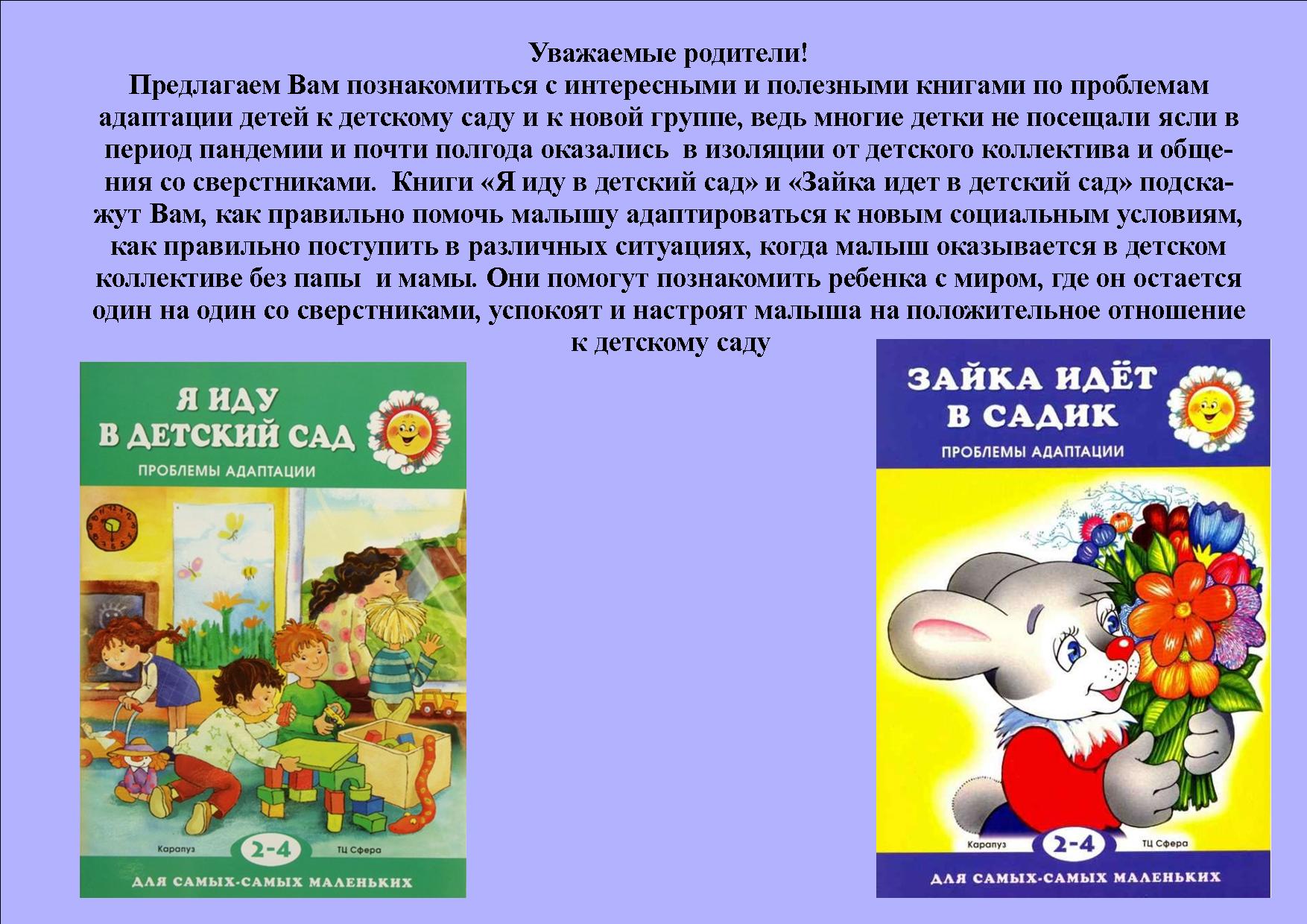 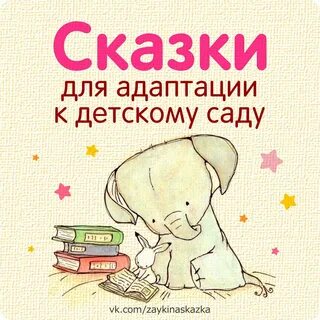 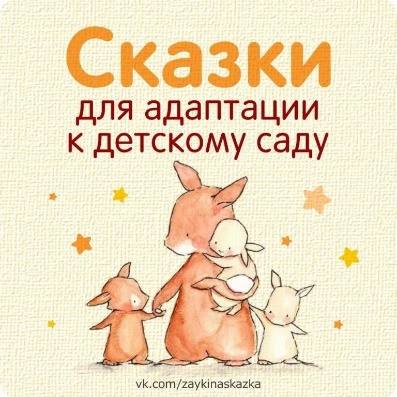 Игрушка из дома или 
«Коробочка радостей». 

Такая коробочка поднимет настроение робким застенчивым детям.
Родители дома с ребенком в такую «радостную коробочку» складывают небольшие вещи, которые любит их ребенок, и приносят ее в детский сад. 
Ребенок в любую минуту может взять эту коробочку, потрогать ее содержимое и почувствовать себя дома.
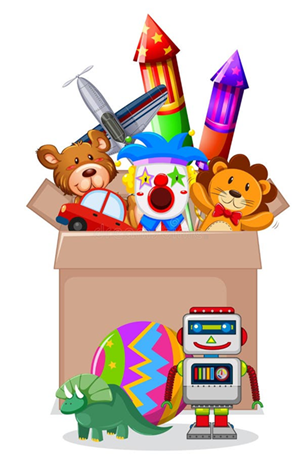 Как узнать у ребенка что его беспокоит в период адаптации?
«Разговор с игрушкой» 
Мама помогает ребенку выразить свое эмоциональное состояние, переживания по поводу пребывания в детском саду.
Мама надевает на руку перчаточную игрушку. На руке ребенка тоже перчаточная игрушка. Мама прикасается своей игрушкой к игрушке ребенка, гладит ее, щекочет, при этом спрашивает: «С кем, мой зайчик, подружился в детском саду, как зовут его друзей, в какие игры они играли». Используя образ игрушки, перенося на него свои переживания и настроения, ребенок скажет вам, что же его тревожит.
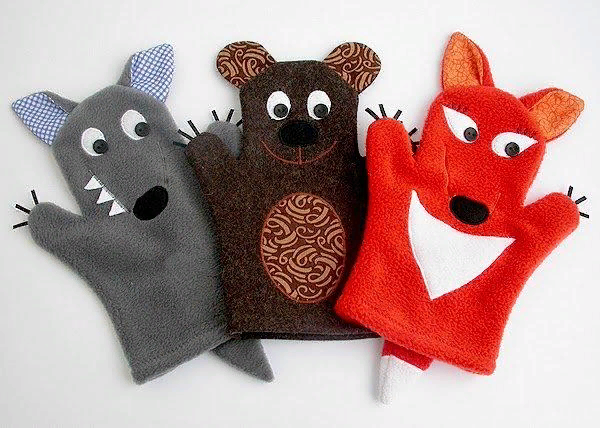 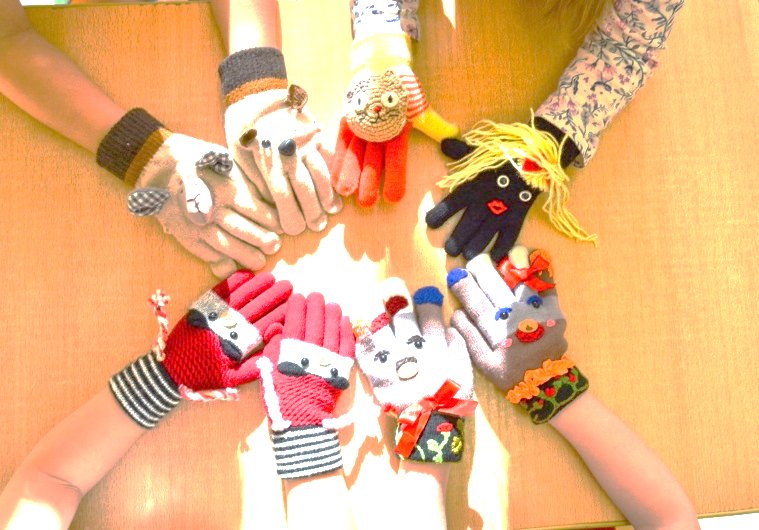 Степени адаптации малышей к детскому саду
Легкая адаптация, при которой отрицательное эмоциональное состояние ребенка длится недолго. И в течение 2-3 недель по мере привыкания к новым условиям все нормализуется.
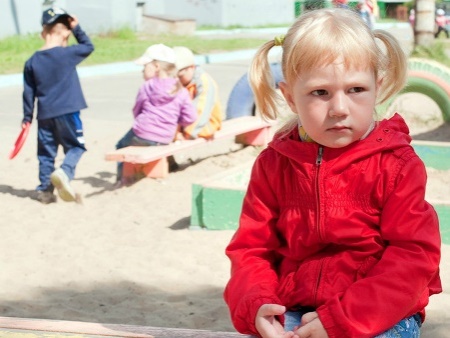 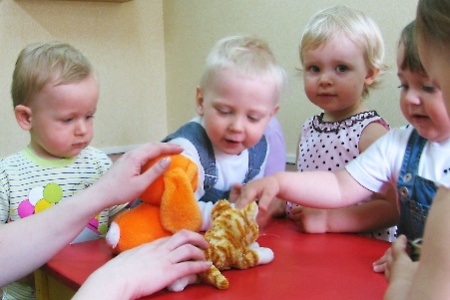 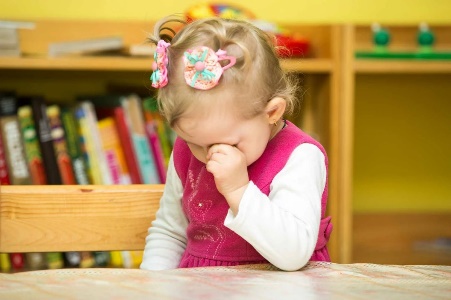 Адаптация средней тяжести нормализуется более медленно и на протяжении первого месяца ребенок болеет, как правило, острыми респираторными инфекциями.
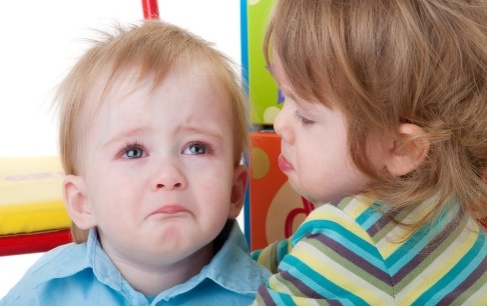 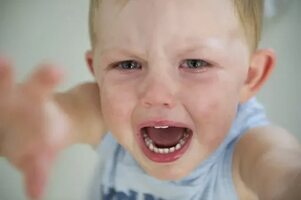 Тяжелая адаптация, когда эмоциональное состояние нормализуется очень медленно (иногда несколько месяцев).
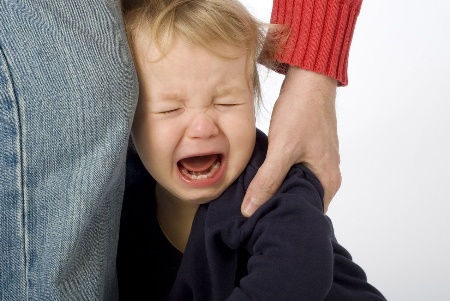 Советы родителям
Утренний прием: придумайте и используйте каждый день систему прощальных знаков (воздушный поцелуй, поцелуй в кармашек, прощание рукой, мизинчиками и т.д.);
При этом важно! Уходите быстро, не задерживайтесь, не  оборачивайтесь – так малышу буде проще отпустить Вас. Не бойтесь разлуки с ребенком, тогда и он легче будет ее переживать.
Во время прощания демонстрируйте хорошее настроение, чувствуйте себя уверенно, общайтесь с ребенком только доброжелательным тоном.
Дома создайте теплую, доброжелательную обстановку.
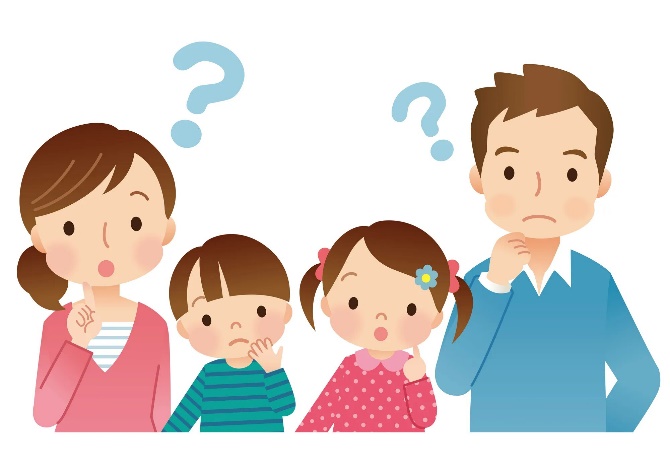 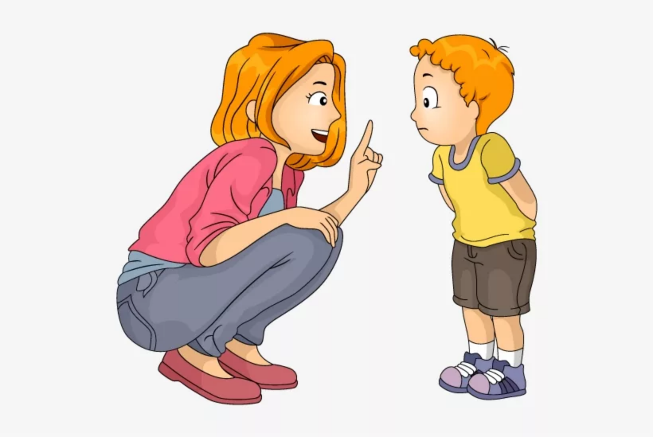 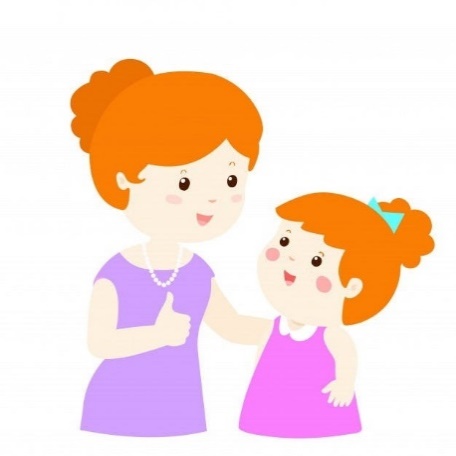 А что вы говорите ребёнку перед первым посещением детского сада?
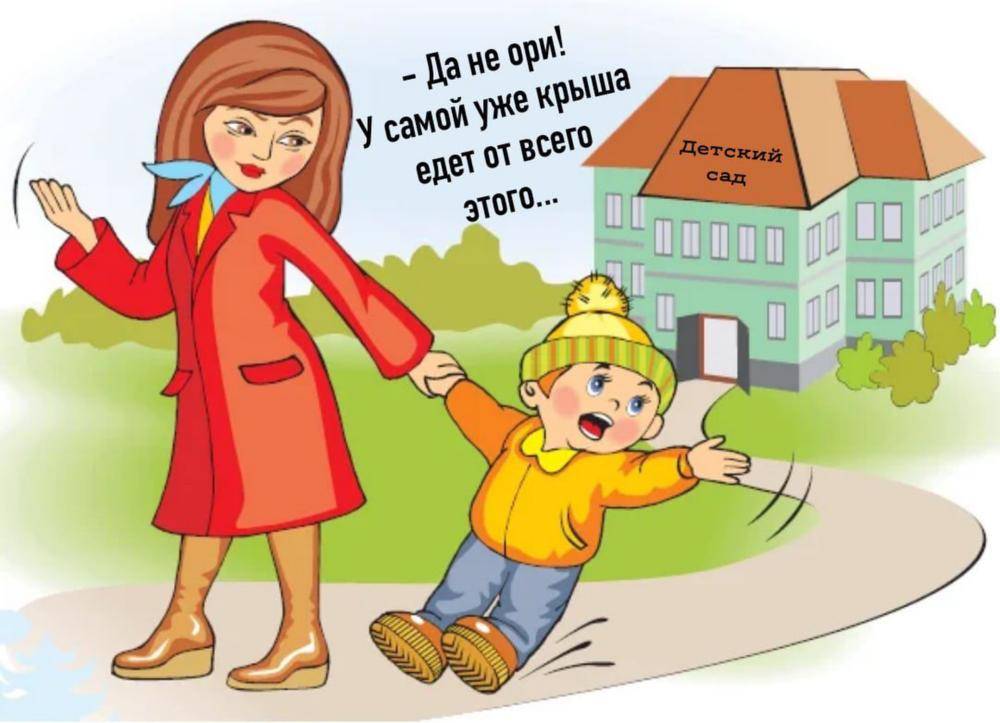 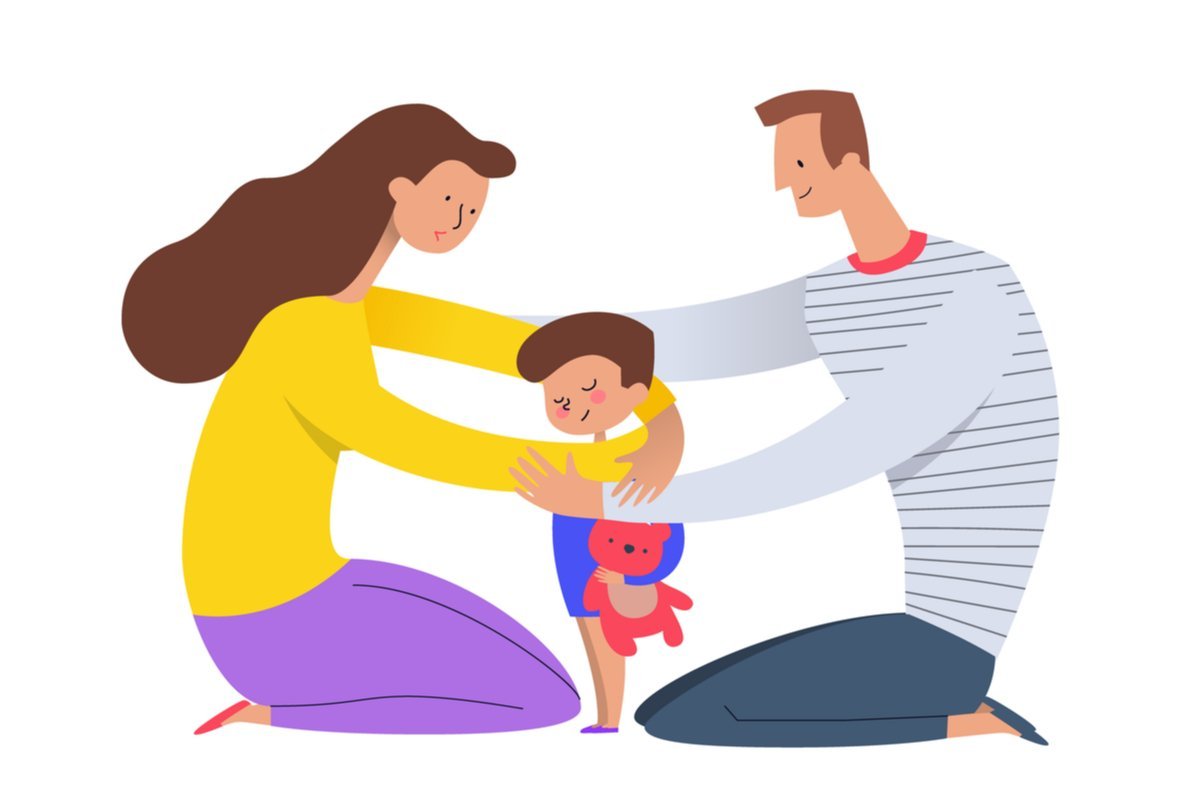 Что говорить детям перед посещением детского сада
Малышу накануне лучше рассказывать, что  он пойдет в садик: «Там много ребяток и ты будешь с ними играть. Играть в мячик, в кубики, рисовать. Тебе будет очень весело и интересно! А еще там будут две добрые тети, которые тоже будут играть с тобой и с ребятками». 
«…хочешь на занятия? вот садик тоже самое - там и занятия, и ребятишек много». Любит рисовать: «там рисовать будете, лепить, гулять….»  перечислить все что любит.
«Мне НУЖНО идти на работу, НО я обязательно за тобой ВЕРНУСЬ». Тут важно сказать когда вернетесь, дать ориентир (доступный ребенку). В качестве ориентира: «когда ты будешь гулять, после того, как пообедаешь, когда поспишь, когда загорятся фонари и т.д.».
«Пока ты будешь в садике, за помощью можешь обратиться к воспитателю (назвать имя). Она добрая и с удовольствием тебе поможет».
Включить ритуал прощания. Например, поцелуй в ладошку: « Если тебе будет грустно, вот тебе мой поцелуй, он поможет тебе справиться».
«Желаю тебе научиться чему-нибудь интересному. Когда я приду за тобой, ты мне покажешь или научишь».
«Мне жаль, что сейчас мне надо на работу, и я уже жду, когда вернусь за тобой в детский сад". Обязательно заканчивайте на позитивной ноте: "Я тебя очень люблю. Мы скоро опять обнимемся!"
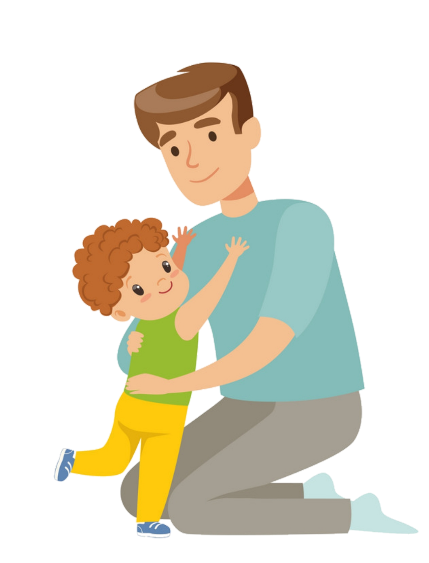 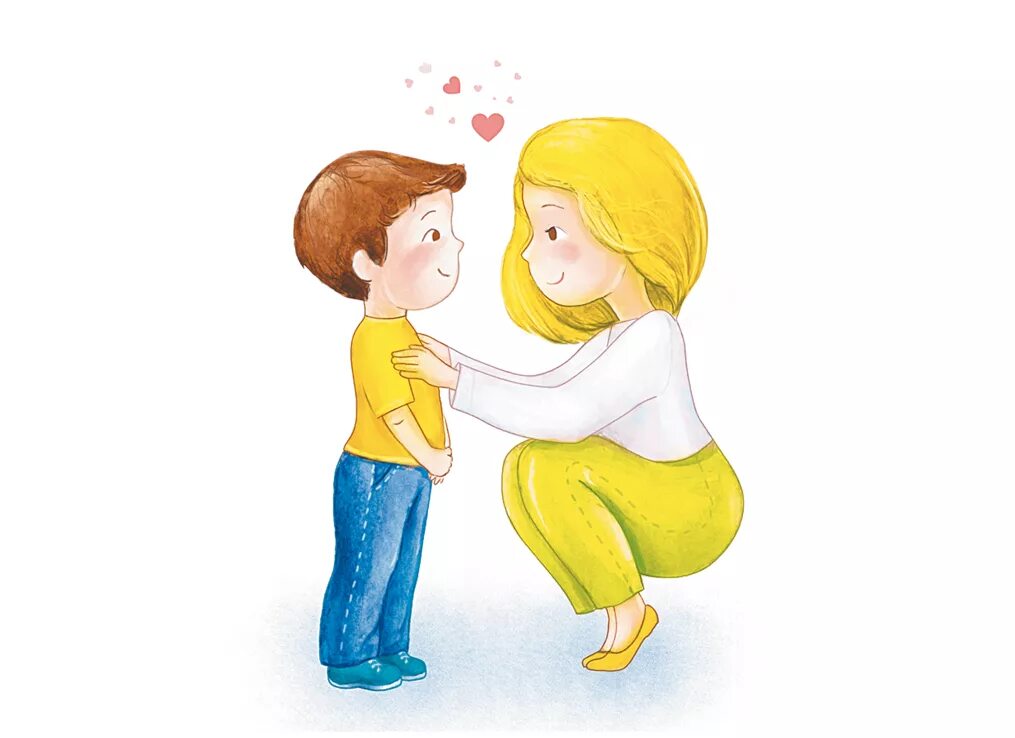 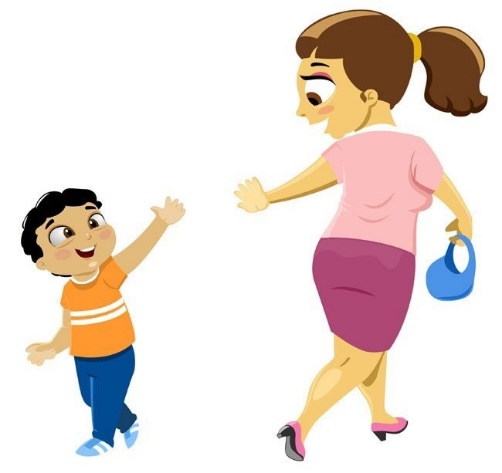 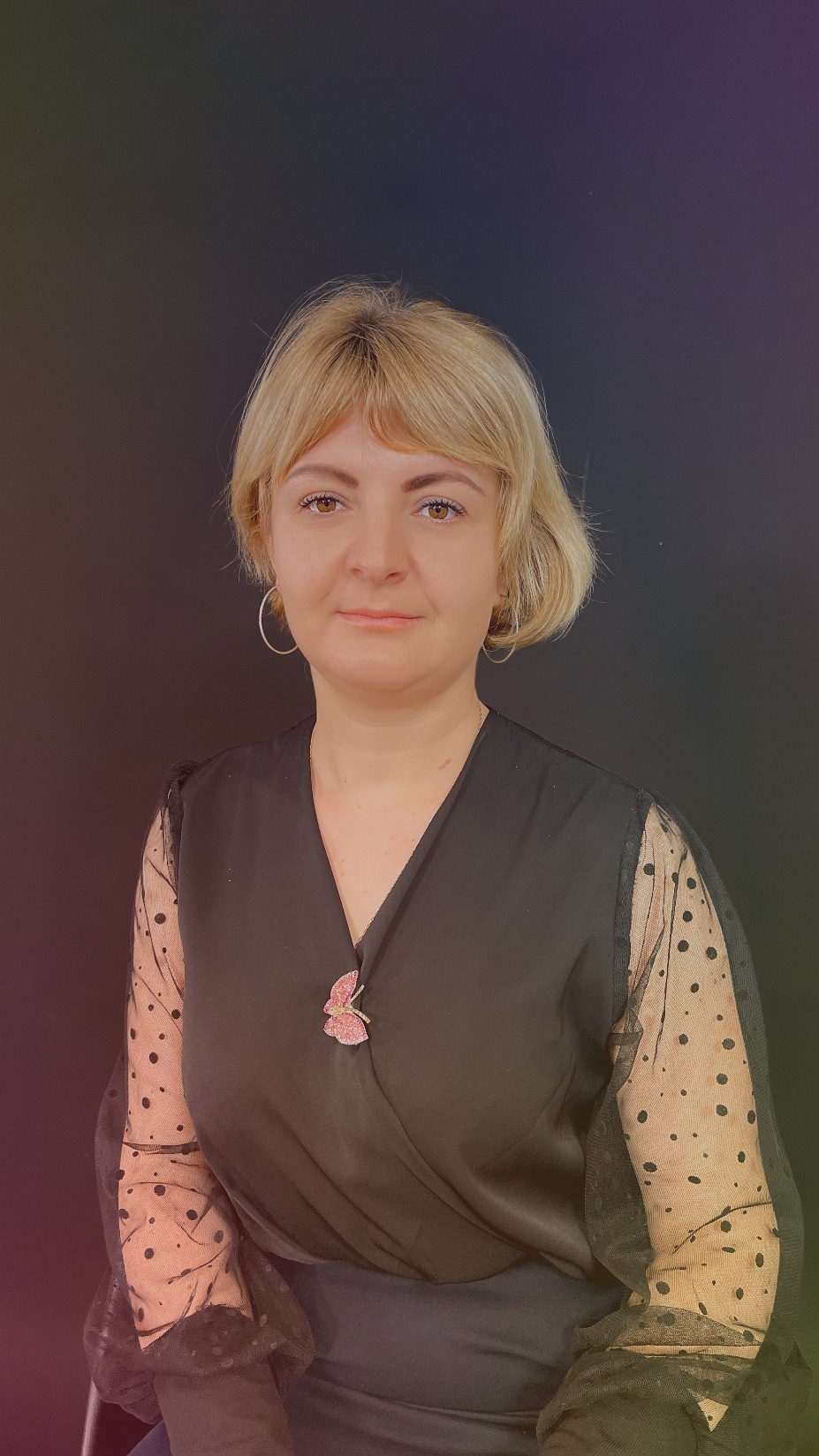 Анастасия Игоревна Форофонтова

Высшее образование по специальности специальная психология
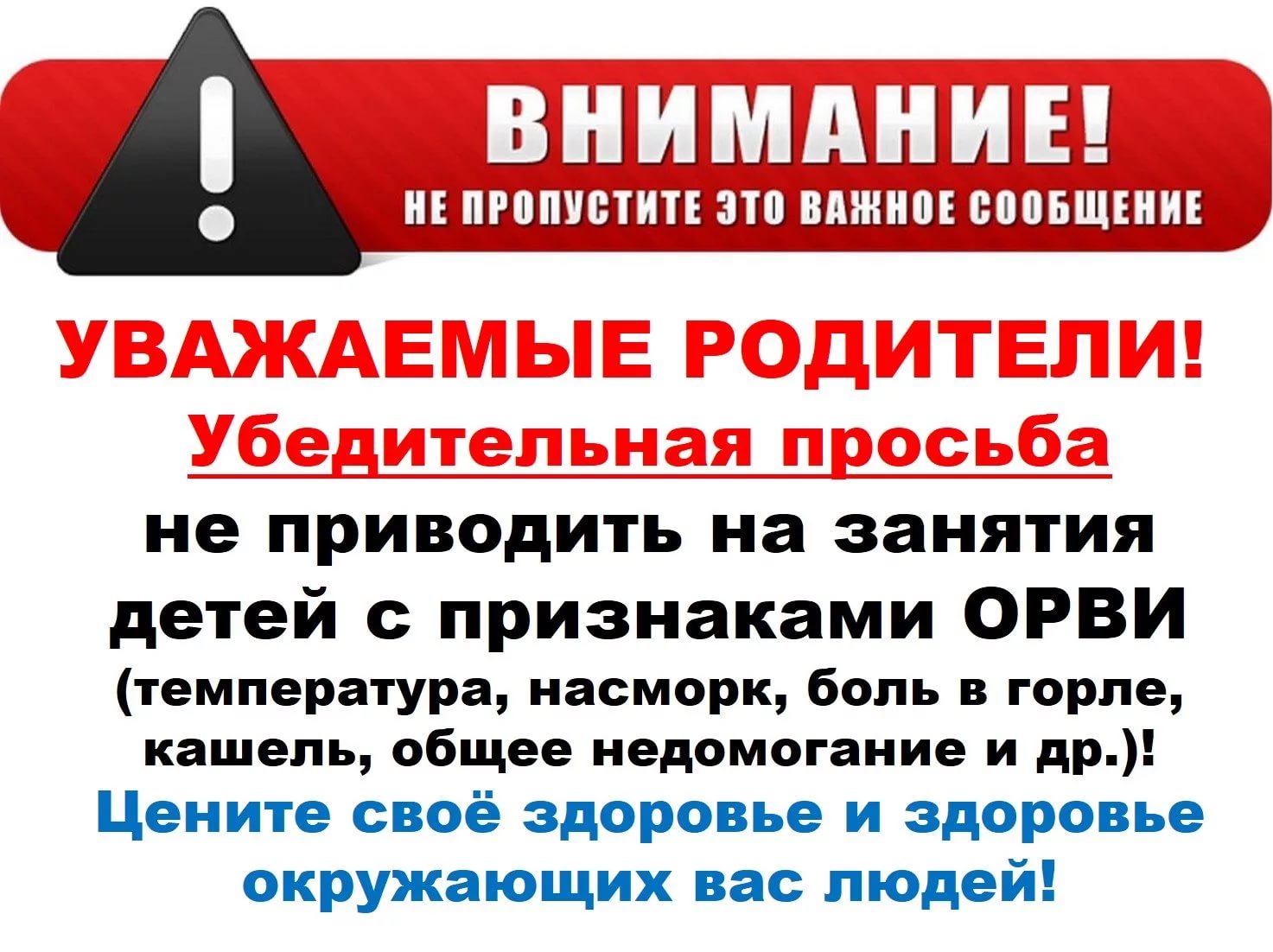 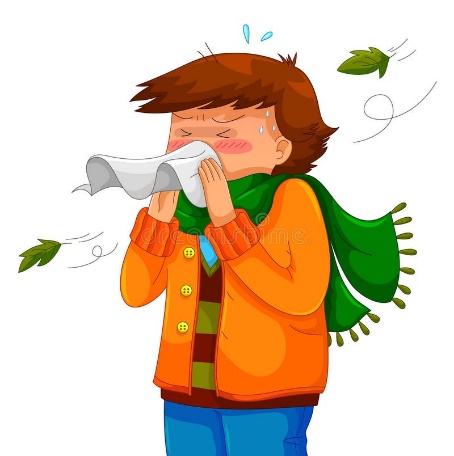 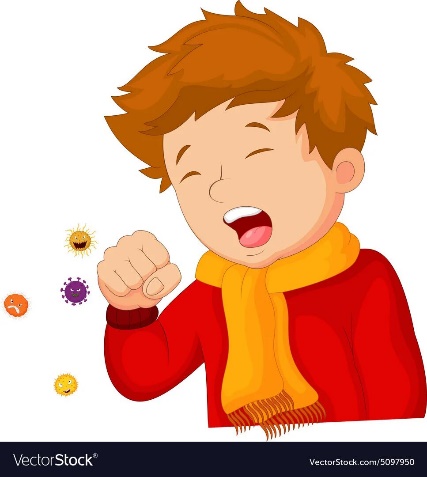 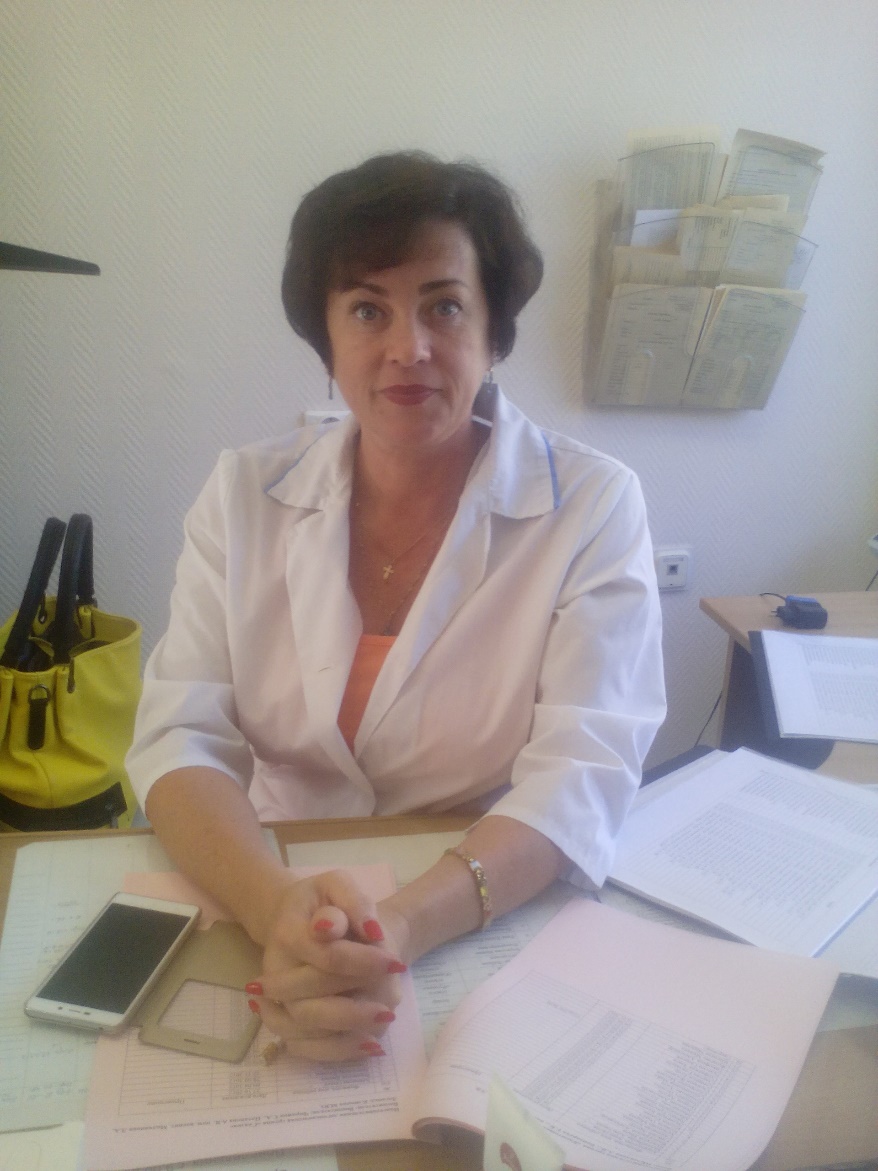 Ольга Павловна Донцовастаршаямедицинская сестра573-98-00 Искровский, д. 6, к.7588-81-58 Антонова-Овсеенко, д.15
Телефоны медицинского кабинета1 корпус: ул. Антонова-Овсеенко 15-А; тел. 588-81-582 корпус: Искровский пр. 6-7; тел. 573-98-00
Ситуация, когда ребенок до сада болел редко, а как пошел, начал регулярно, знакома многим родителям. Почему так происходит? Сколько длится адаптация детей к внешней среде и как долго формируется иммунитет?
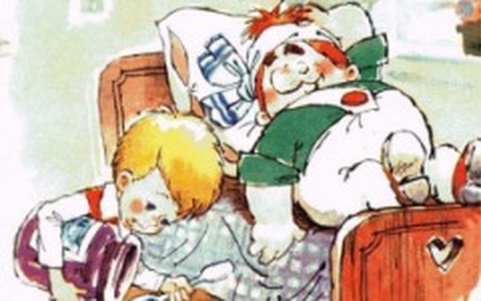 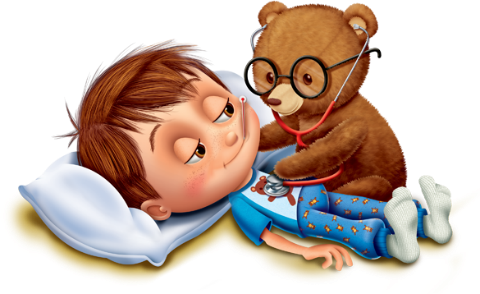 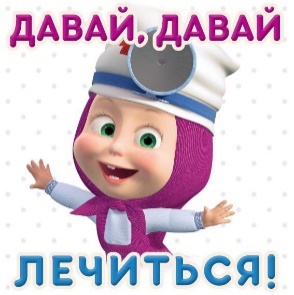 Дети, которые ходят в сад, действительно часто болеют ОРВИ. Это абсолютно нормальное явление. Оно связано с незрелостью иммунитета, и с появлением большого количества контактов с новыми вирусами-возбудителями. Такой контакт «тренирует» иммунитет и обычно не опасен.
Так происходит потому, что ребенок из практически тепличных условий семьи попадает в мир с большим количеством незнакомых микробов. И иммунной системе необходимо время, чтобы научиться справляться с возбудителями болезней. 
Если мать с малышом вели активный образ жизни и мама разрешала ему полоскаться в луже, знакомиться с домашними животными, то к садику ребенок успевает потренировать иммунную систему. Такие дети болеют реже. 
По словам доктора, если ребенок в первый год посещения детского сада 
8 - 12 раз болеет ОРВИ с повышением температуры - это нормально.
На основании п. 9.5 санитарно-эпидемиологических правил СП 3.1.2951-11 «Профилактика полиомиелита в постсертификационный период» дети, непривитые против полиомиелита изолируются от привитых оральной поливакциной (ОПВ) детей в течение последних 60 дней, путем перевода в другие группы, не соответствующие возрасту и возрастным показателям развития (выписка из Положения о порядке приема, перевода, отчисления воспитанников)
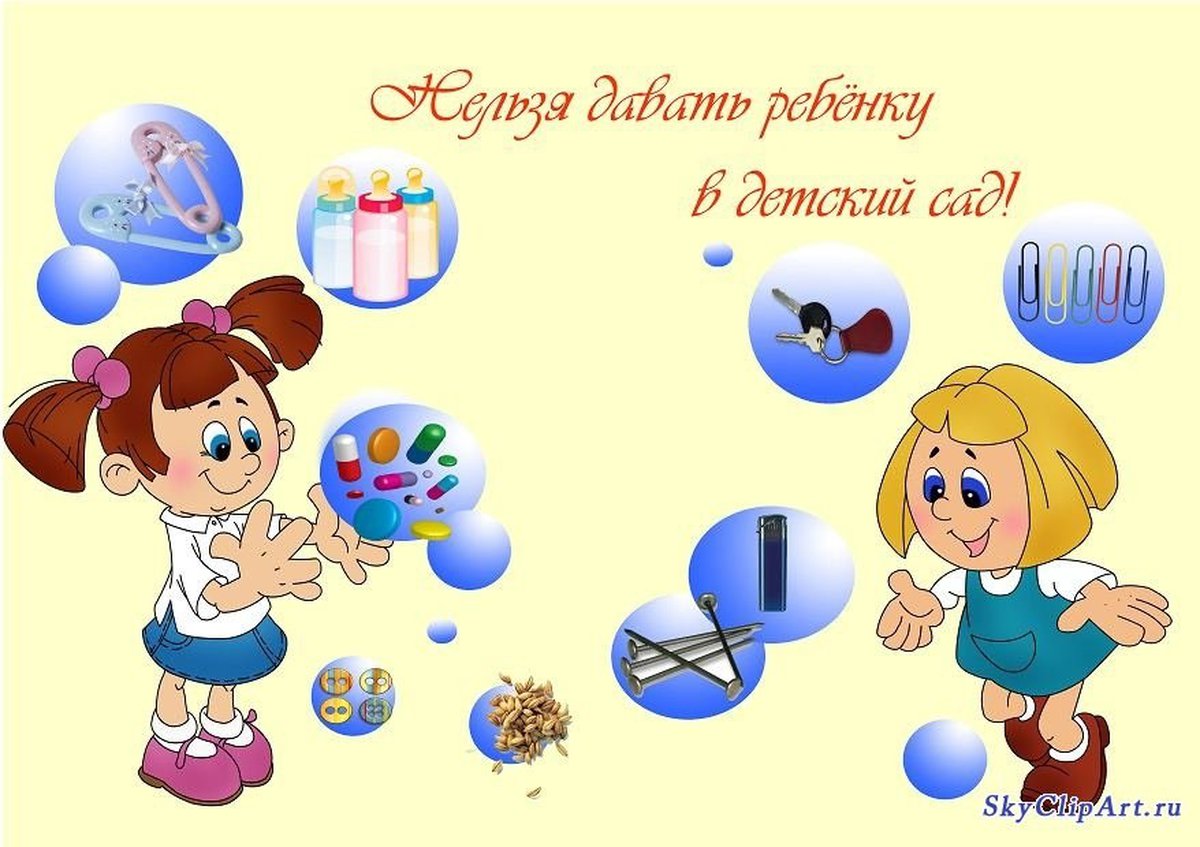 Одежда для детского сада должна быть опрятная, удобная для движений ребёнка и для его одевания персоналом!
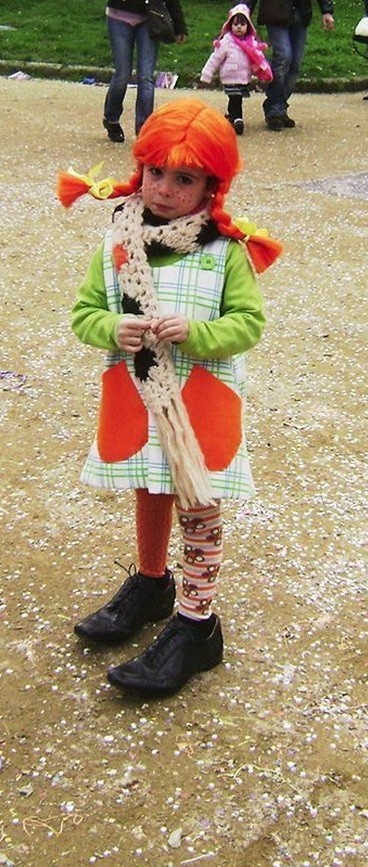 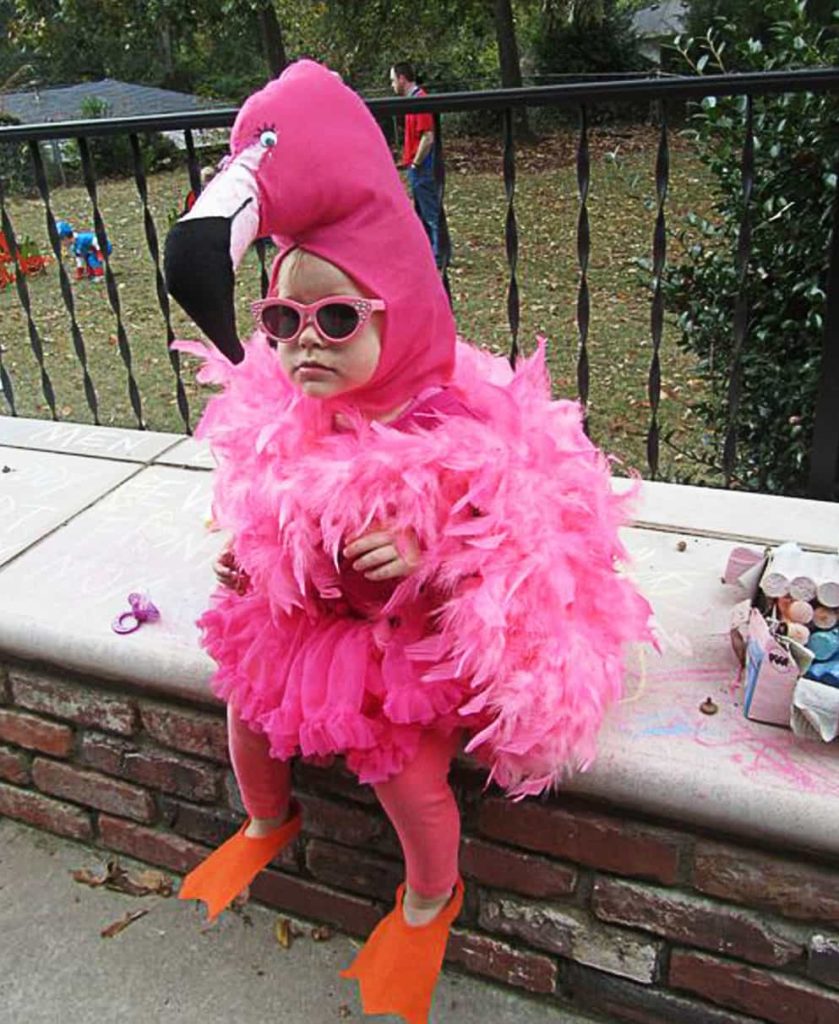 Обувь для детского сада
Сменная обувь для группы — это могут быть текстильные или кожаные  туфли или сандалии без шнурков! Они должны быть ребенку по размеру, должны быть удобными  и иметь хорошую вентиляцию, т.к. ребенок проводит в этой обуви практически весь день!
Для физкультурных занятий легкие кеды, тапки на светлой подошве.
Для музыкальных занятий чешки.
Для прогулок — уличная обувь по погоде.
Помните, сменная обувь для группы нужна даже летом!
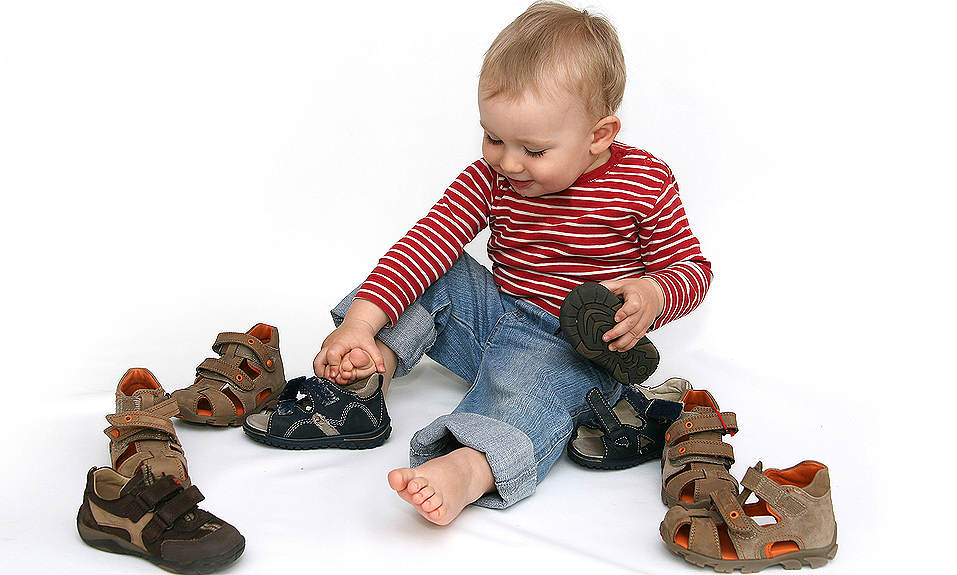 Какая одежда понадобится ребенку в детском саду?
Нижнее белье — трусы и майка; колготки; носочки; футболки с коротким рукавом; футболки, либо кофты с длинным рукавом; шорты, штанишки, юбка, сарафан или платье (нужное выбрать согласно полу ребенка); теплая кофточка;
Пижама (в холодное время года штанишки + кофта с длинным рукавом, в теплое шортики и майка или футболка);
Одежда для прогулки по погоде;
Одежда для занятий спортом —  темные шорты или штаны, белая футболка и носки.
Праздничная\нарядная одежда для утренников. 
Платок, влажные салфетки, резинки для девочек, расческа, нагрудник или фартук для еды и творческих занятий
 Сменная одежда (запасная):
      Трусы, футболка(майка), колготки, носки.
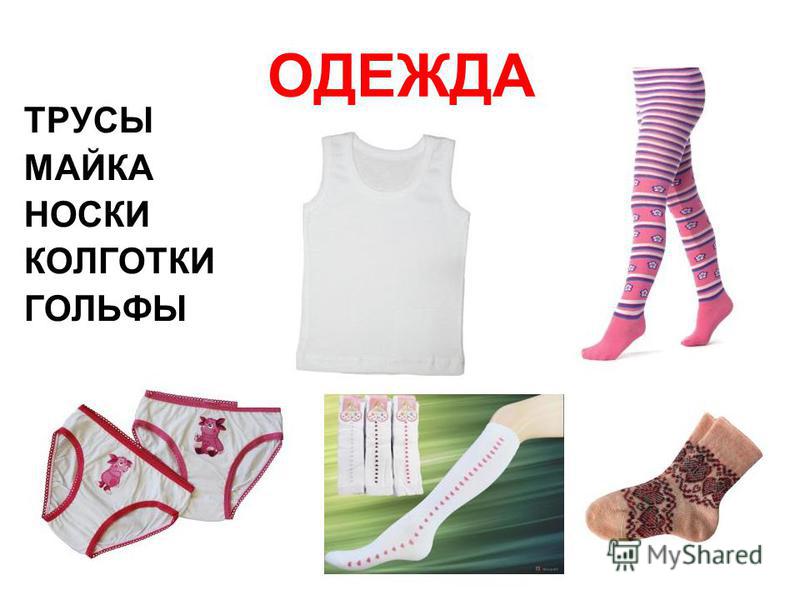 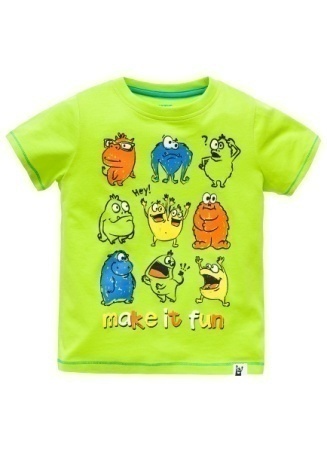 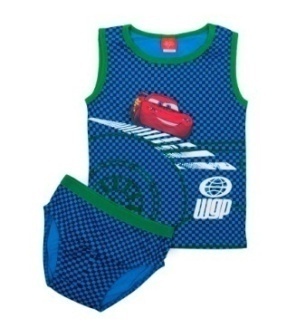 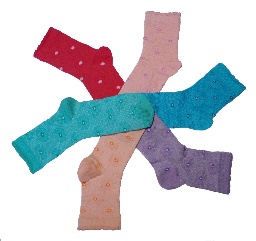 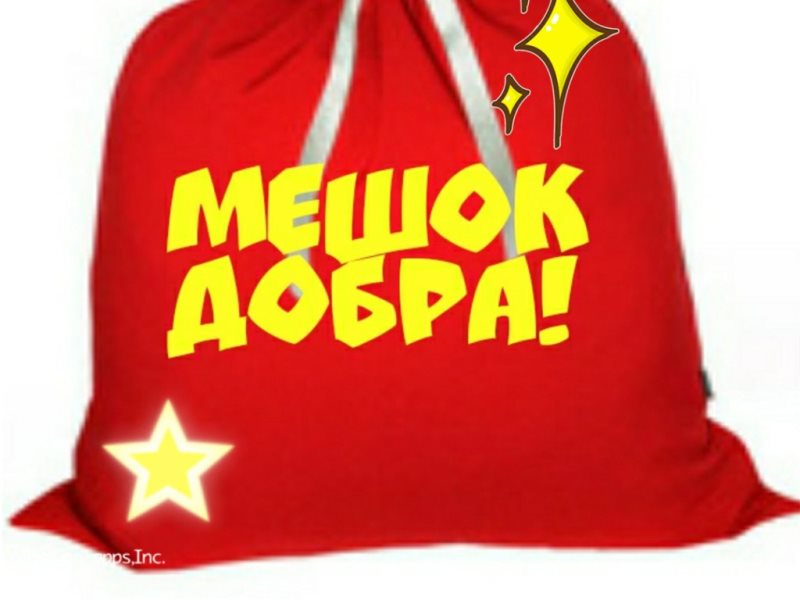 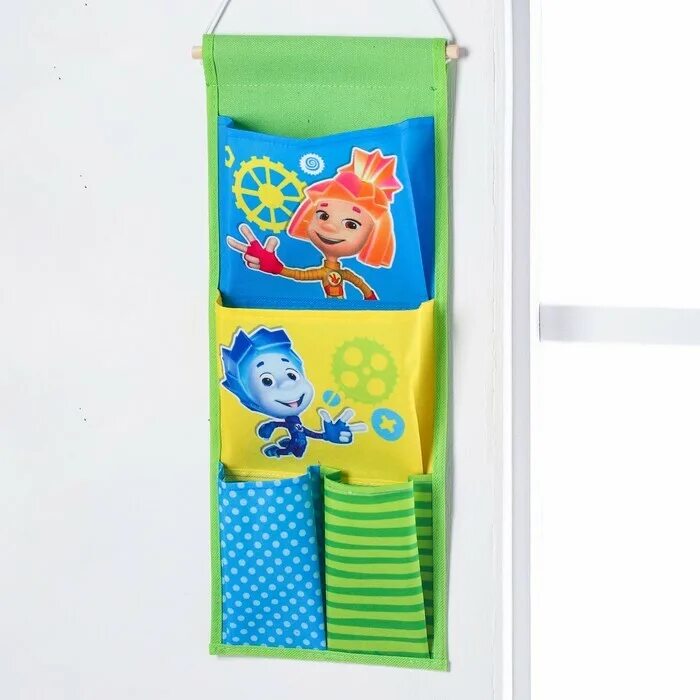 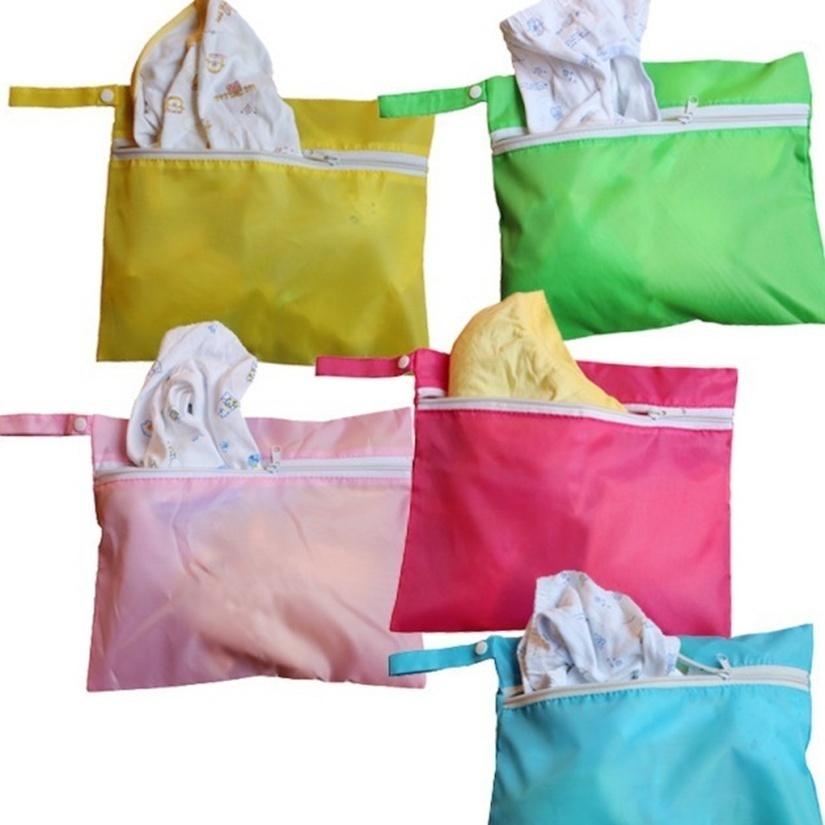 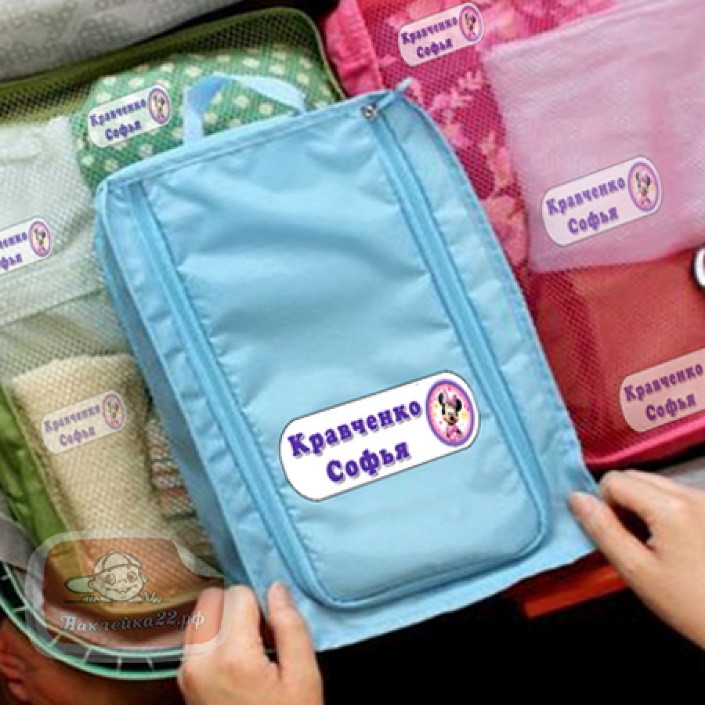 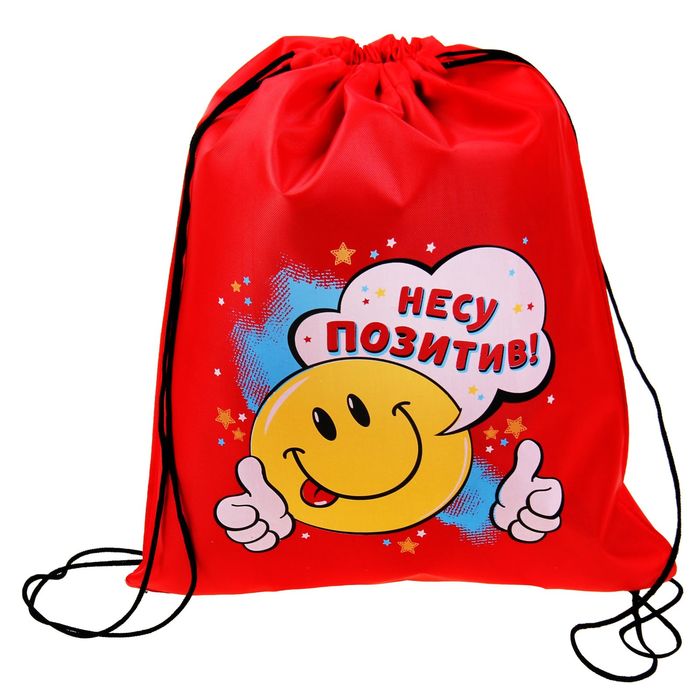 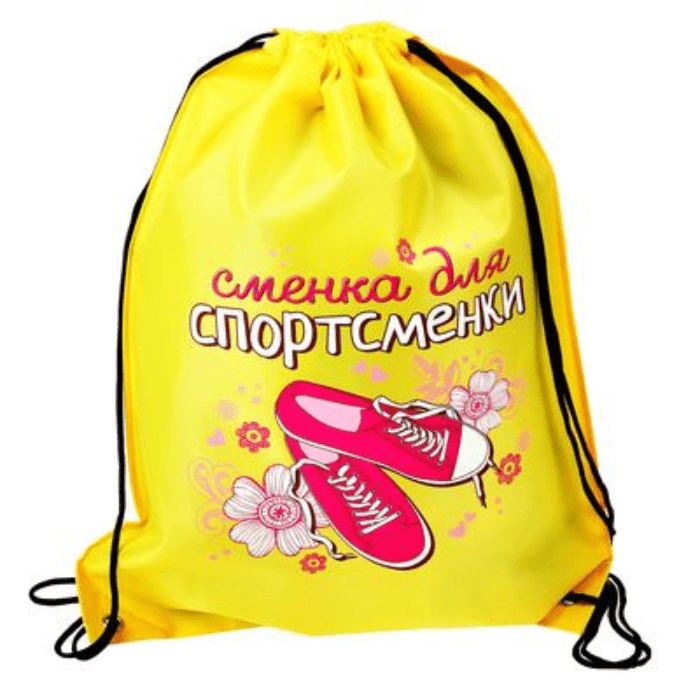 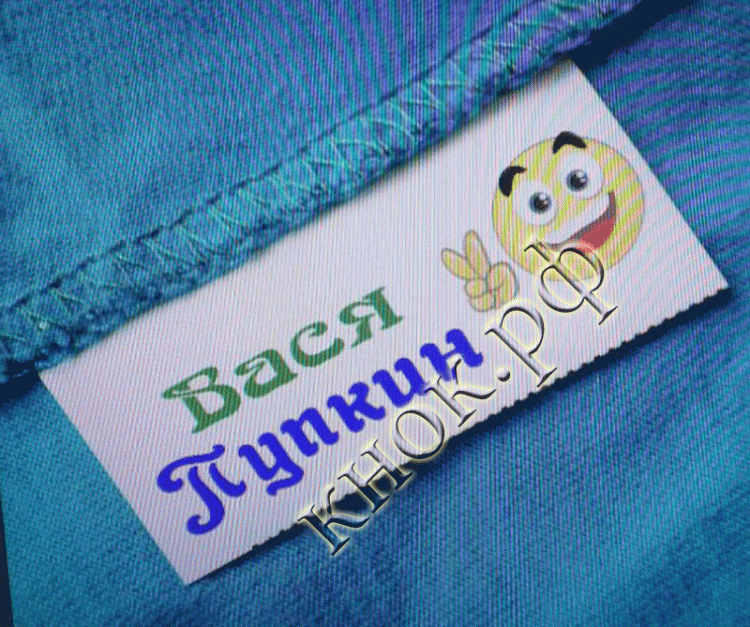 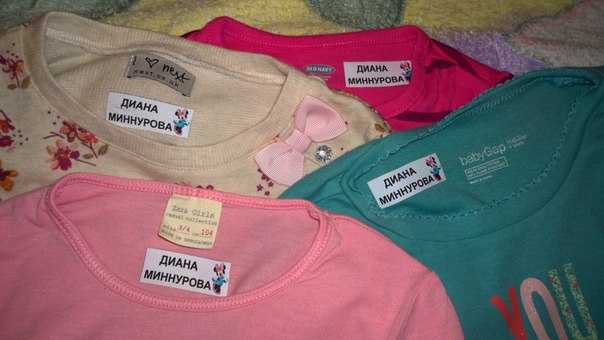 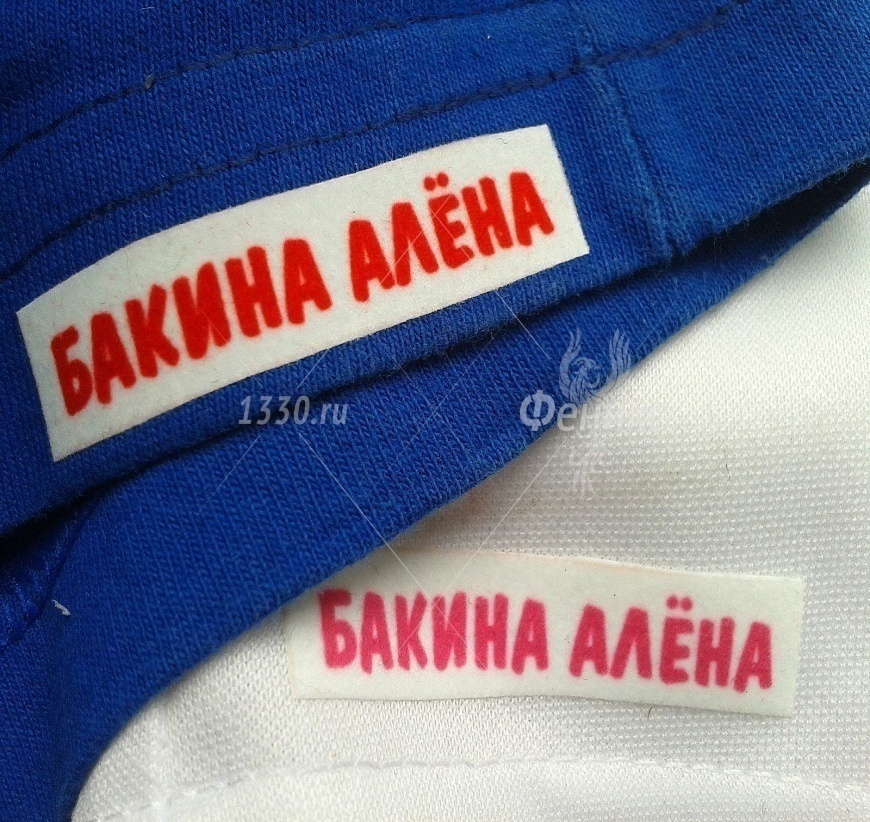 Первые праздники
Дни рождения и праздники.Воспитатели детского сада поздравляют именинников веселыми песнями и хороводами. Сладости в детском саду не допускаются, поскольку могут оказывать аллергические реакции, провоцировать отравления и расстройства.
Эталон восприятия мира для ребёнка-
это родители! 
Именно они формируют критерии  добра и зла 
для своих детей, понятия – что хорошо, а что плохо. 
Поэтому их компетентность  оказывается решающей для формирования  подрастающего поколения
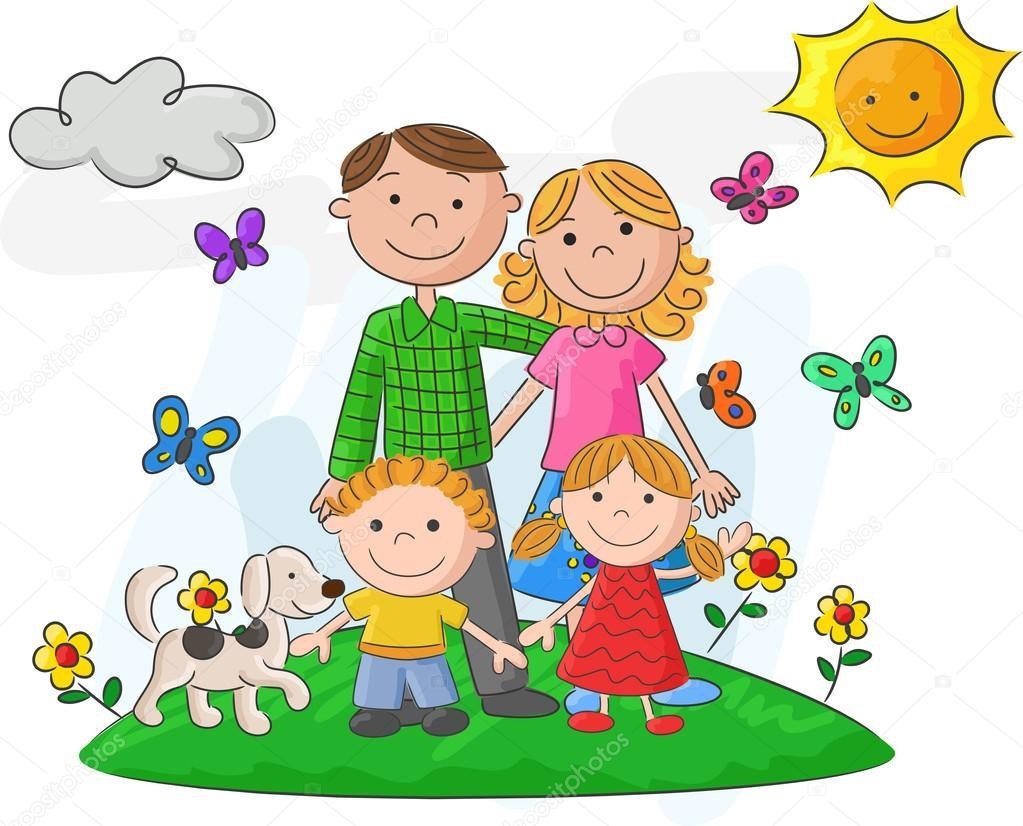 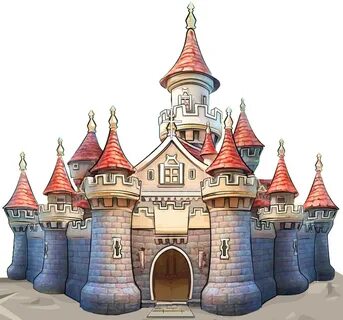 Дошкольное образование ребёнка можно сравнить с закладкой фундамента огромного здания. От того, насколько прочна будет основа, зависит успех всего строительства.                     Почему нужно посещать детский сад                           без пропусков.1.Каждый пропущенный день оставляет пробел в интеллектуальном и физическом развитии вашего ребенка! При регулярном пропуске занятий ребенок приходит на него "как в первый раз". Ему сложно сосредоточится, приходится заново включаться в процесс обучения, каждый раз привыкая к преподавателю, обстановке. При условии постоянных "прогулов" процесс обучения у ребенка не систематизирован, что приводит к отставанию от группы, потере у ребенка интереса к занятиям. Группа уже ушла намного вперёд, ребенок это видит и теряет интерес к обучению. Кому хочется быть худшим? Из-за незнания материала ребёнок боится ошибиться, становится неуверенным.
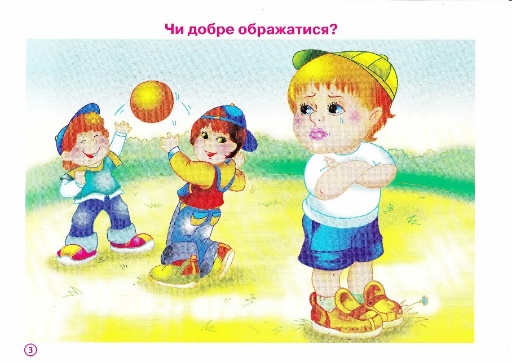 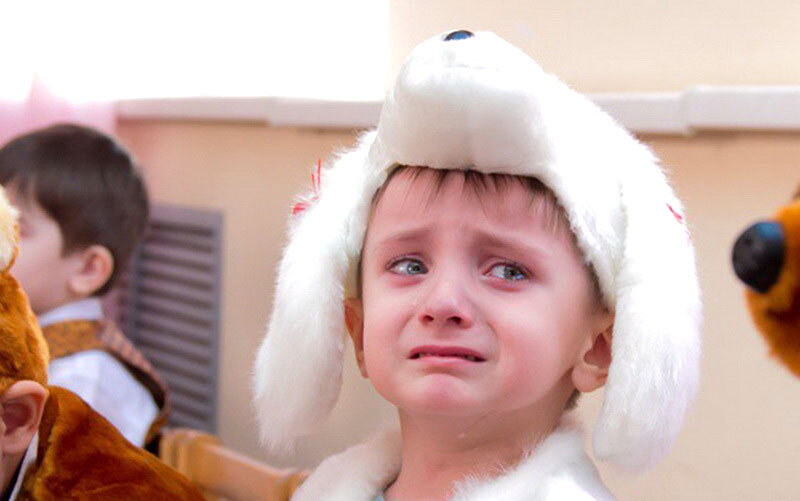 2. Дети, мало посещающие детский сад, не дают остальным двигаться вперед и учить что-то новое, так как приходится вновь повторять и разучивать пройденный материал.
3. Ребёнок, который пропускает музыкальные занятия в детском саду, попадая на музыкальный праздник, к которому он не готов, расстраивается, путается, нервничает, зачастую плачет, мешает остальным детям, которые старательно учили стихи, песни, танцы на протяжении долгого времени. Музыкальный праздник – это не только развлечение, готовясь к нему, малыши учатся сочетать удовольствие с выполнением обязательств, учатся совместной творческой деятельности, получают представление о том, что такое сценарии и правила, проявляют свои интересы и способности.
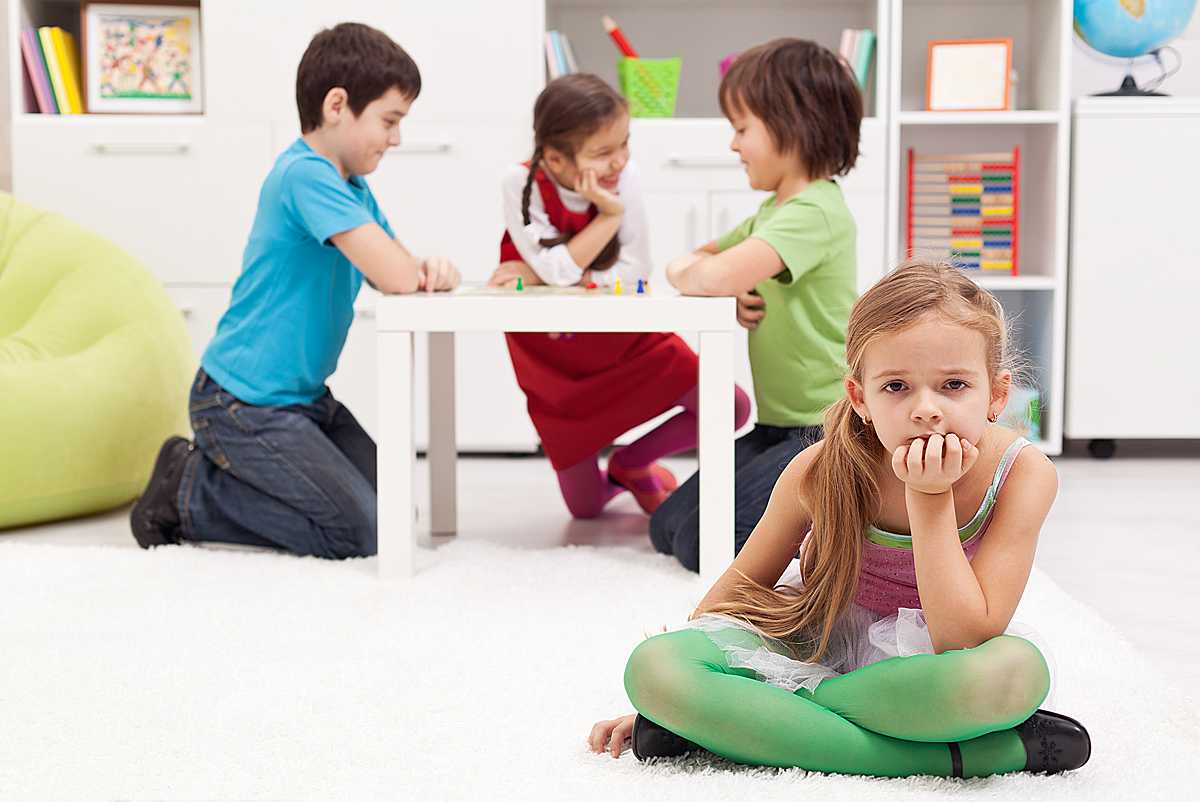 4. Один из немаловажных отличительных признаков воспитания в детском саду от домашнего-это режим в детском саду. В детском саду все подчинено заранее установленному распорядку. Очень важно соблюдать режим, поскольку это приучает к основам здорового образа жизни – своевременному питанию, сну, прогулкам на свежем воздухе. К тому же, навыки самостоятельности в жизни обязательно пригодятся.
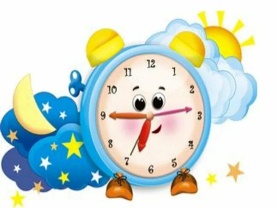 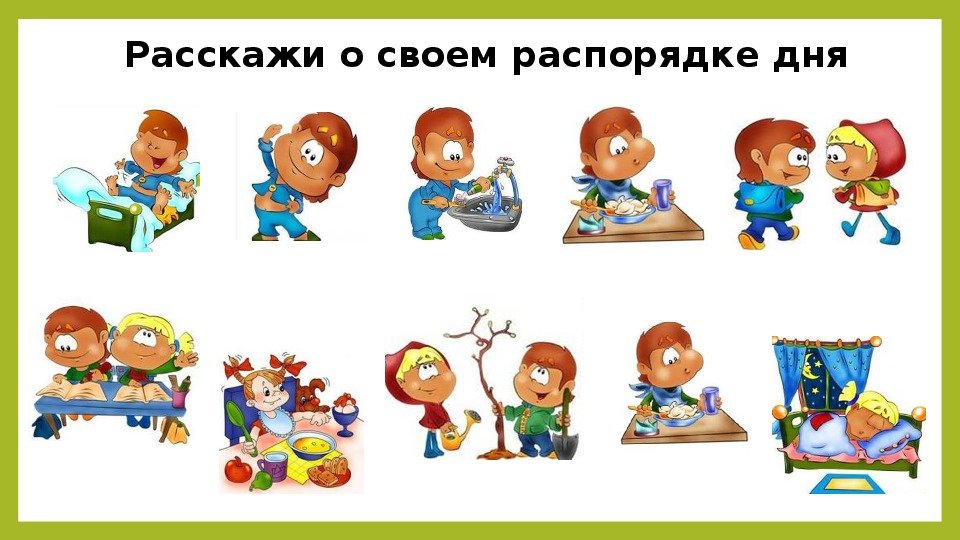 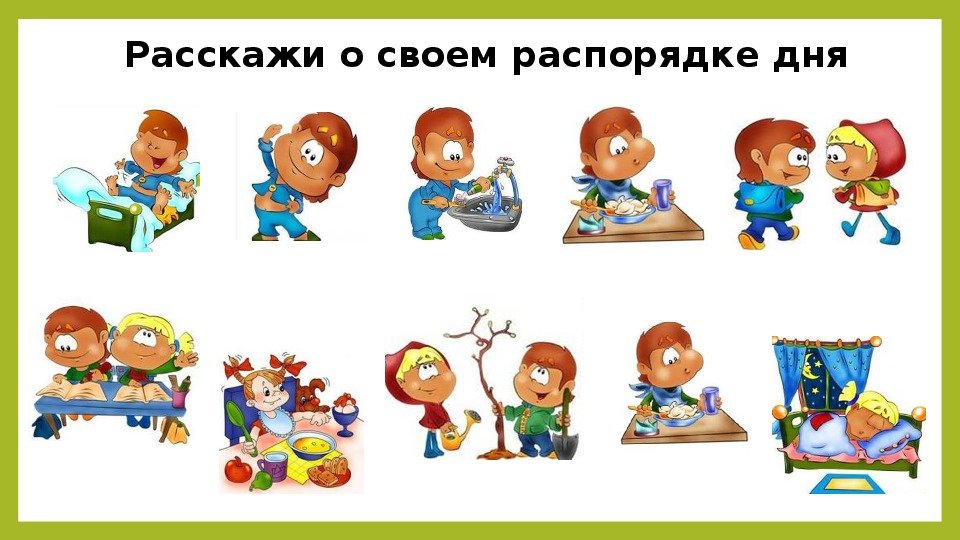 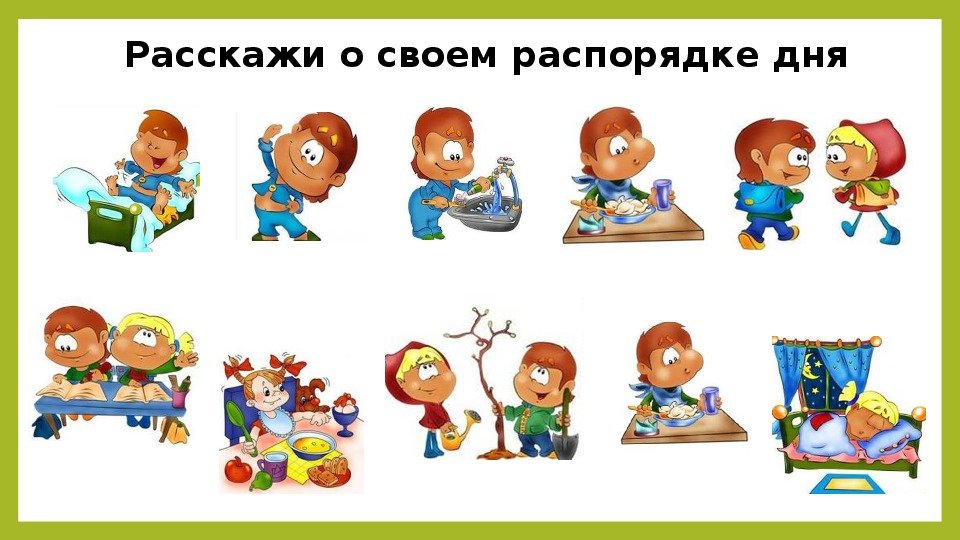 5. Ещё одна задача, которую решает детский сад - социализация личности ребенка. Ребенок нуждается в общении с другими детьми, малыш учится жизни, коммуникативным навыкам, адаптируется к обществу, учится выражать свои мысли и не стесняться их высказывать на людях.
6. Ежедневное посещение детского сада, отсутствие пропусков, не имеющих уважительных причин, - основа формирования у ребенка чувства ответственности и первая ступень в формировании привычки быть дисциплинированным. Малыш должен быть уверенным в том, что выполняет ответственное дело, которое никак нельзя пропустить
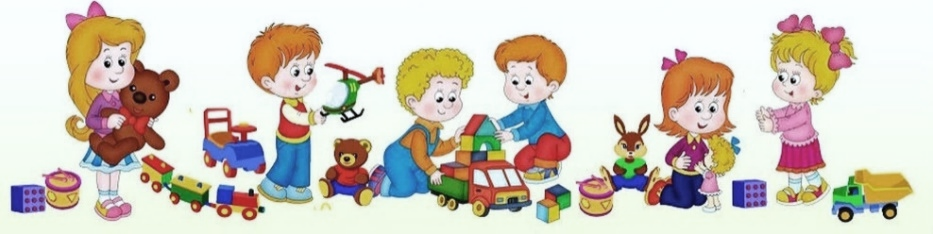 Пожалуйста, не пропускайте детский сад без уважительной причины!
Ежегодно наш коллектив участвует в различных акциях
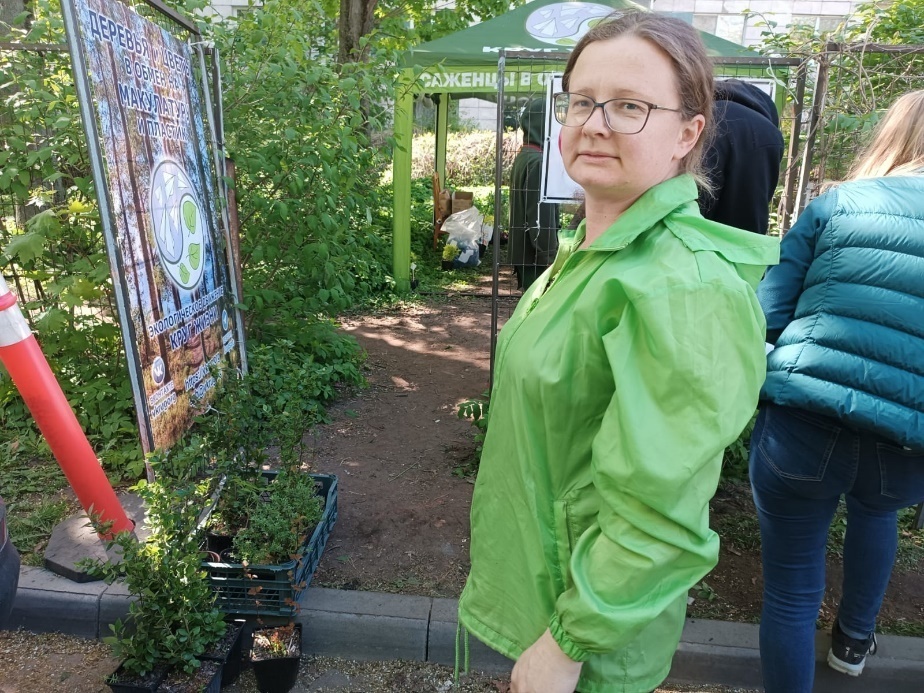 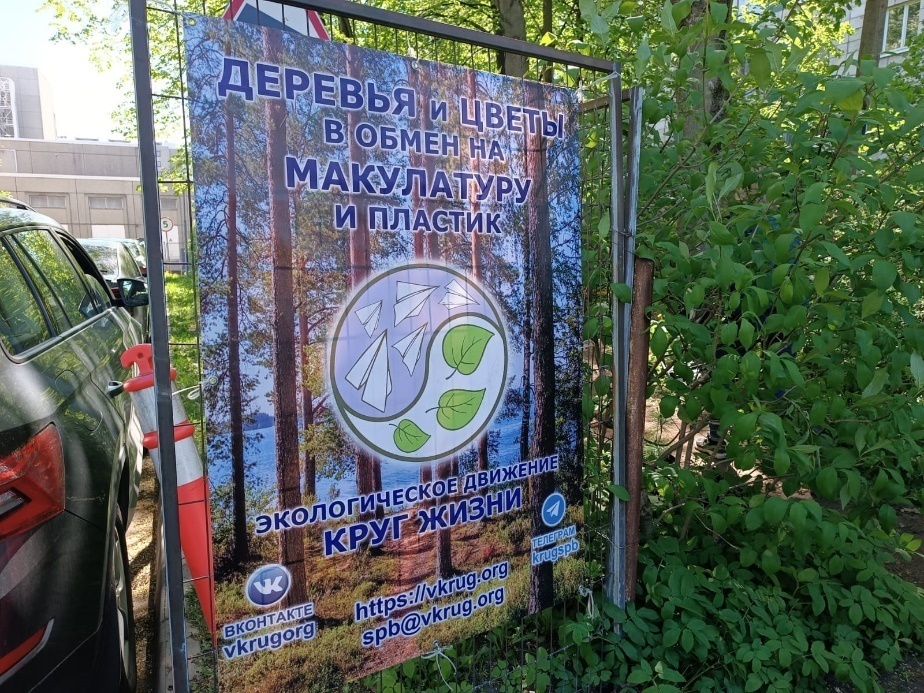 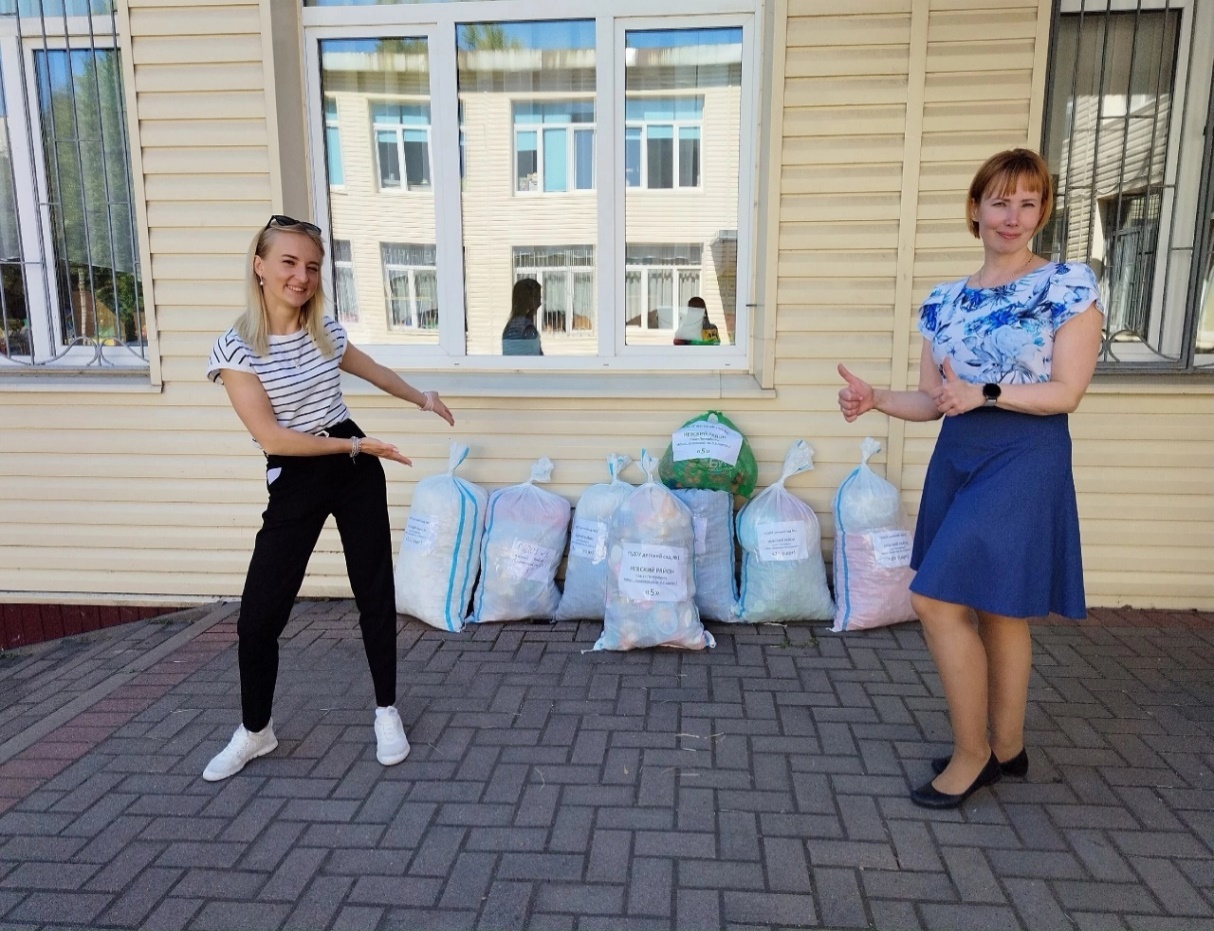 Творческих конкурсах
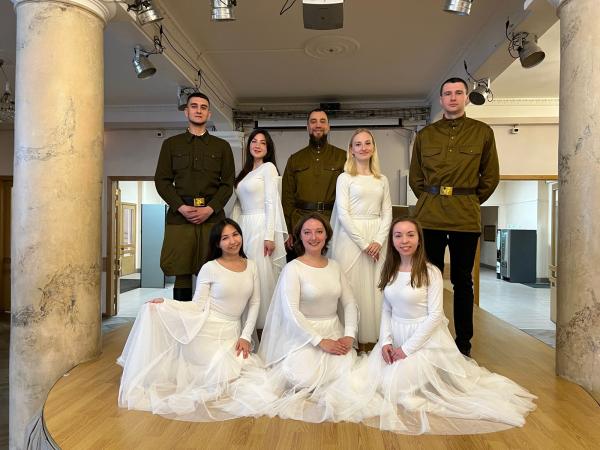 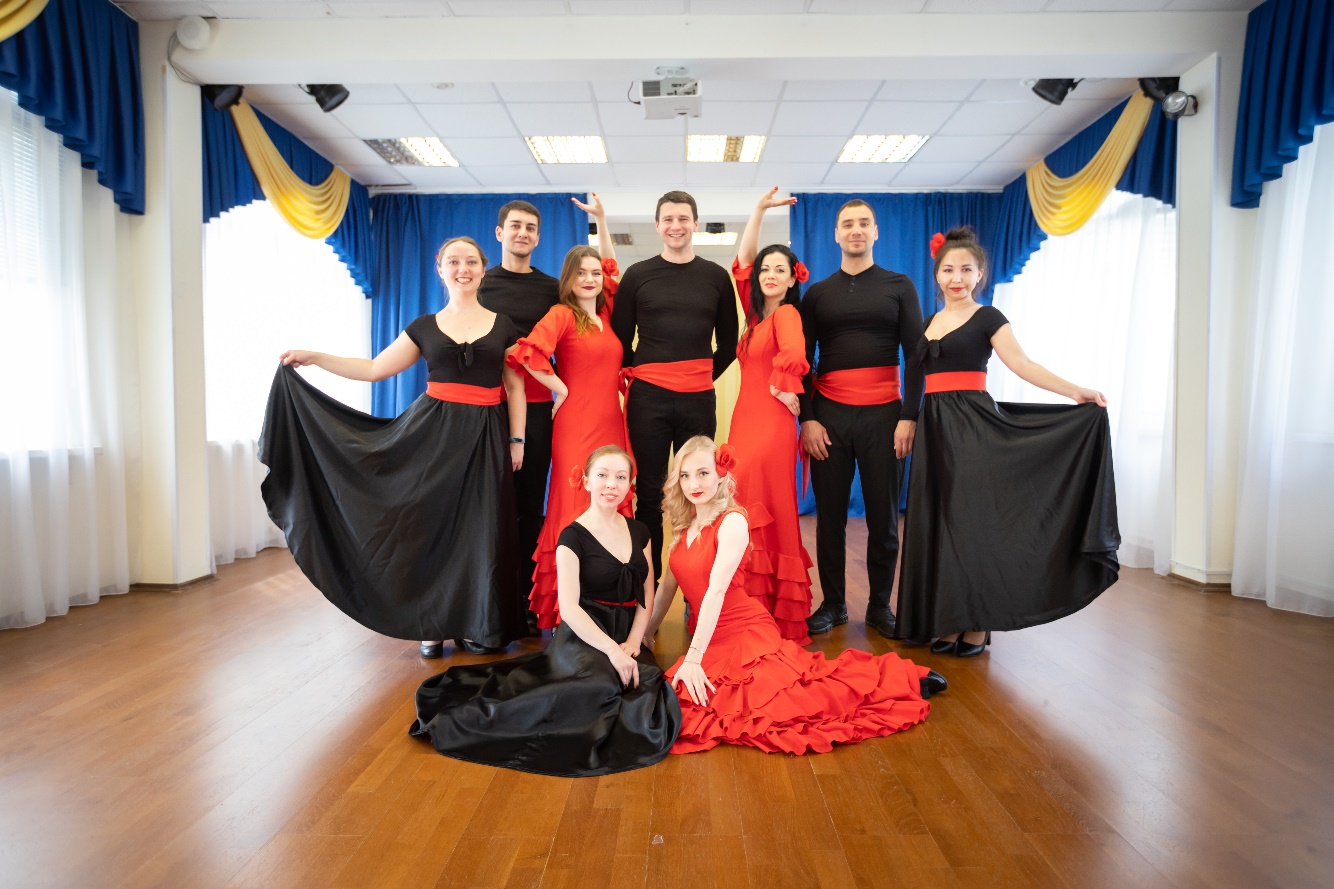 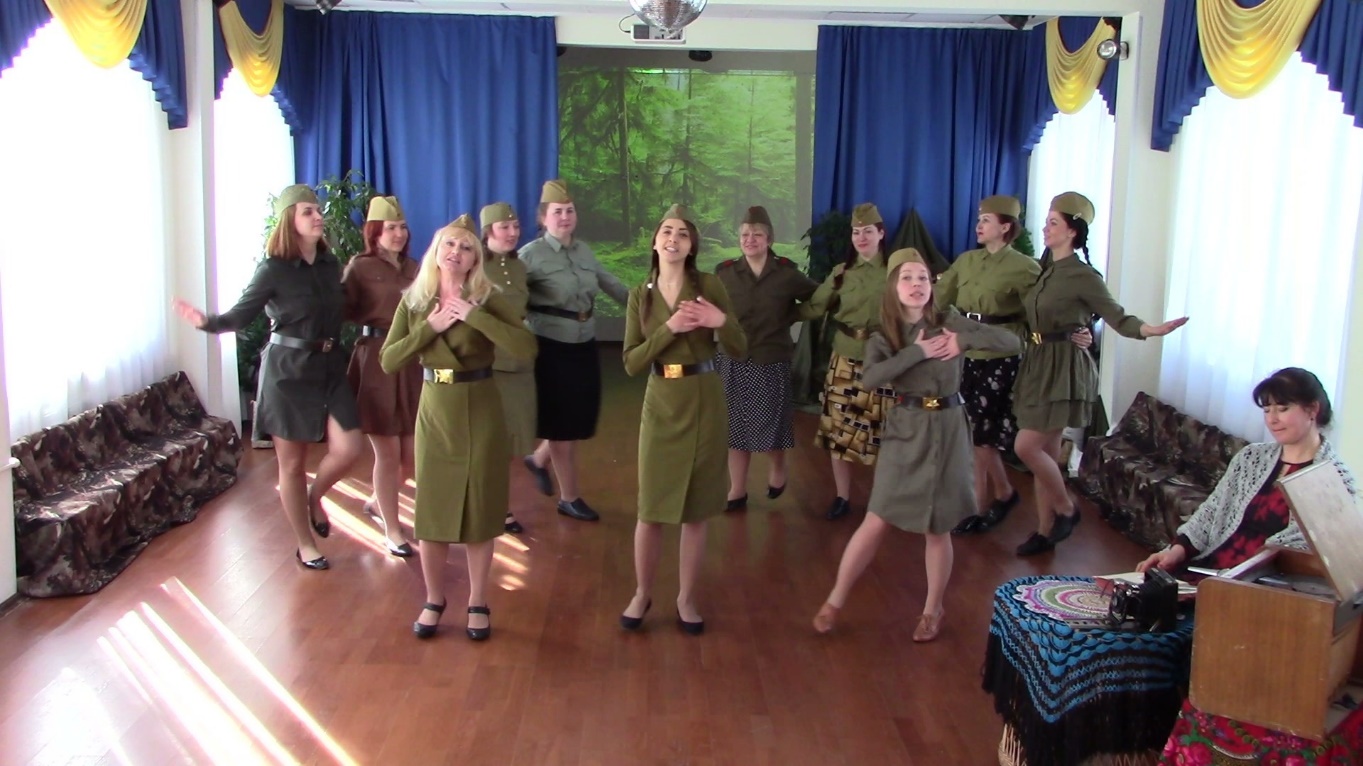 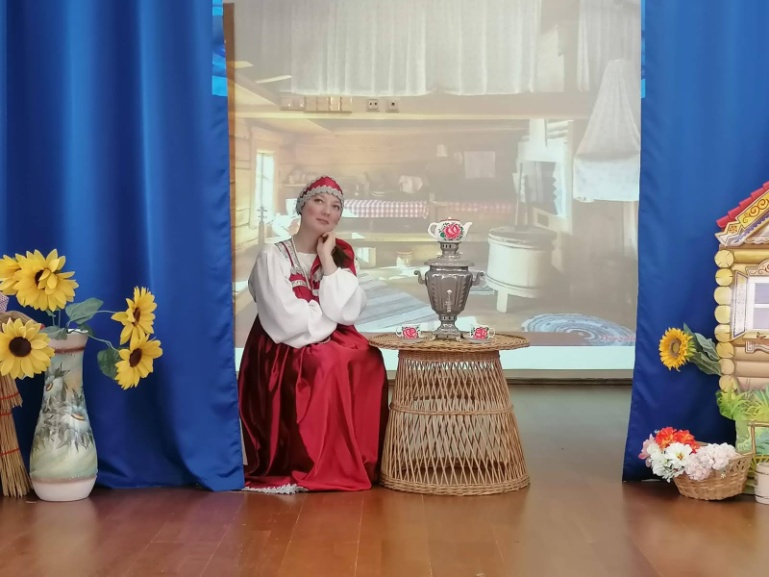 Спортивных мероприятиях:Играем в волейбол и сдаём нормативы ГТО
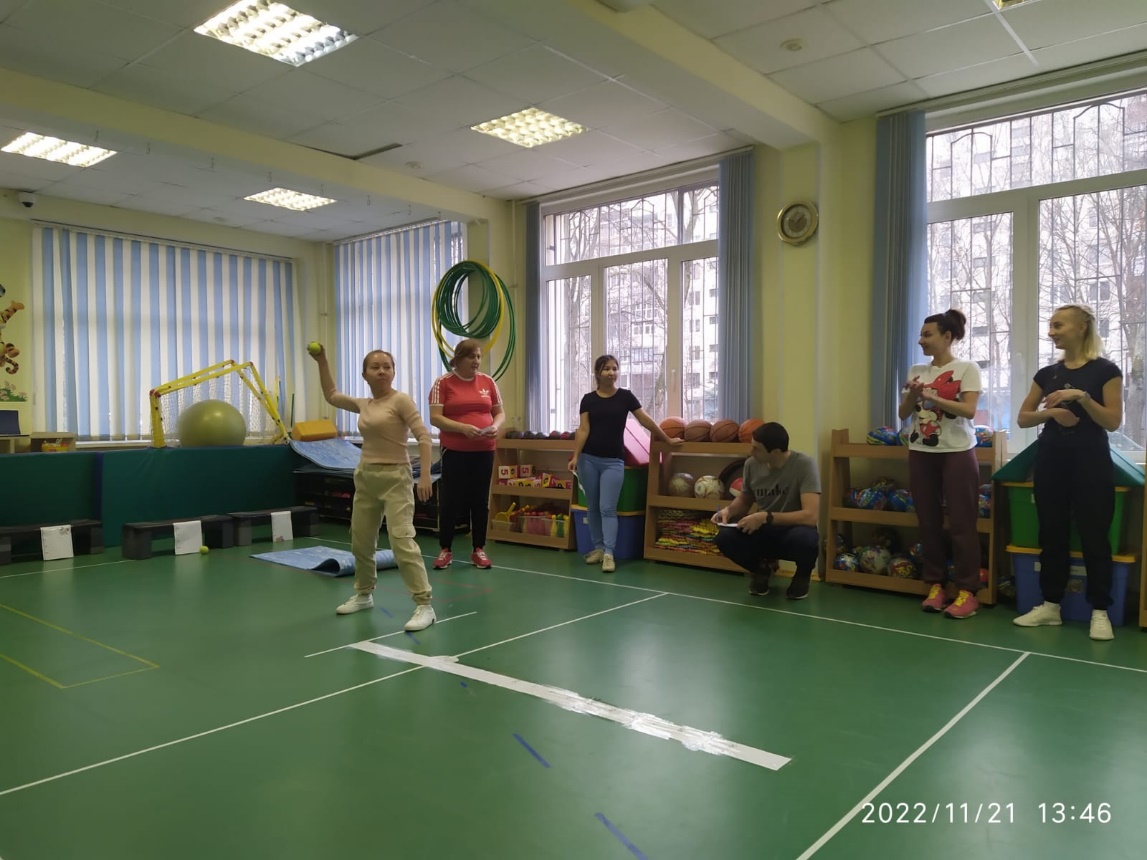 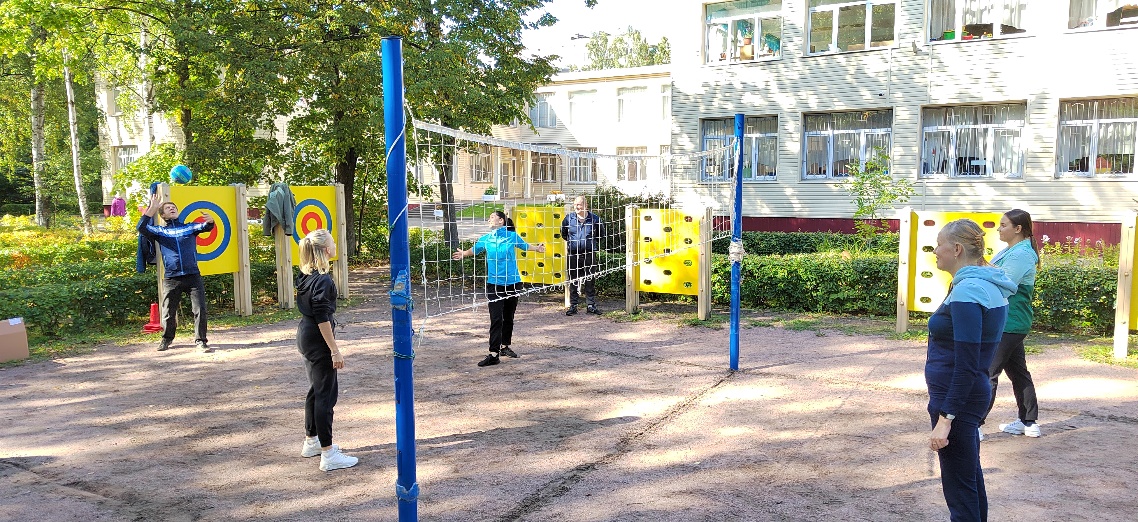 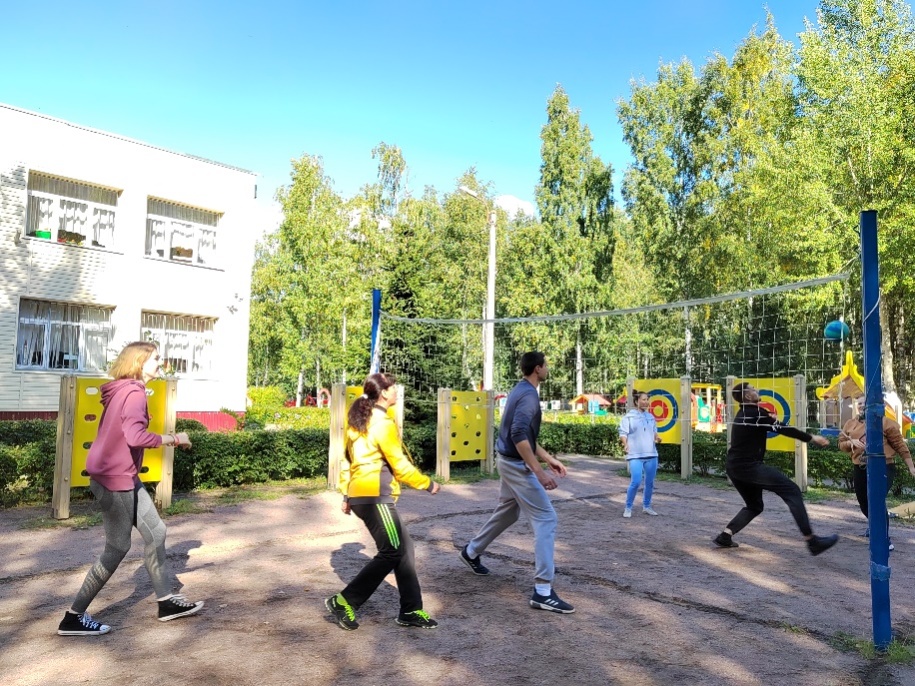 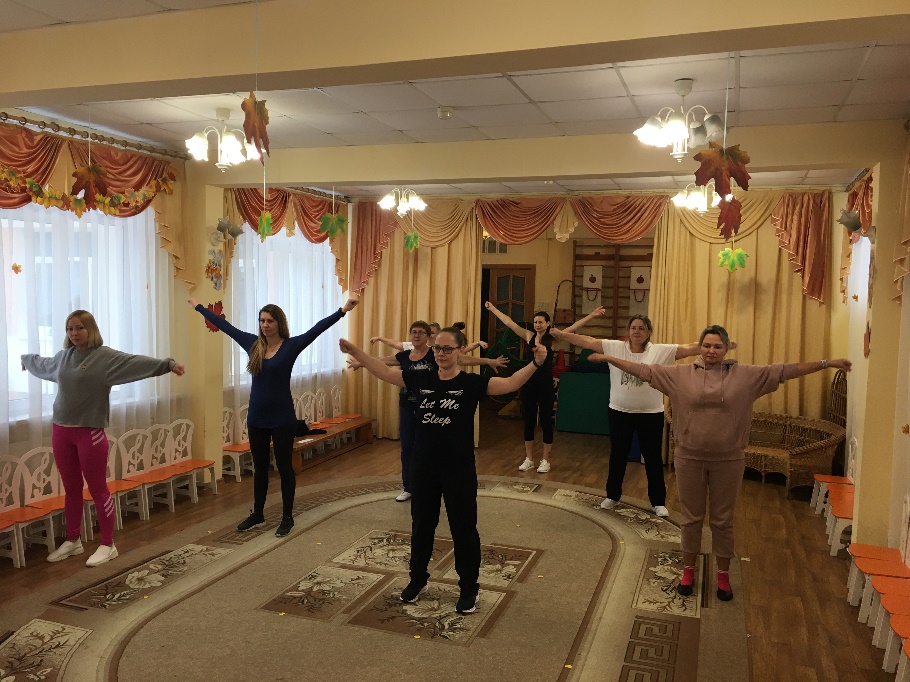 Мы стараемся сделать жизнь детей в детском саду   интересной и разнообразной! Проводим совместные мероприятия с детьми и родителями: мастер-классы, квесты, дни здоровья, День матери, 23 февраля спортивный праздник с папами, Масленица, Зарницы и другие досуги и праздники.
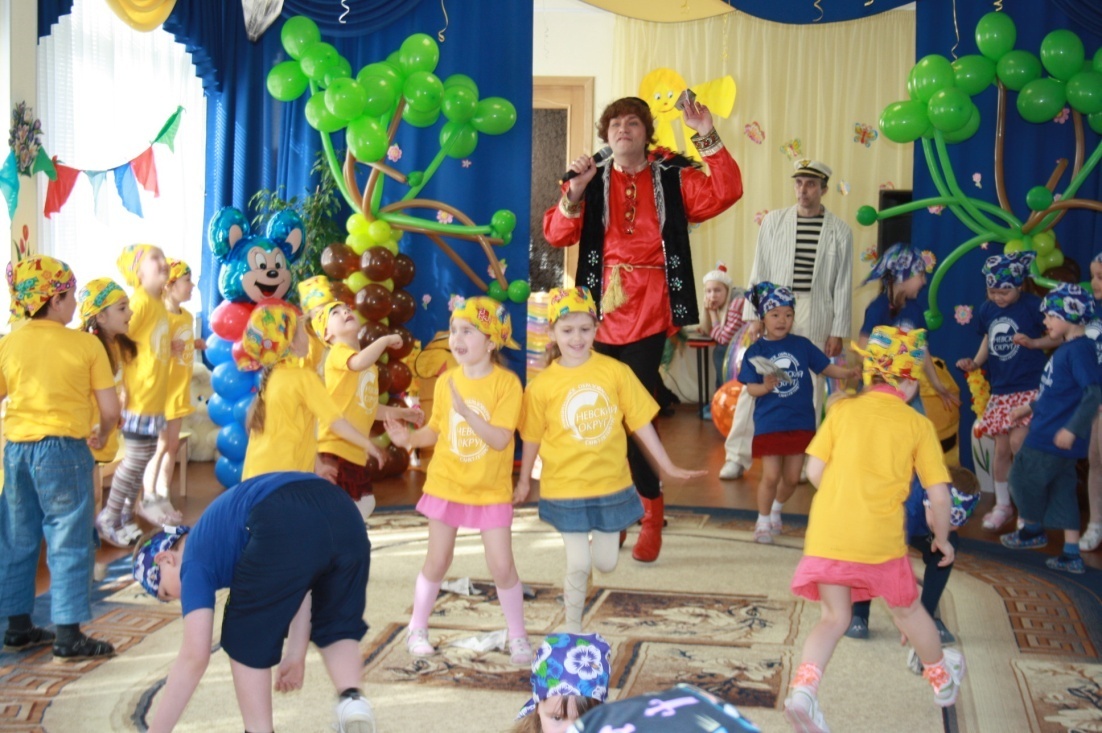 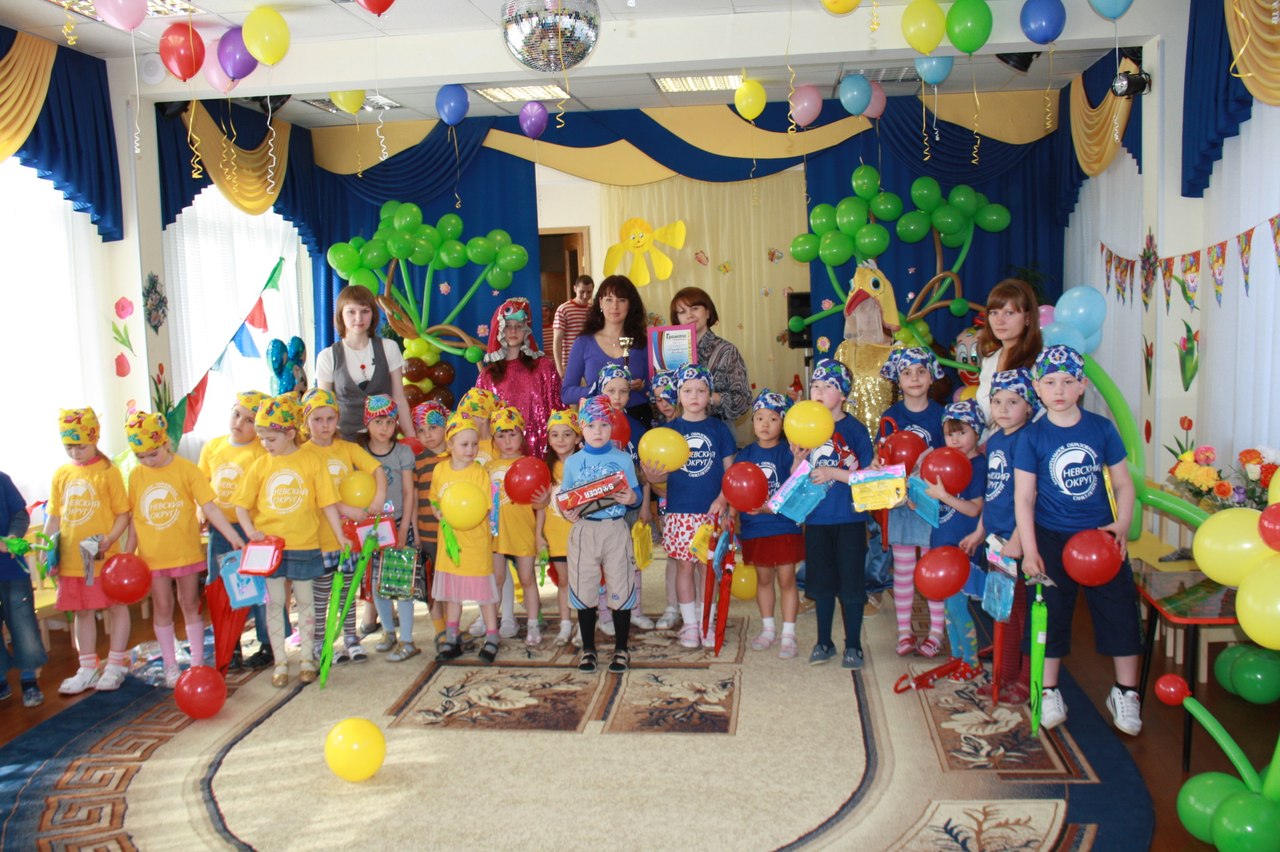 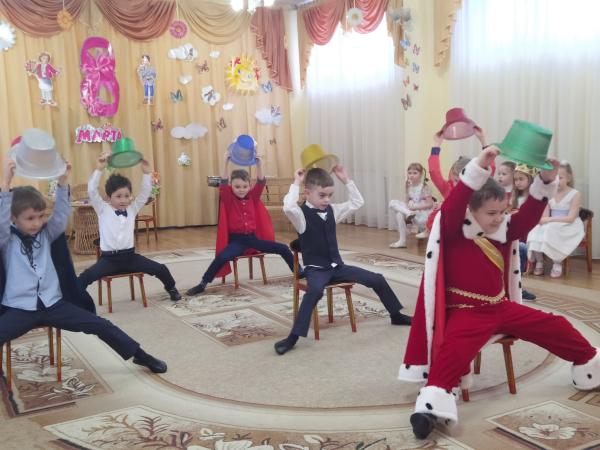 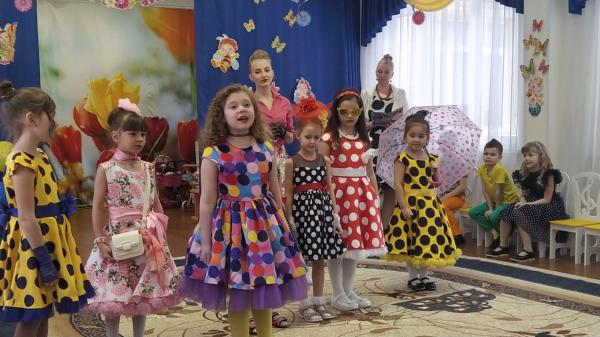 Наши праздники
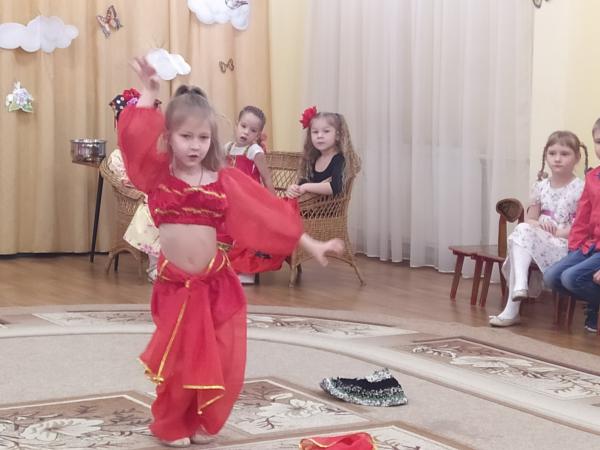 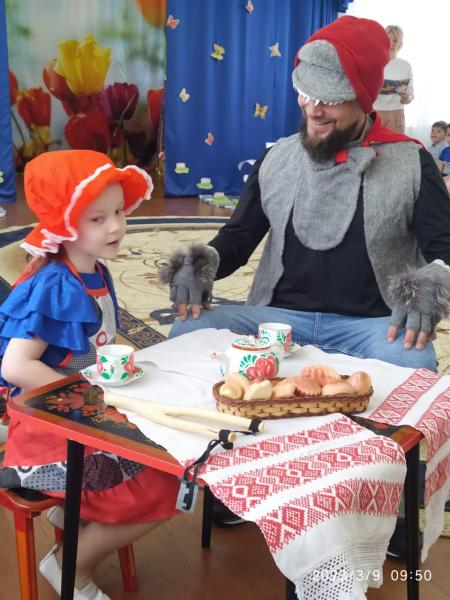 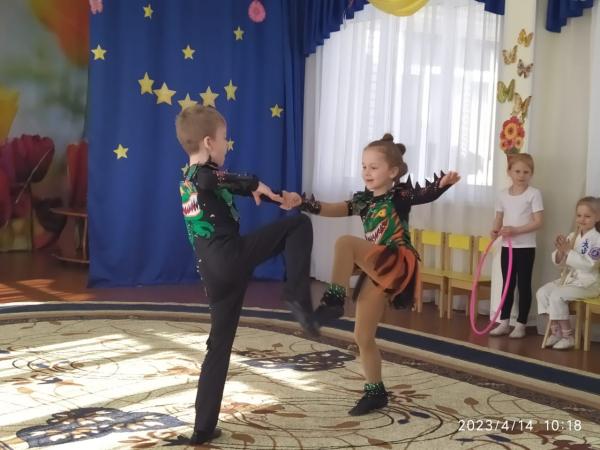 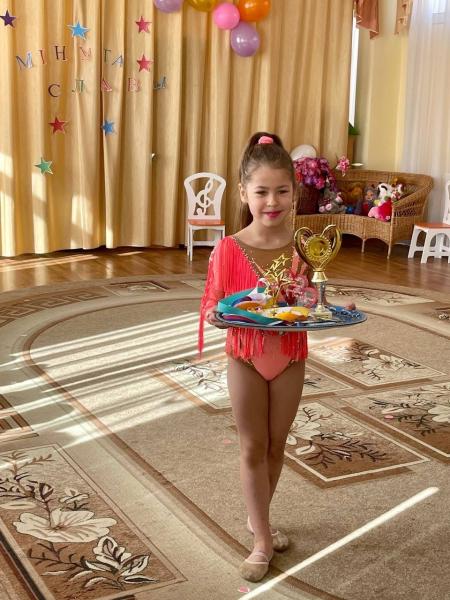 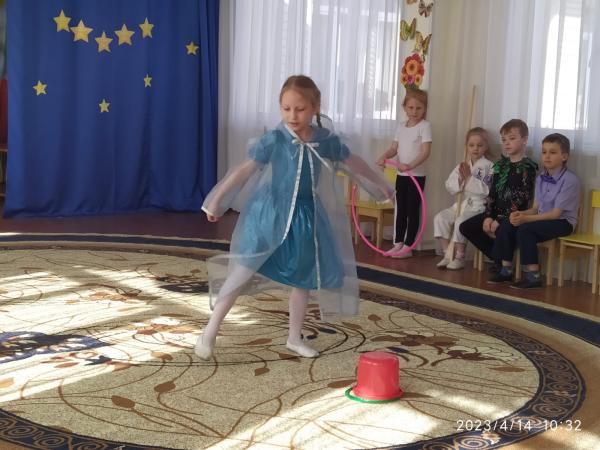 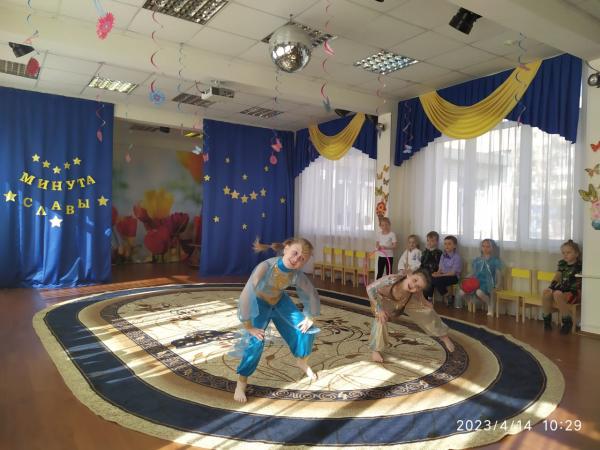 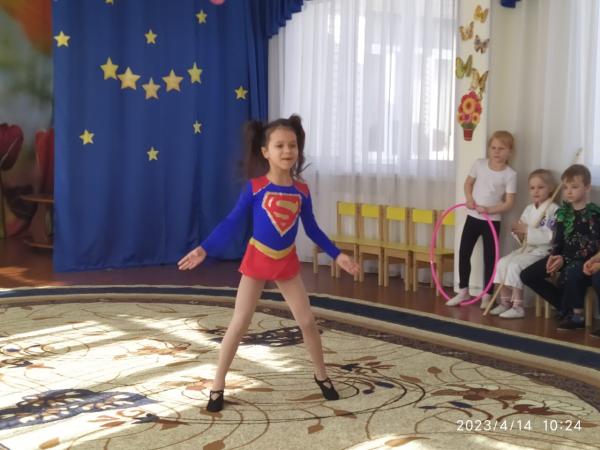 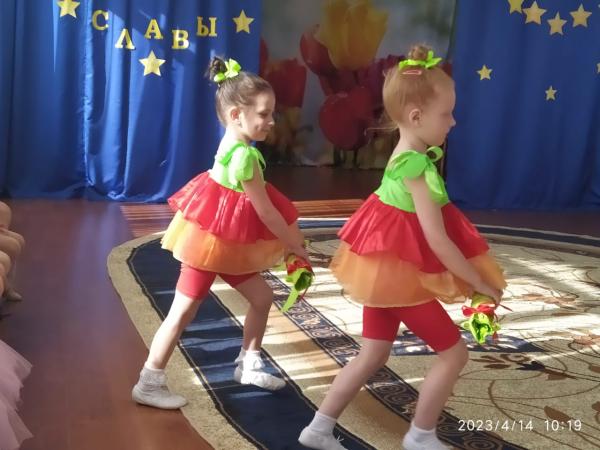 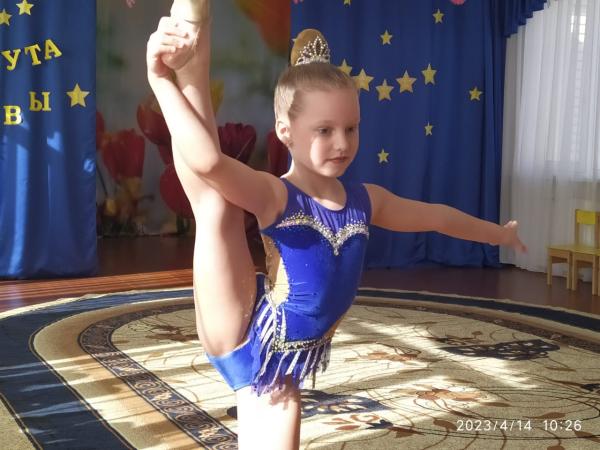 Минута славы
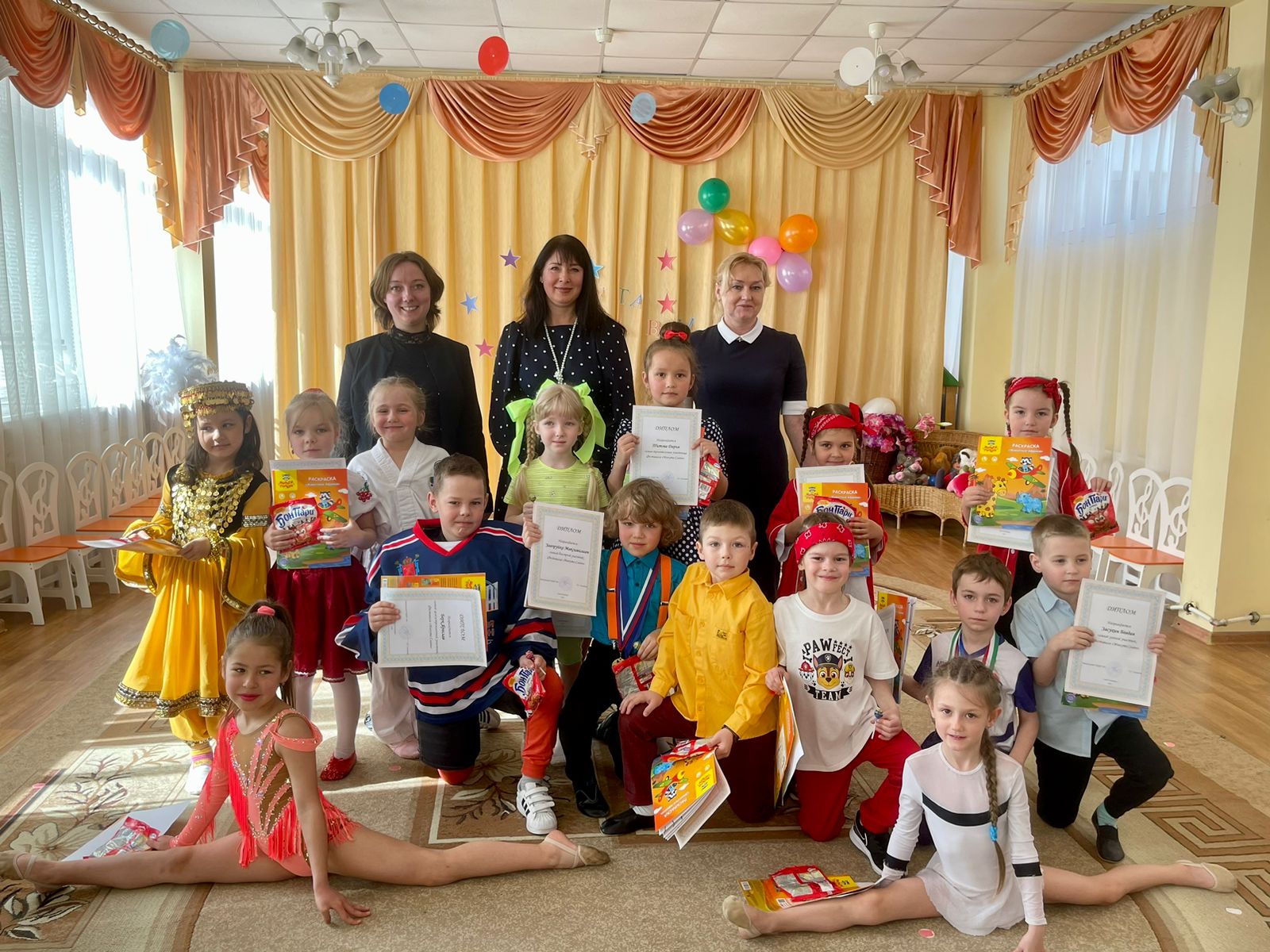 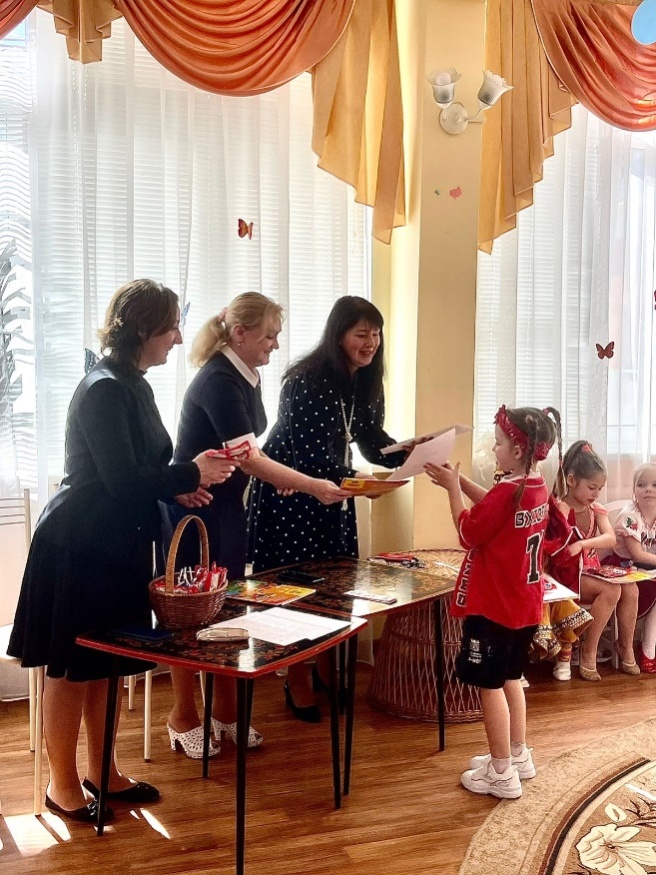 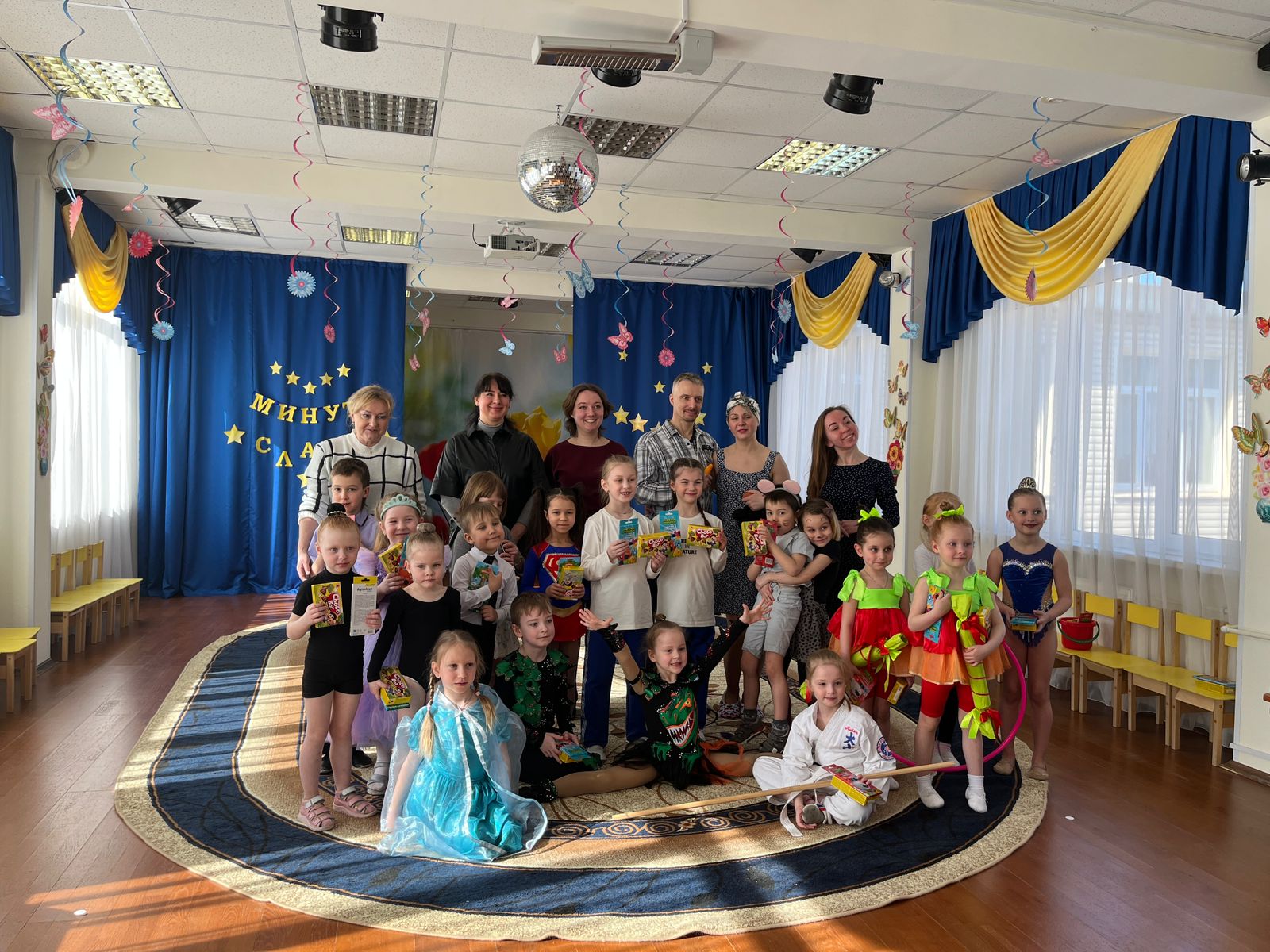 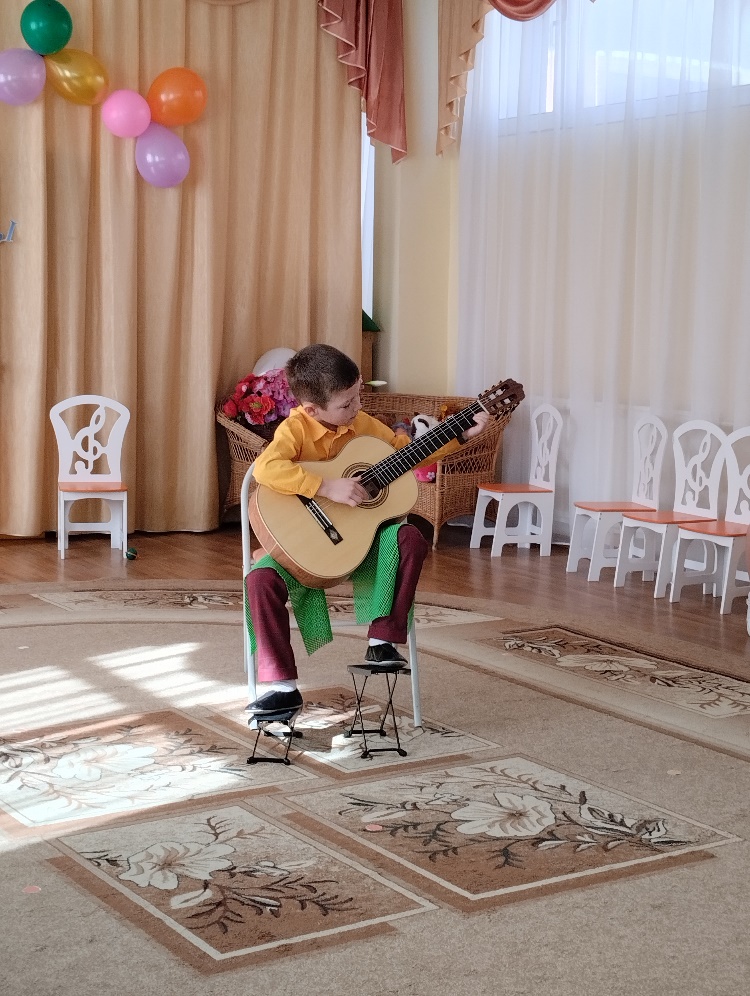 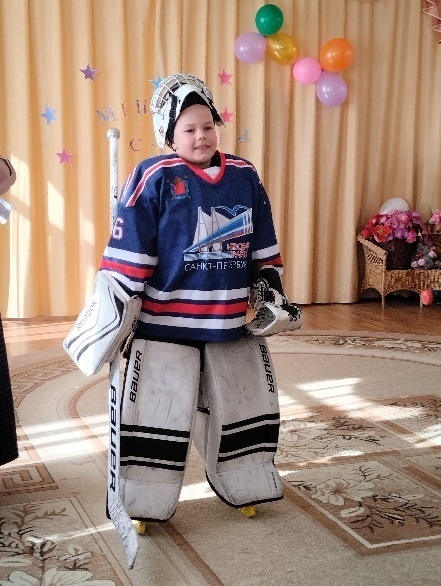 Масленица
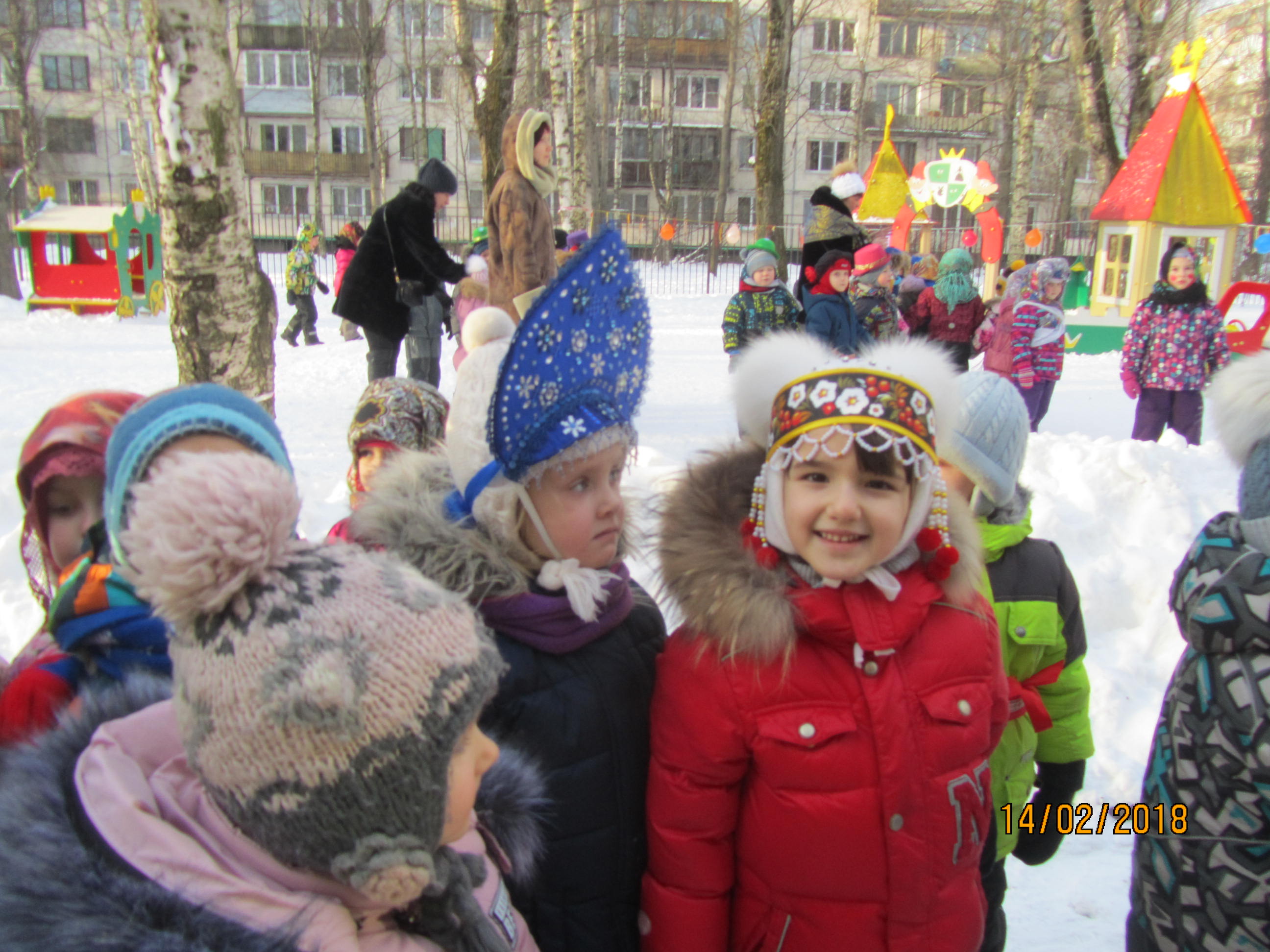 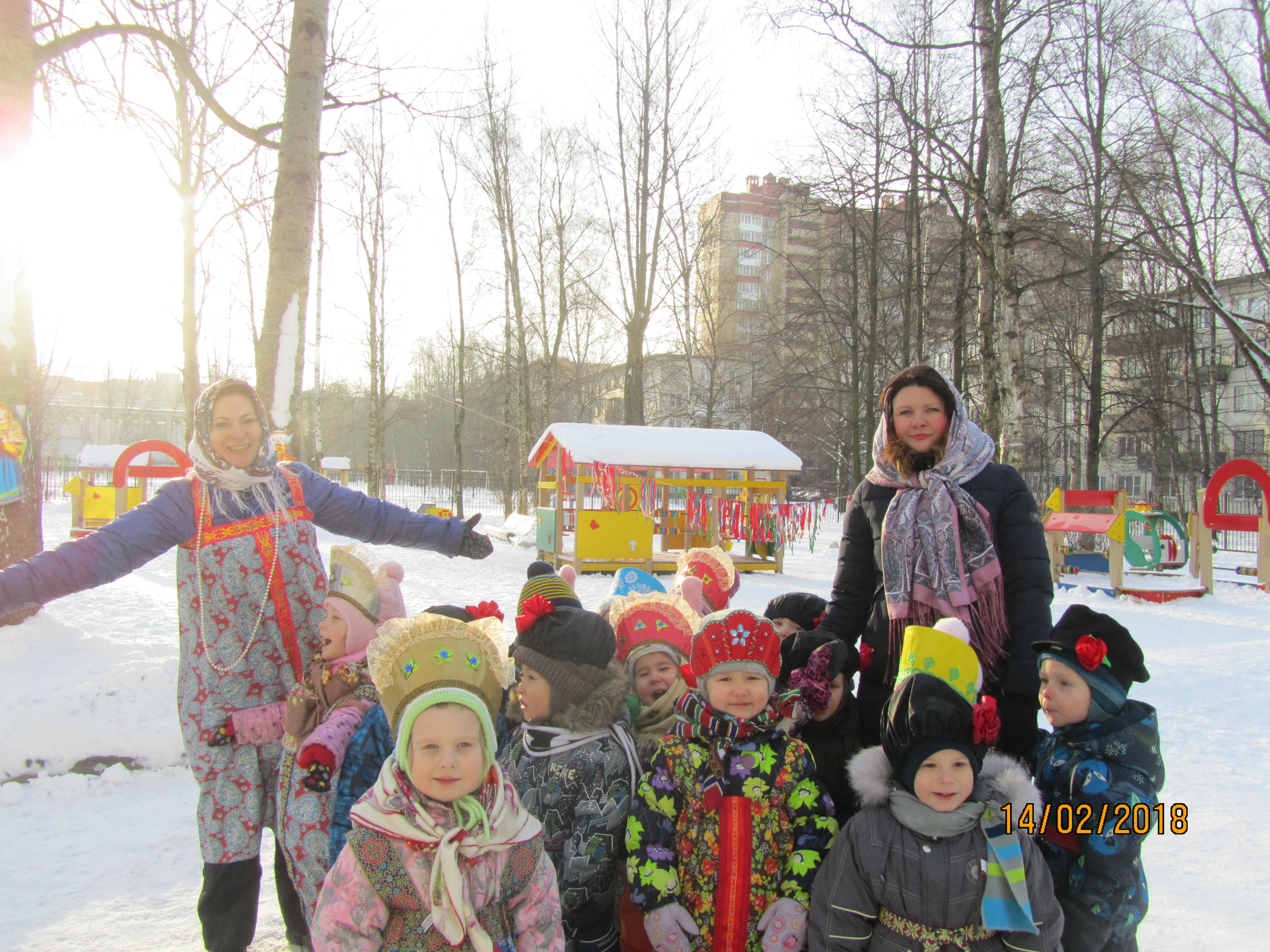 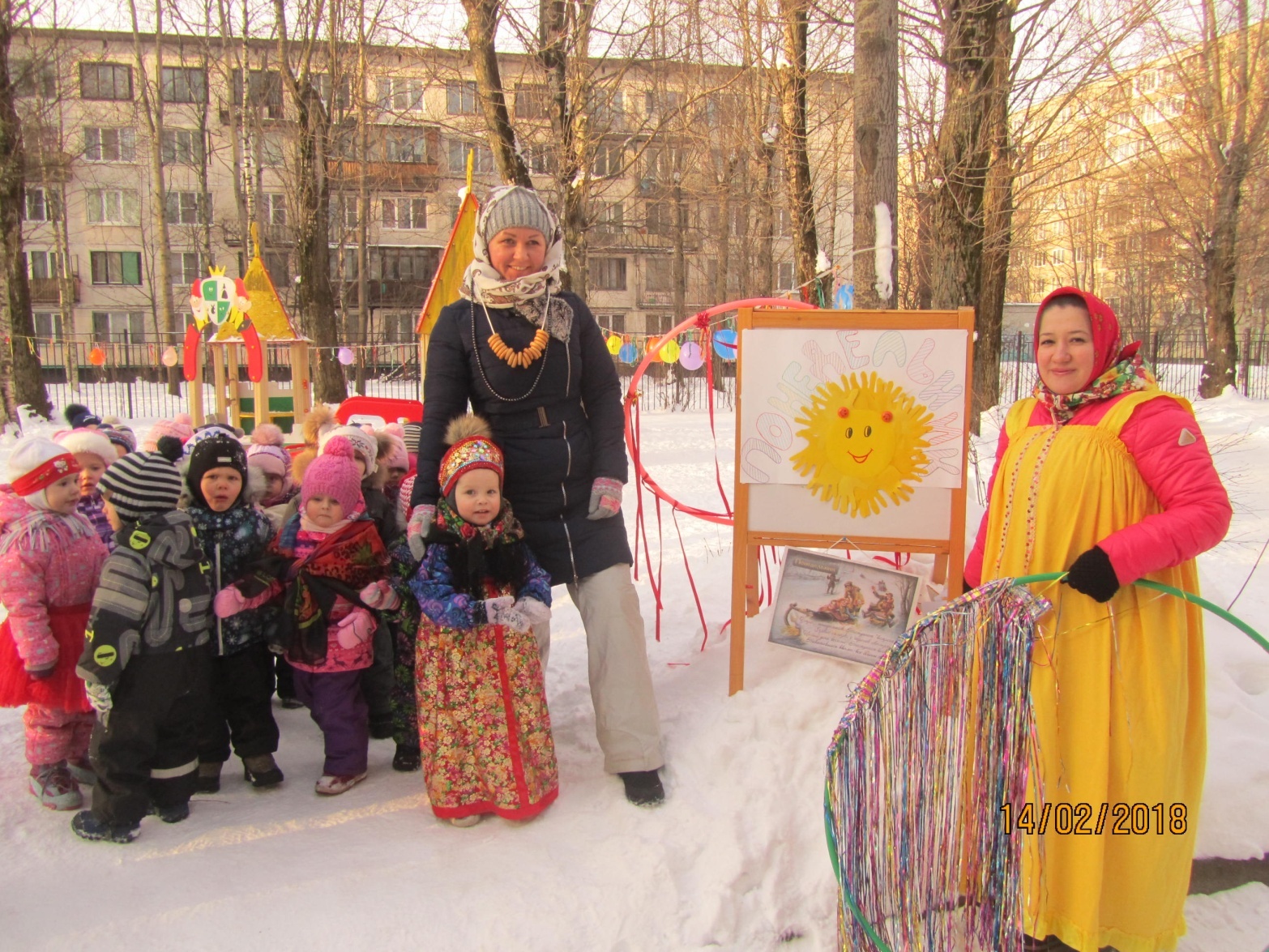 День детского сада
День толерантности
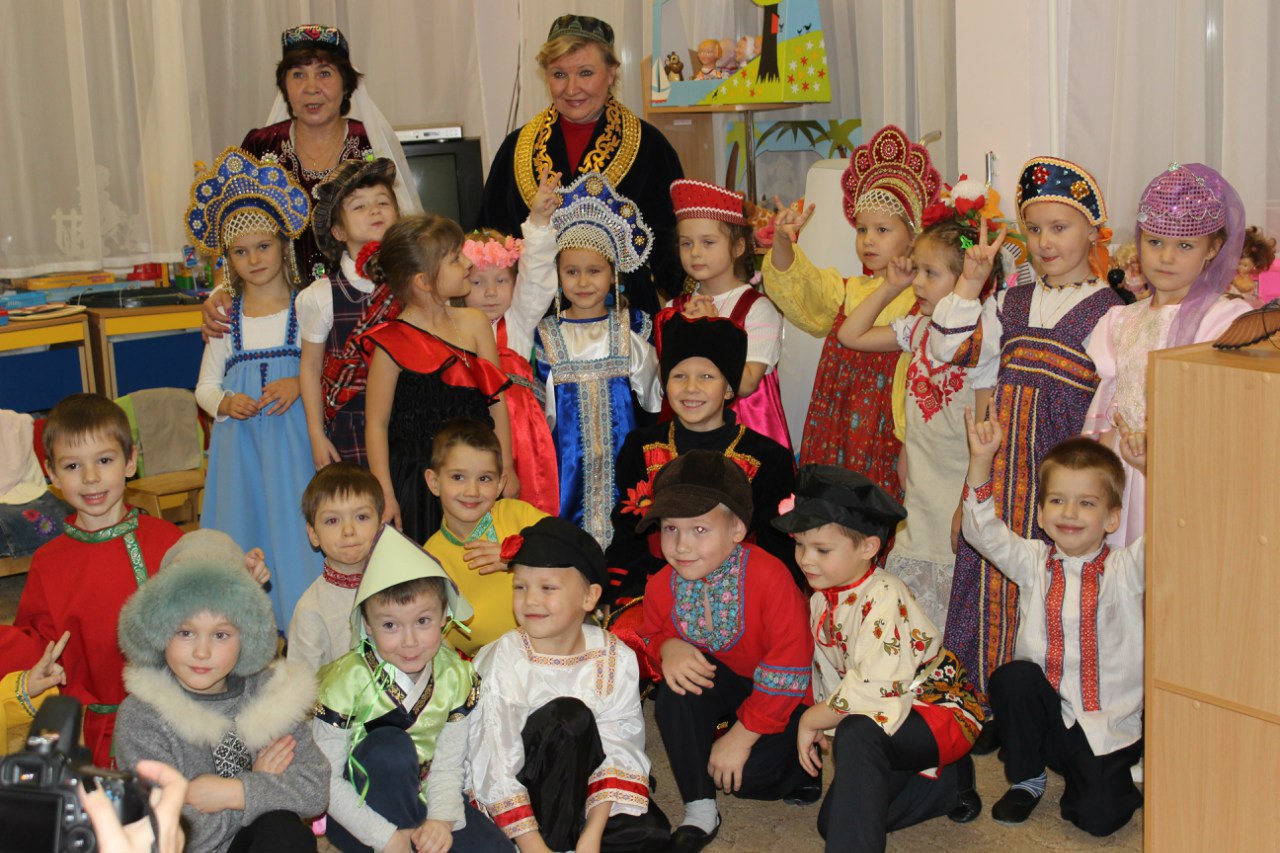 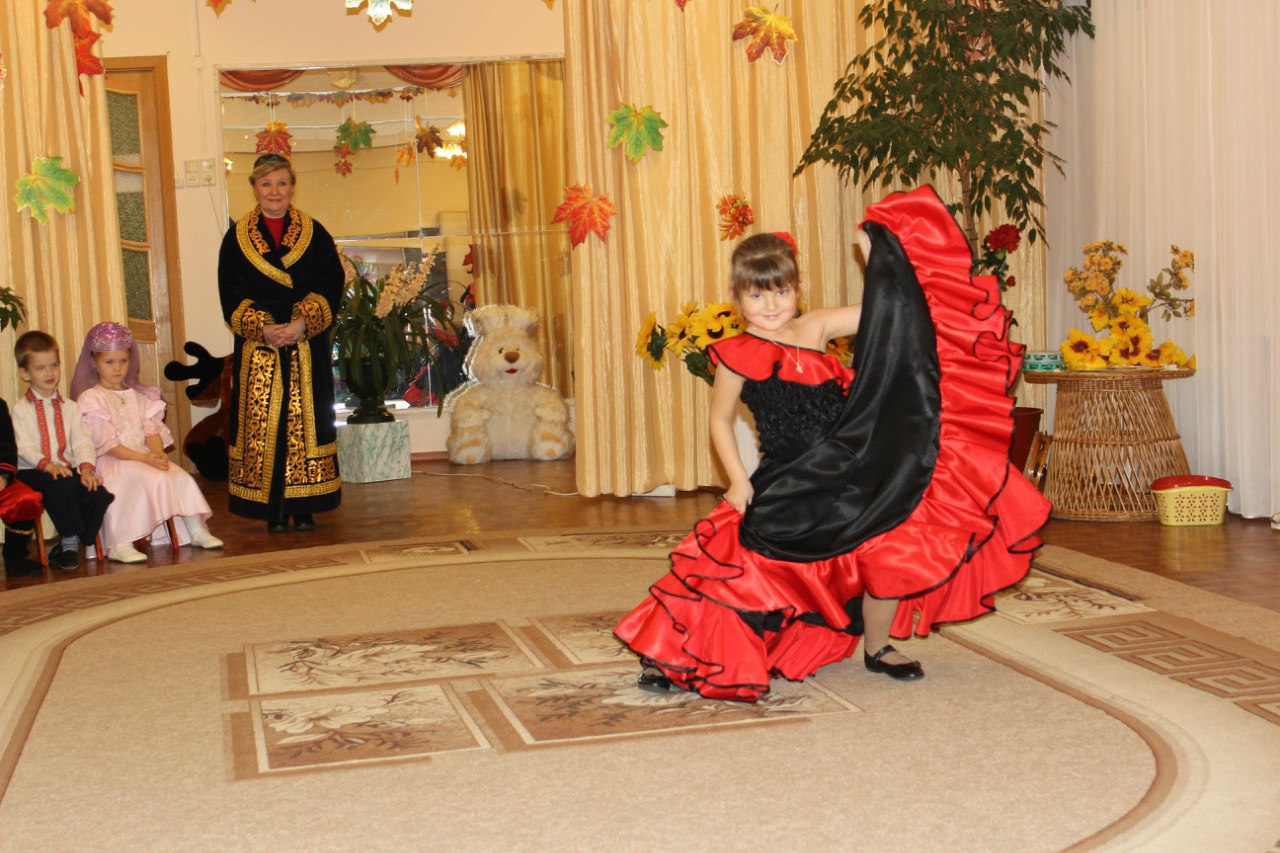 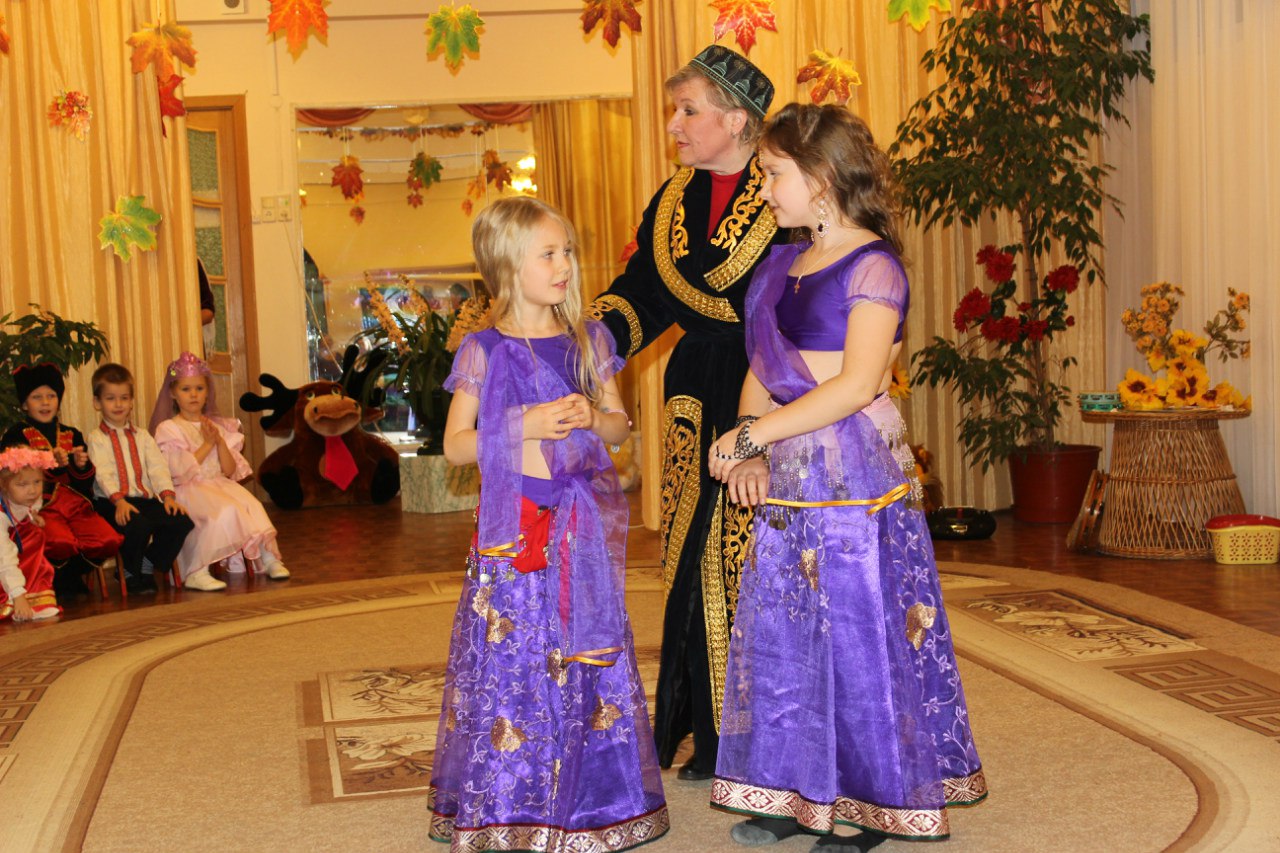 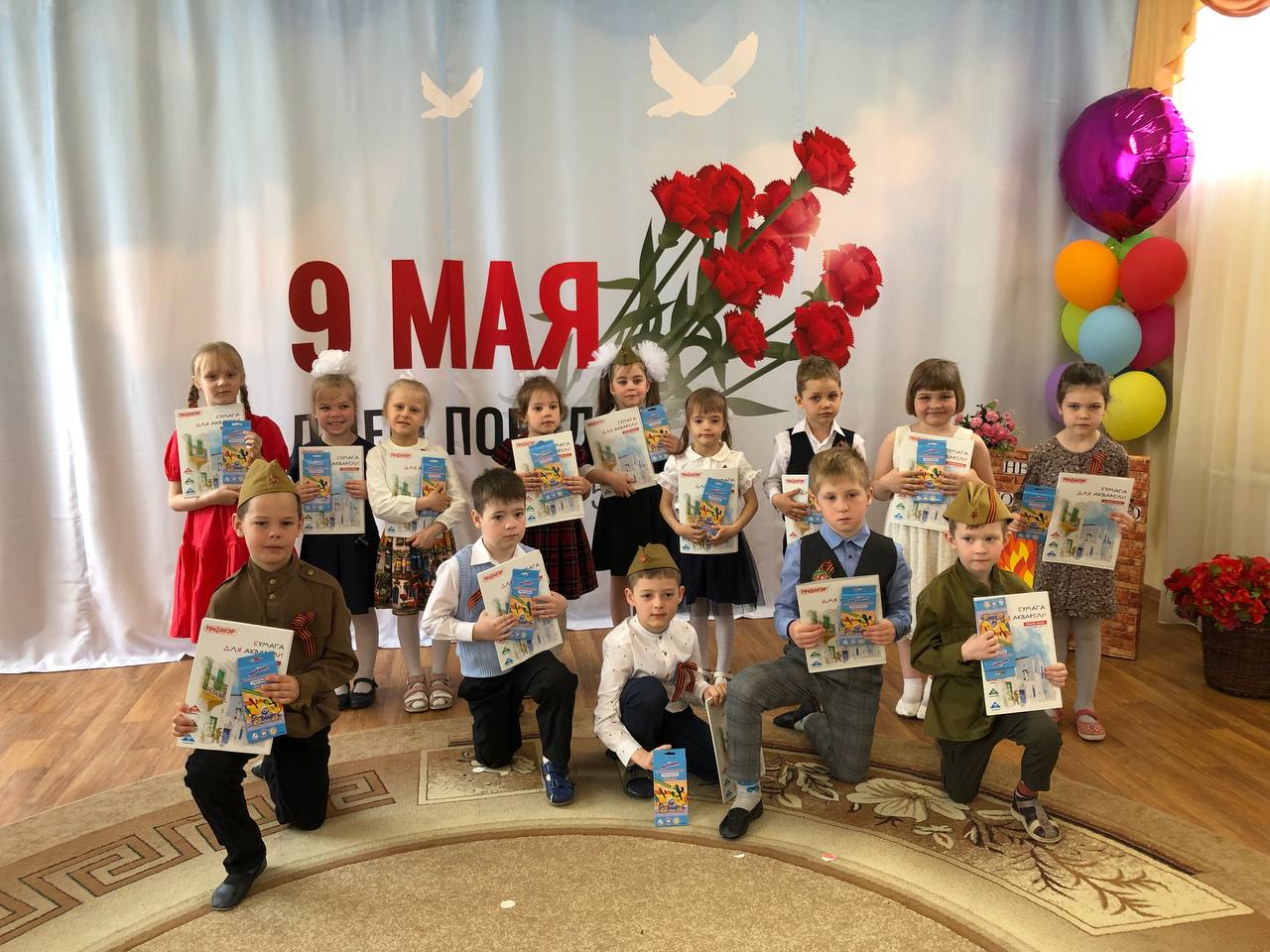 Нравственно-патриотическое воспитаниеЕжегодно проводим мероприятия к памятным датам Великой Отечественной войны
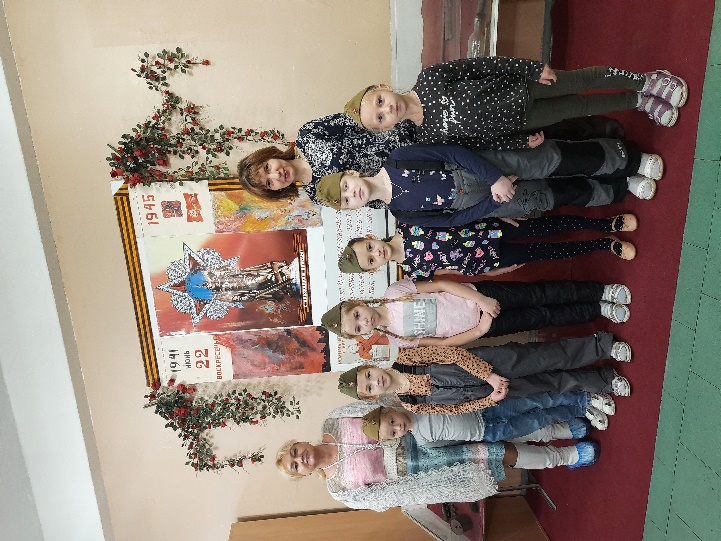 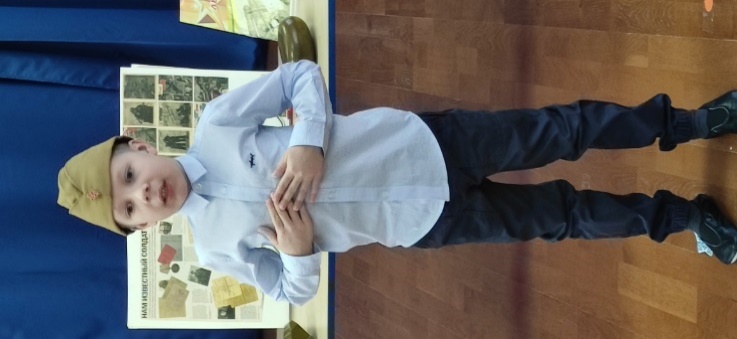 Конкур чтецов «Разукрасим мир стихами»
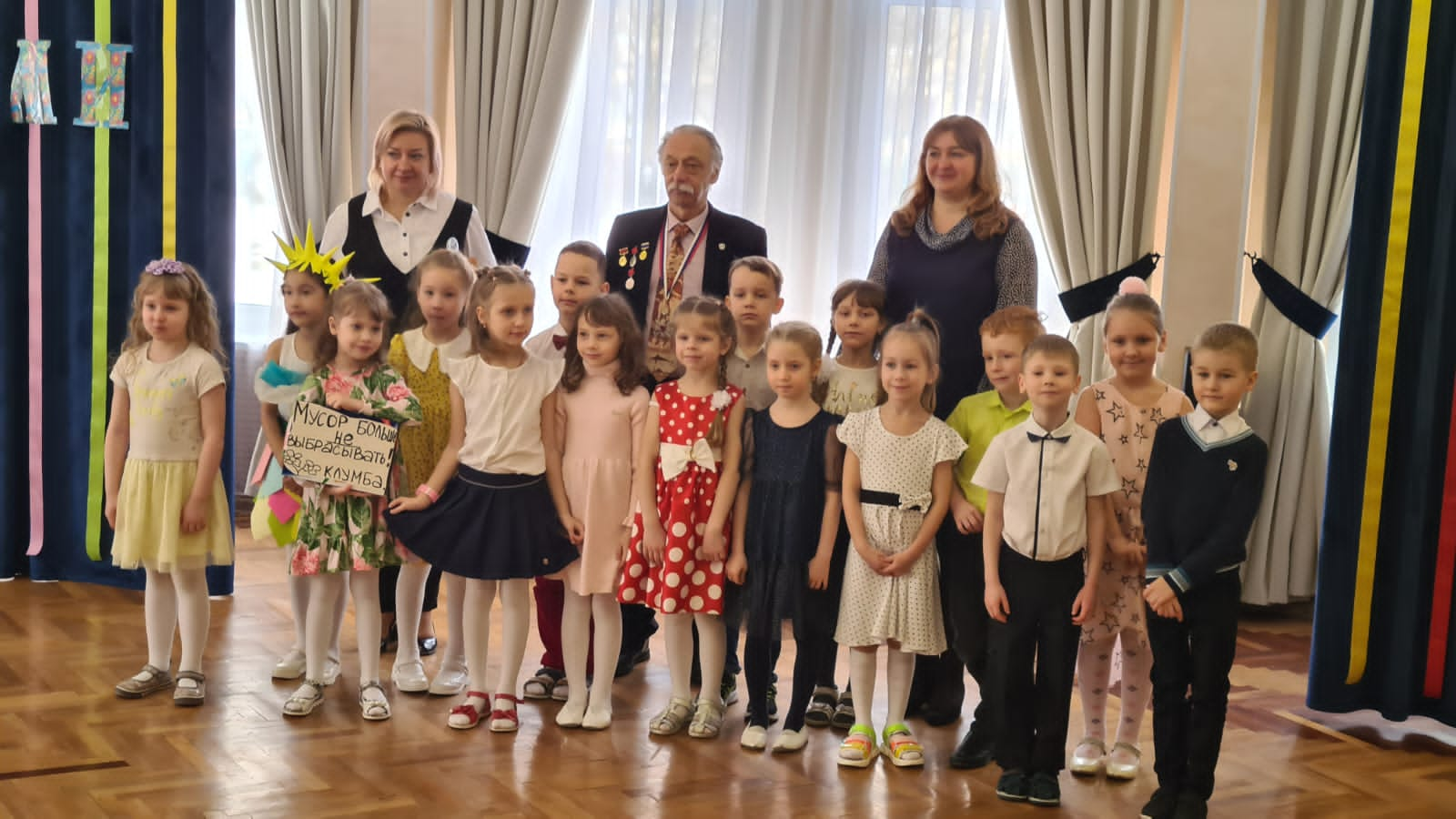 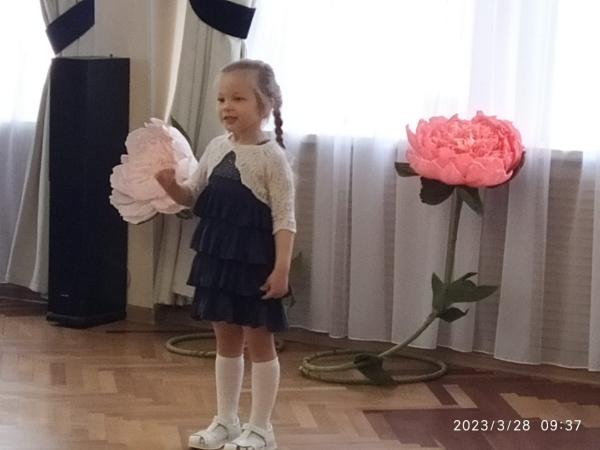 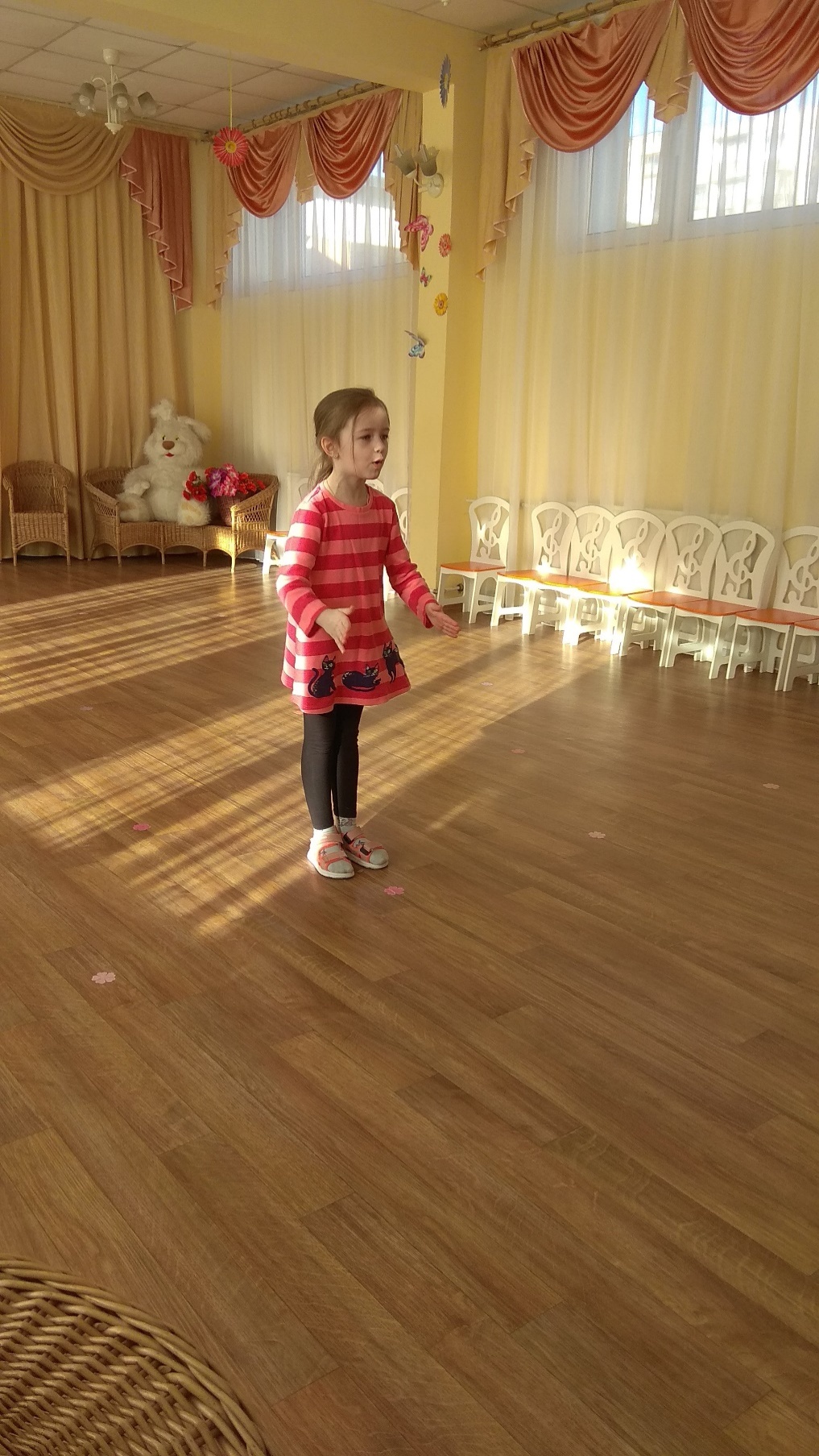 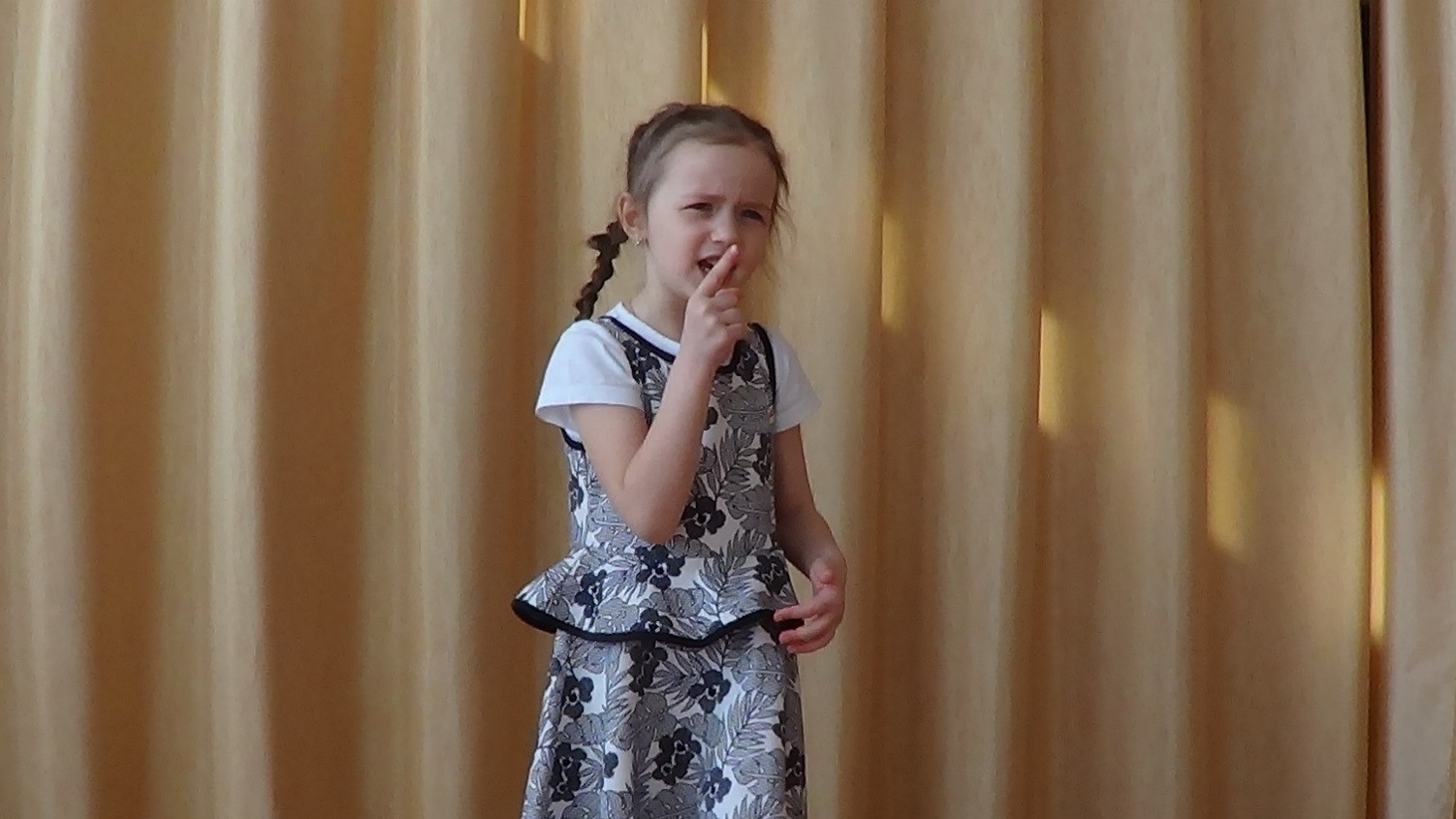 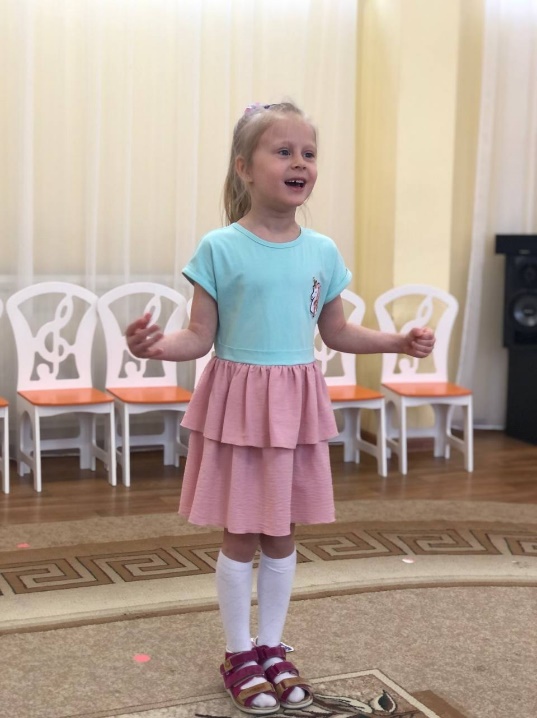 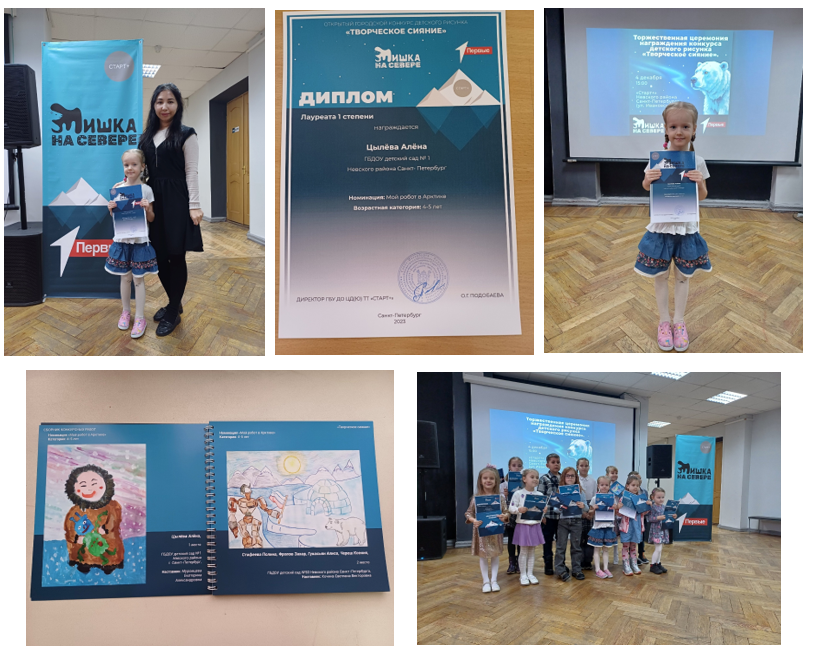 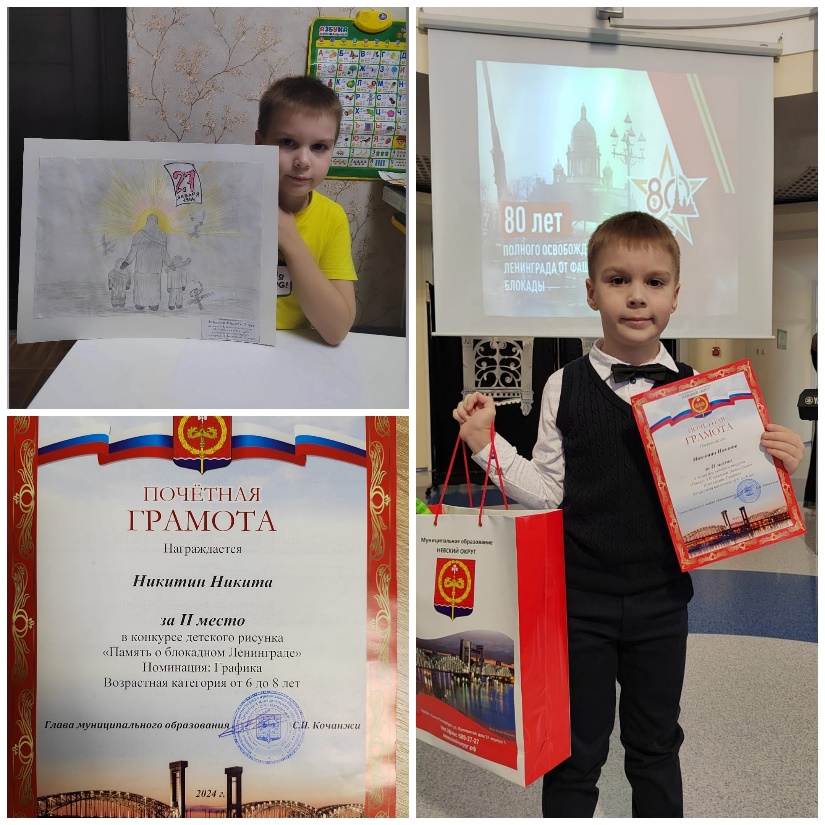 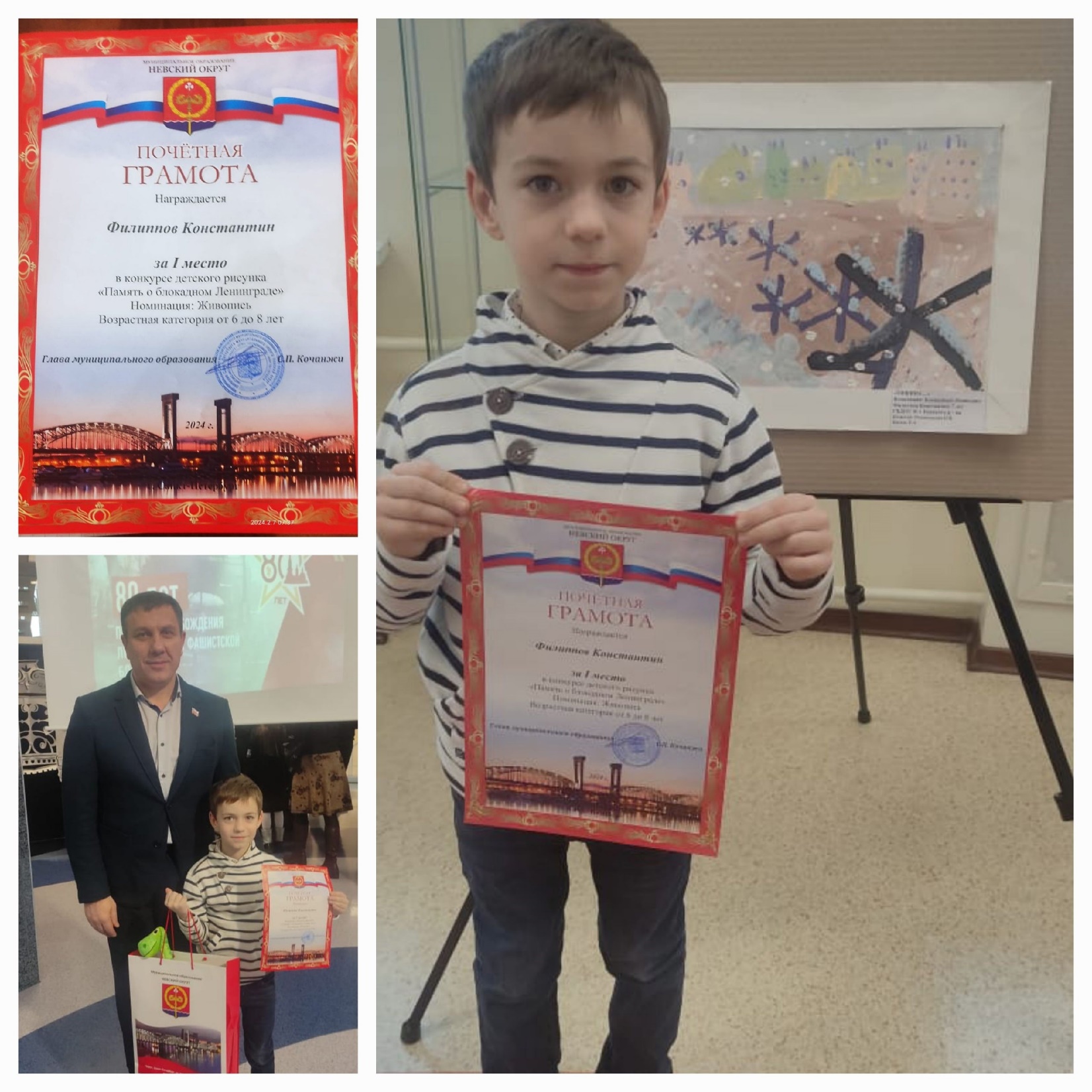 Наши дети постоянно участвуют в различных конкурсах и занимают призовые места
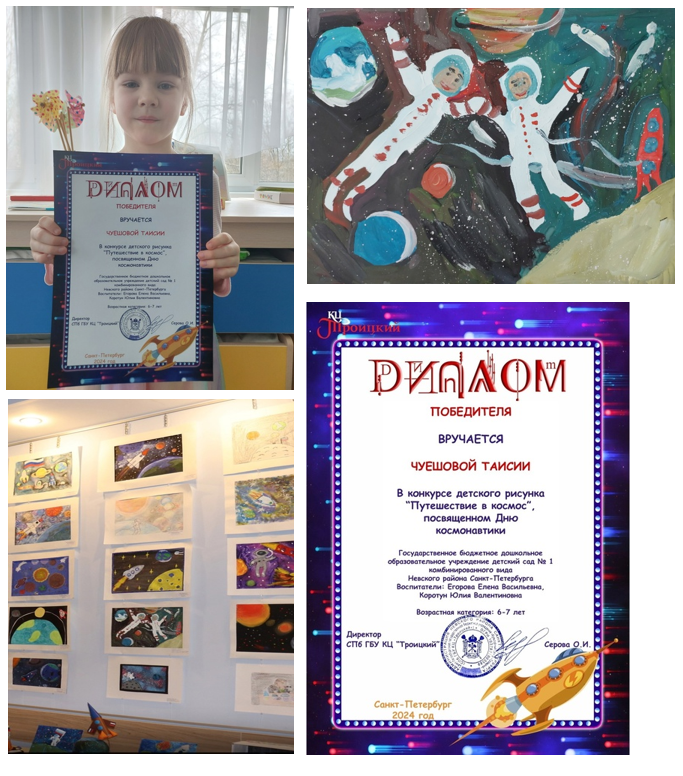 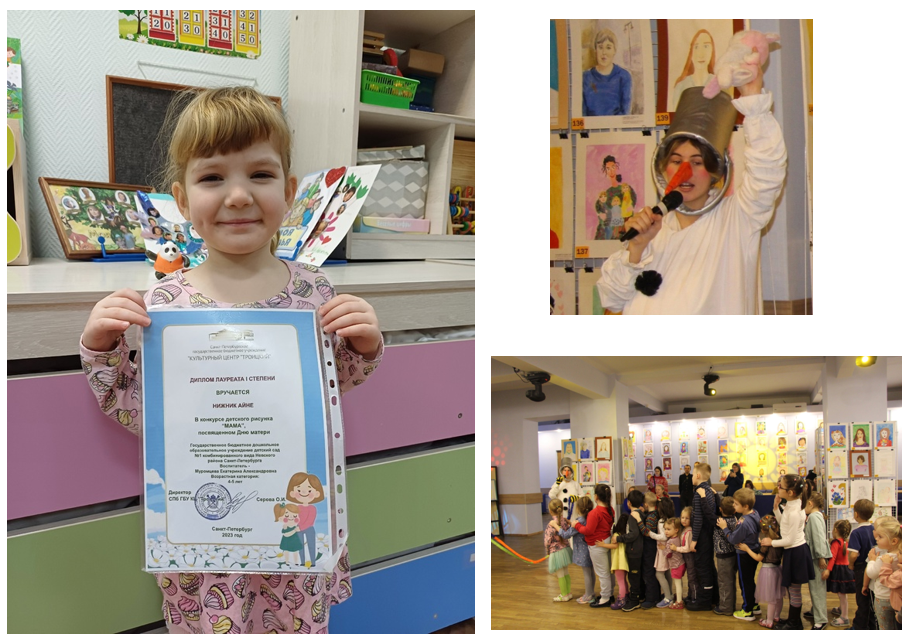 Работа с родителями
Мы всегда рады, когда родители становятся нашими друзьями и помощниками! Вместе мы сможем сделать жизнь детей более насыщенной и интересной! (подготовка к праздникам, исполнение ролей, даже просто интересные креативные предложения, изготовление костюмов, исполнение декораций)
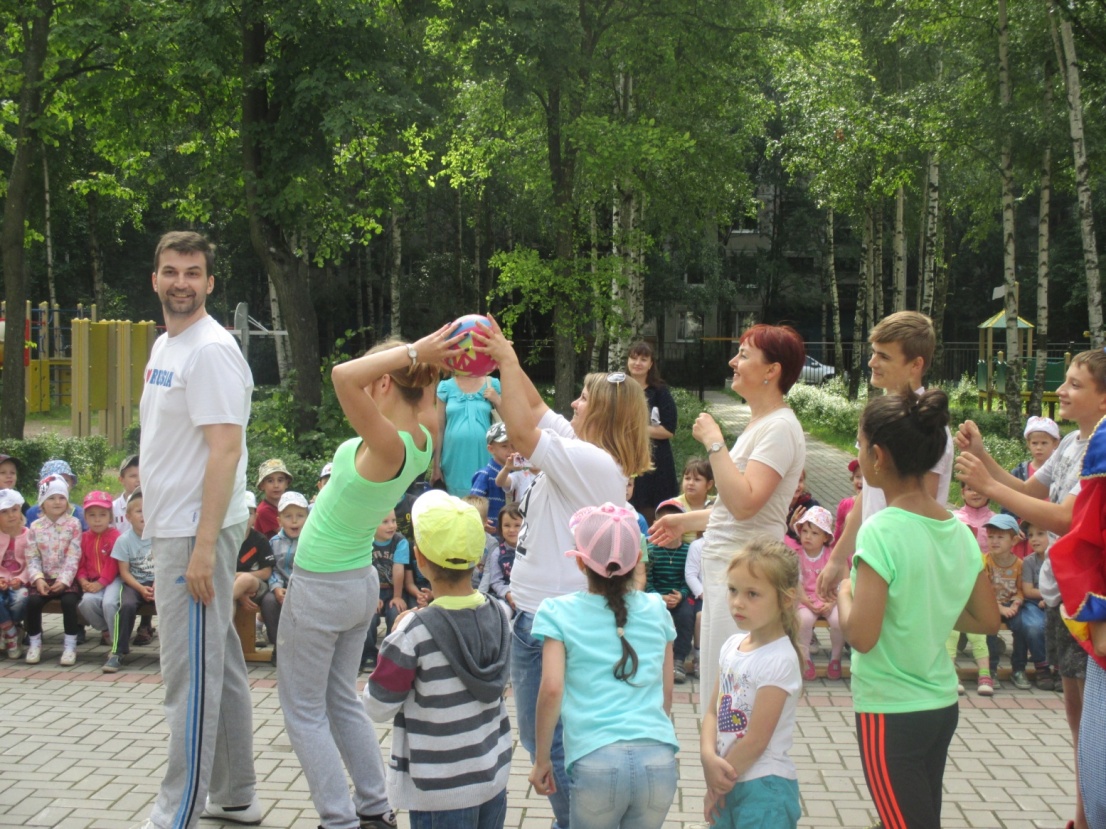 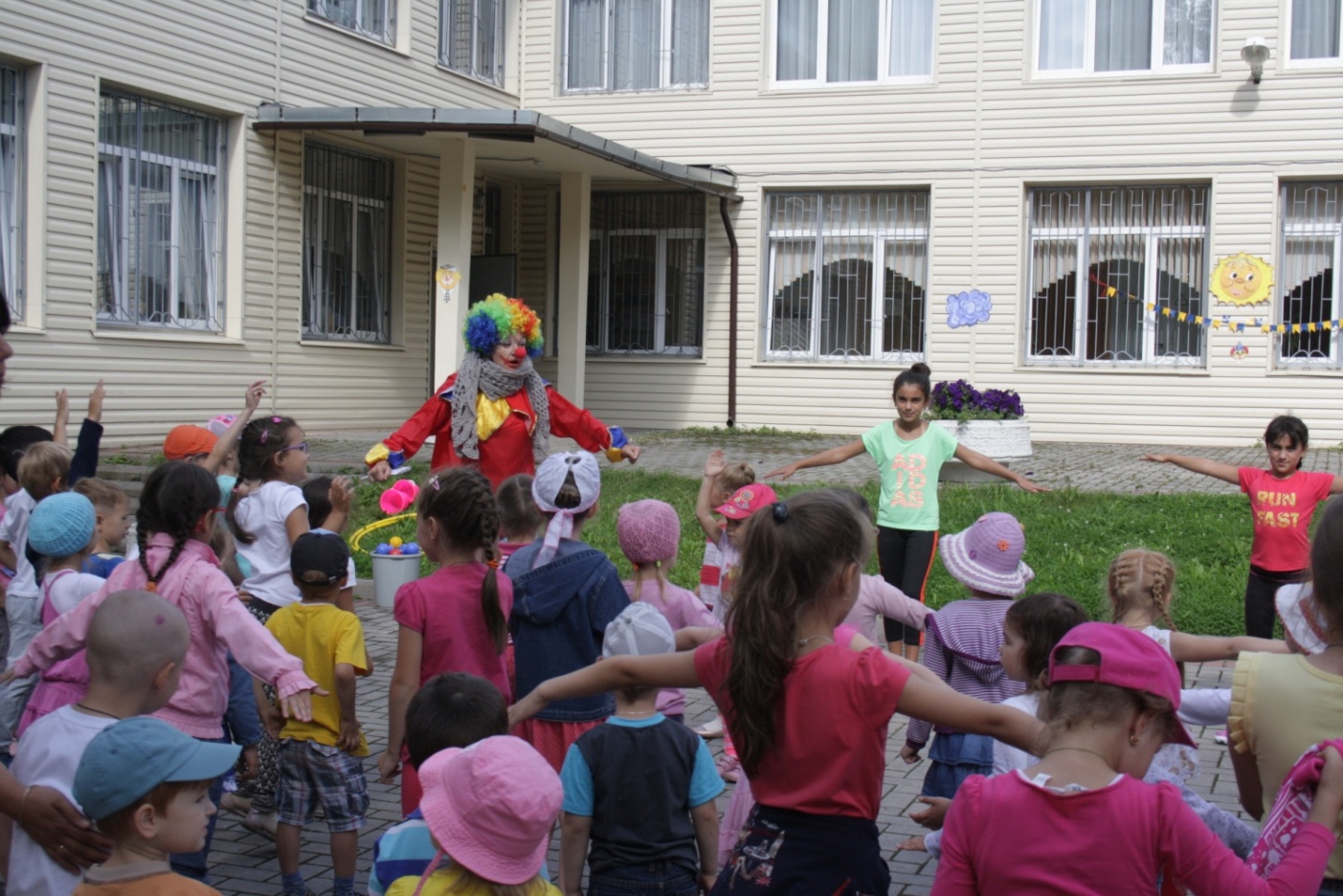 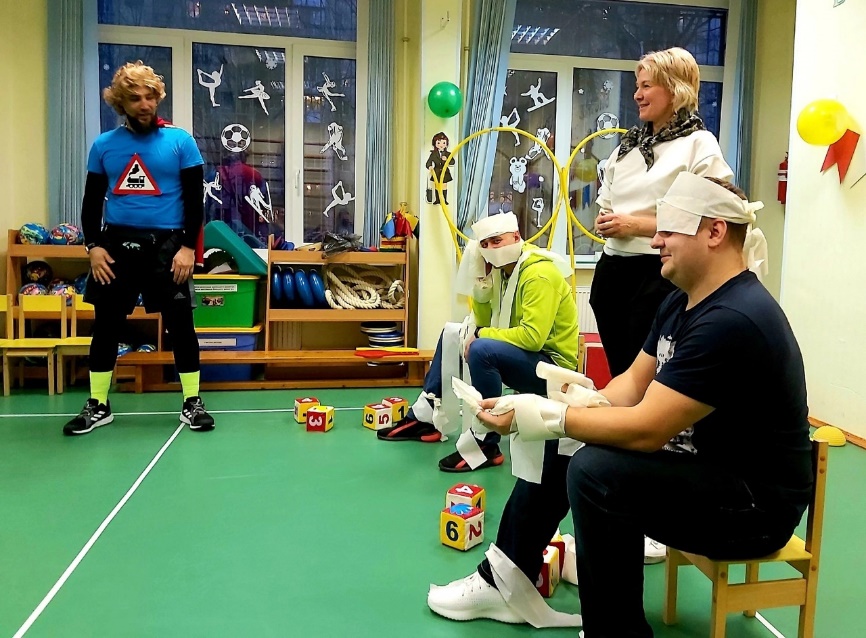 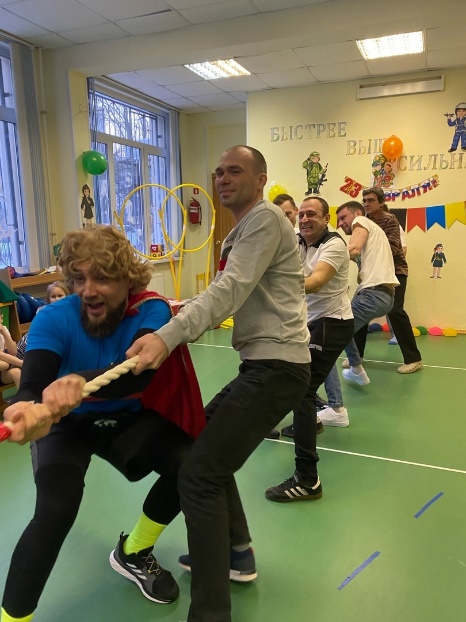 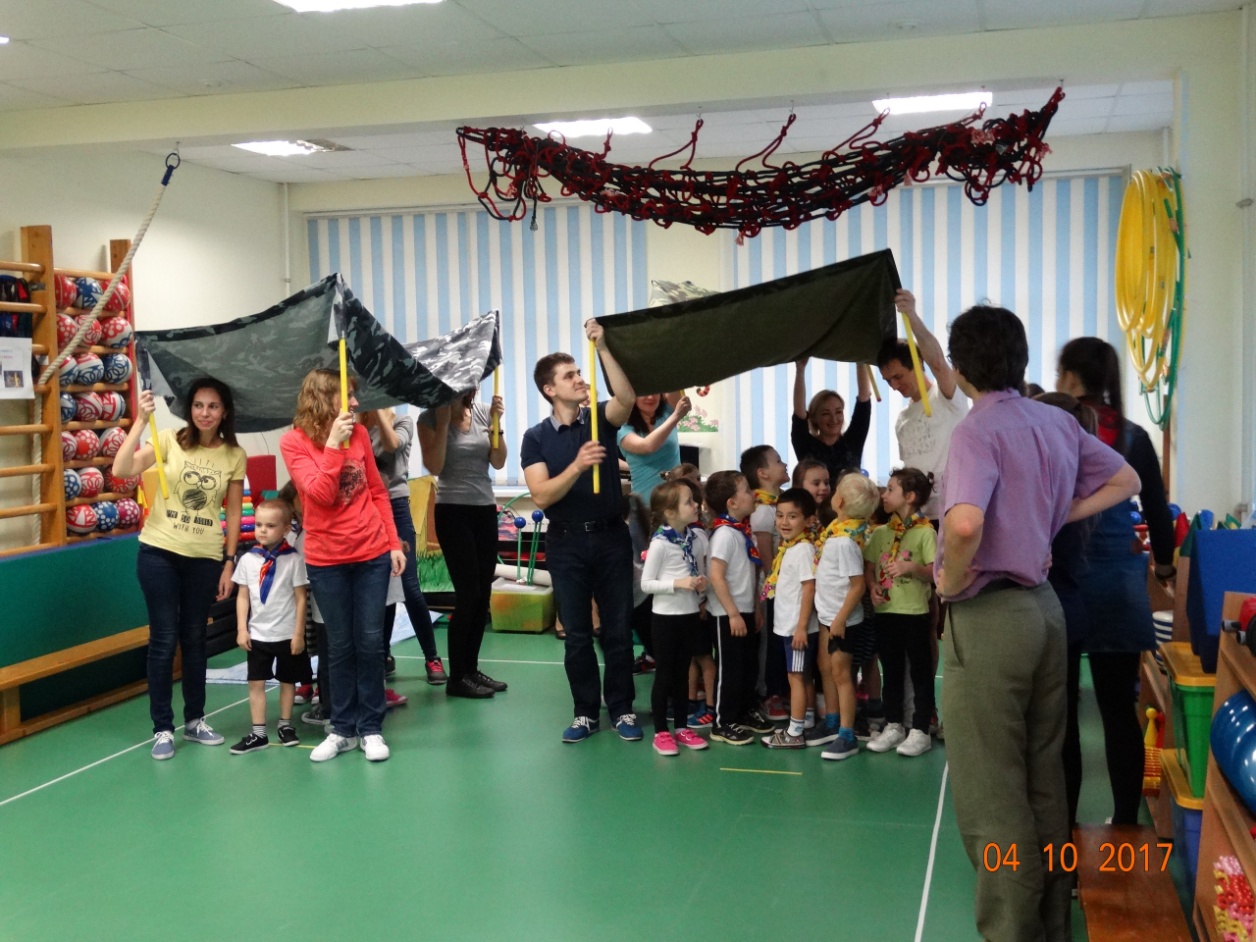 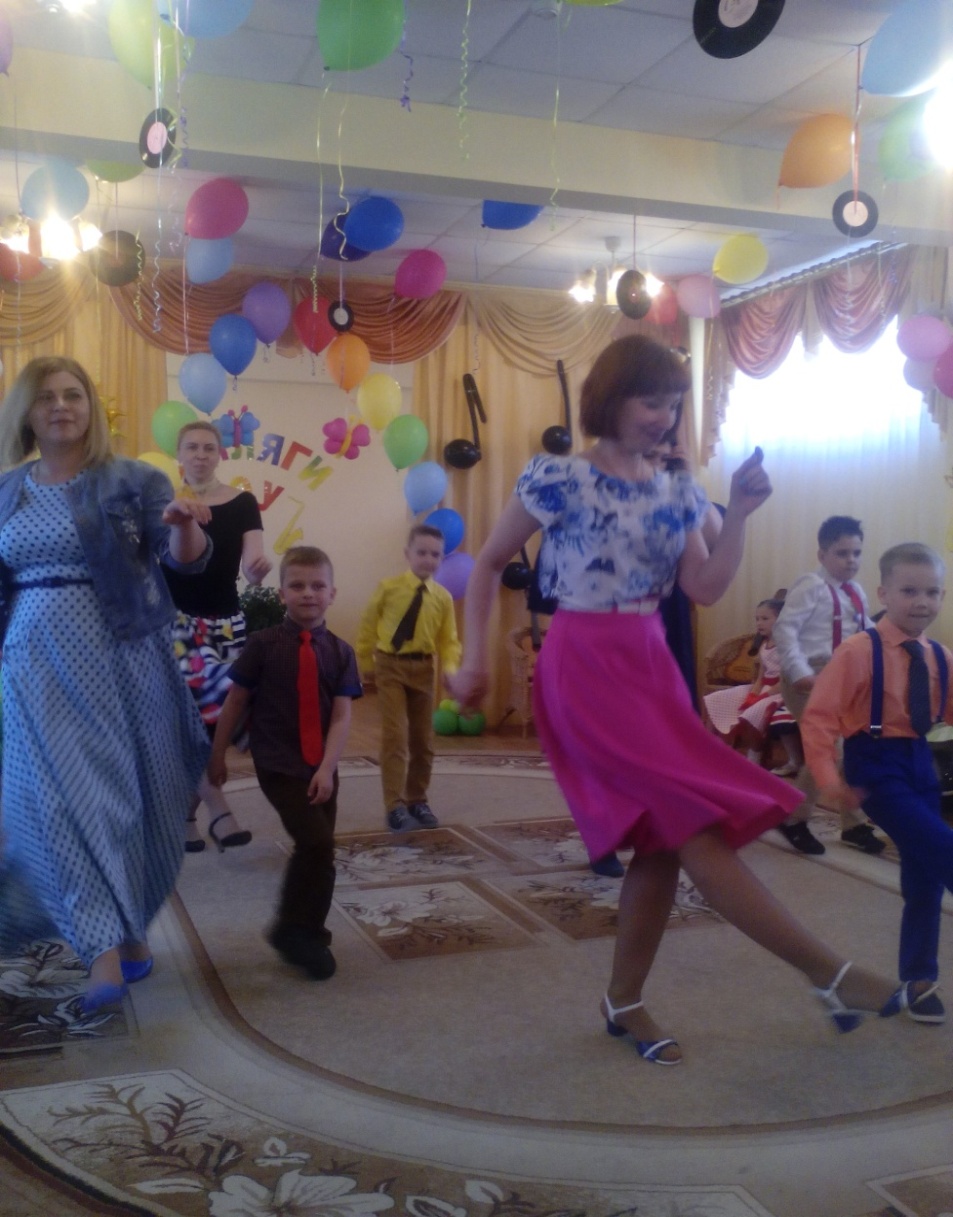 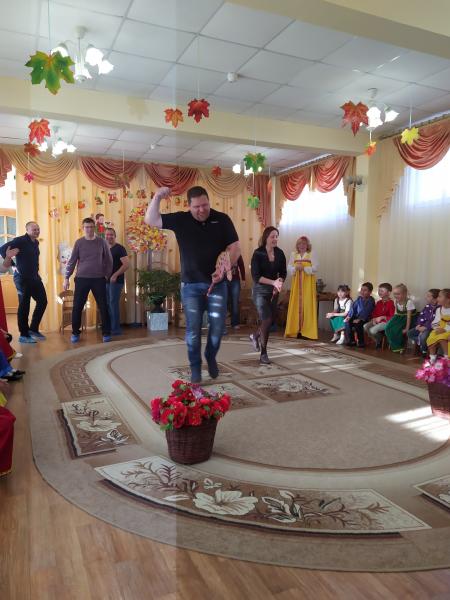 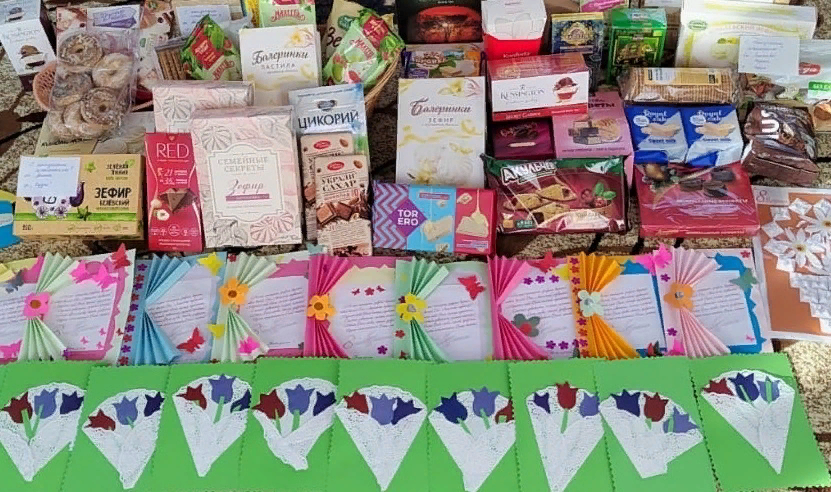 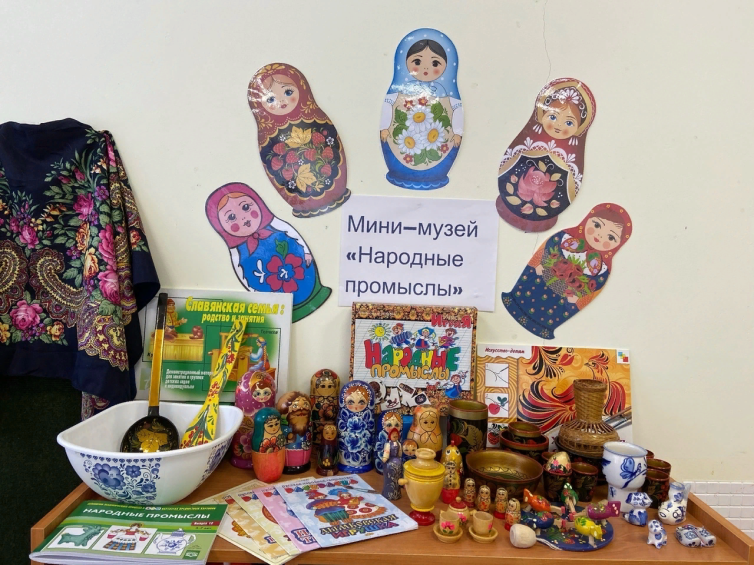 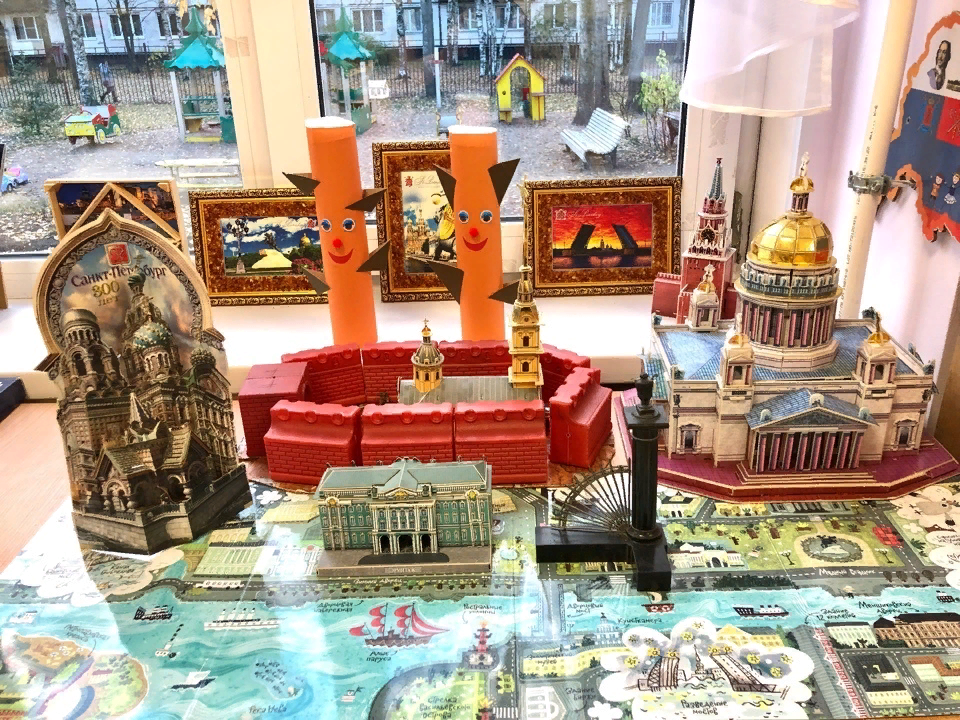 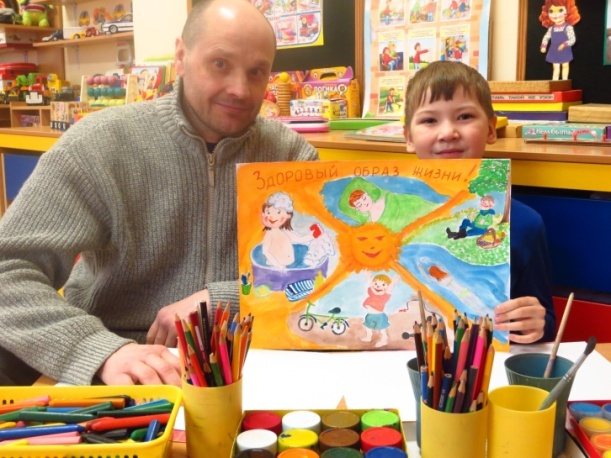 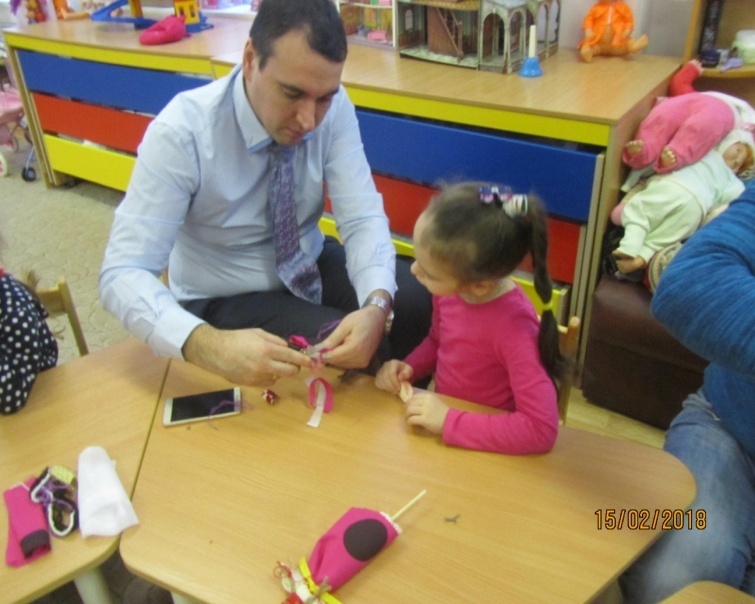 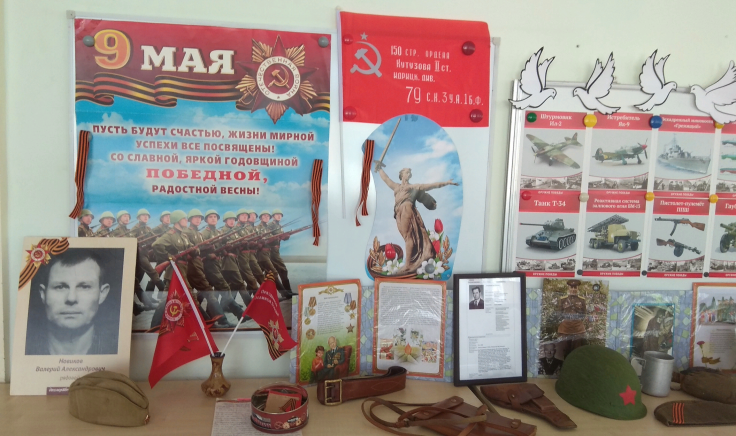 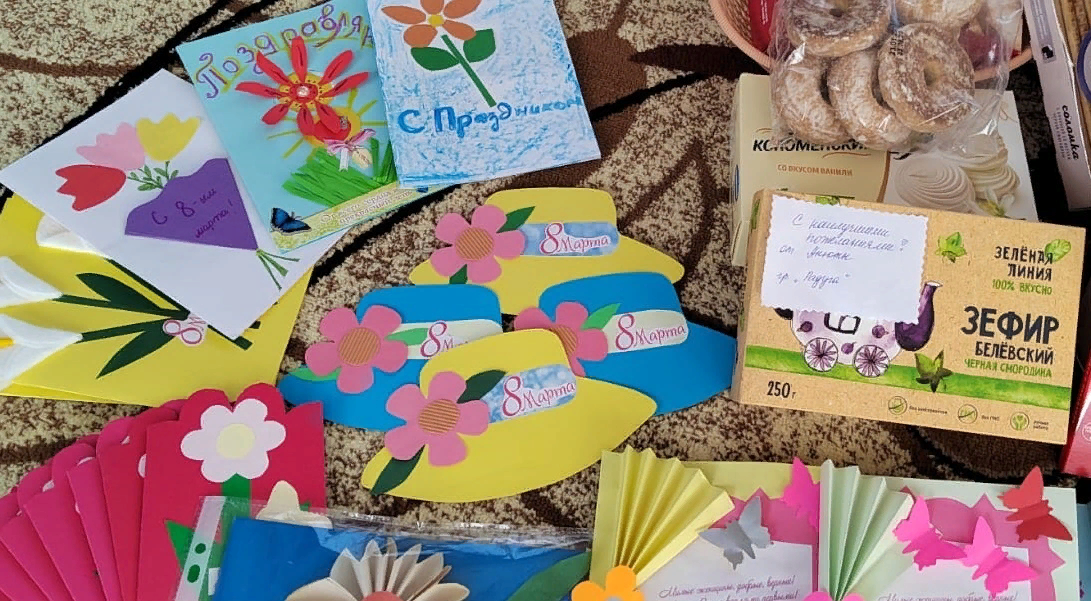 Субботники
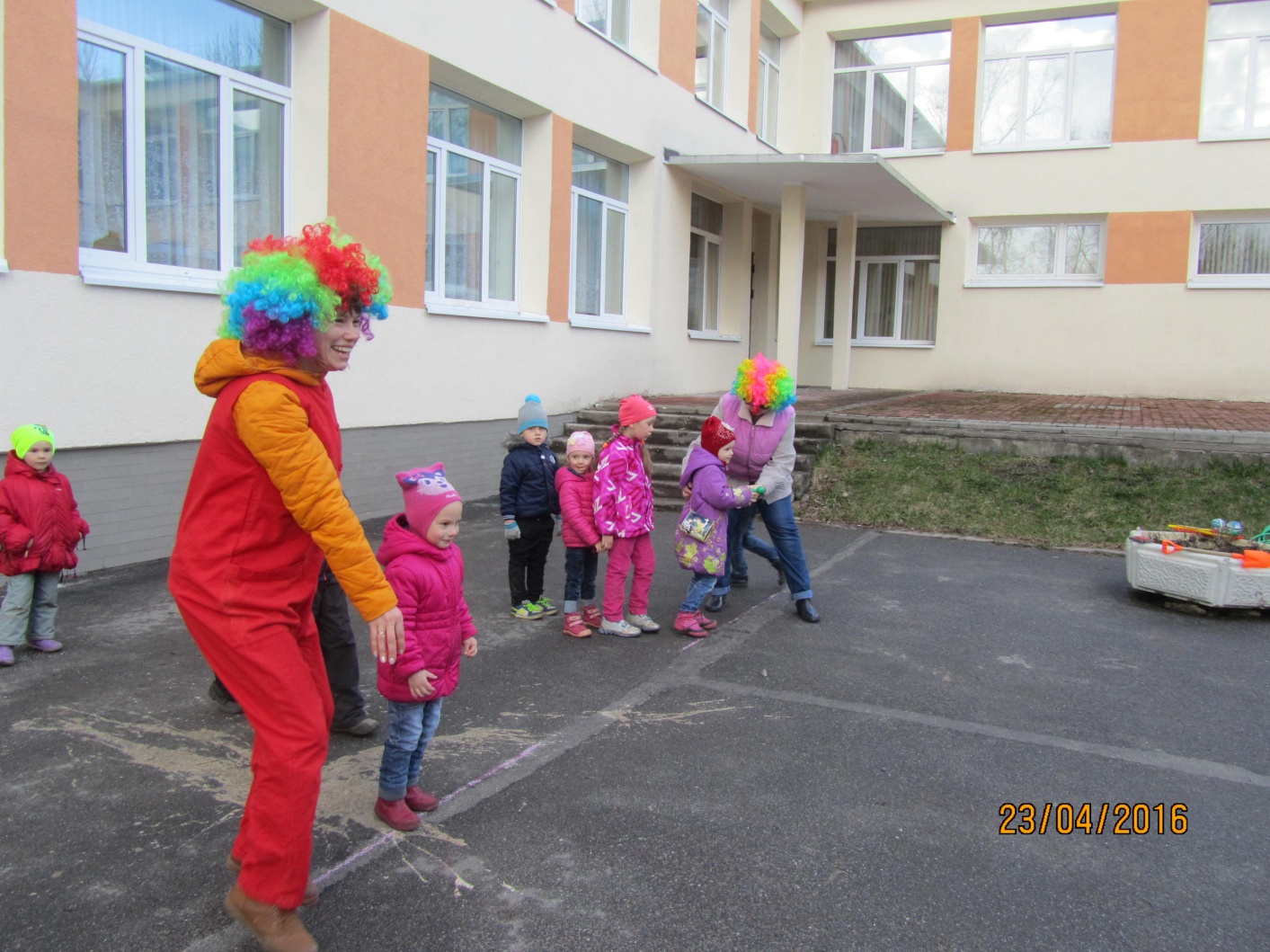 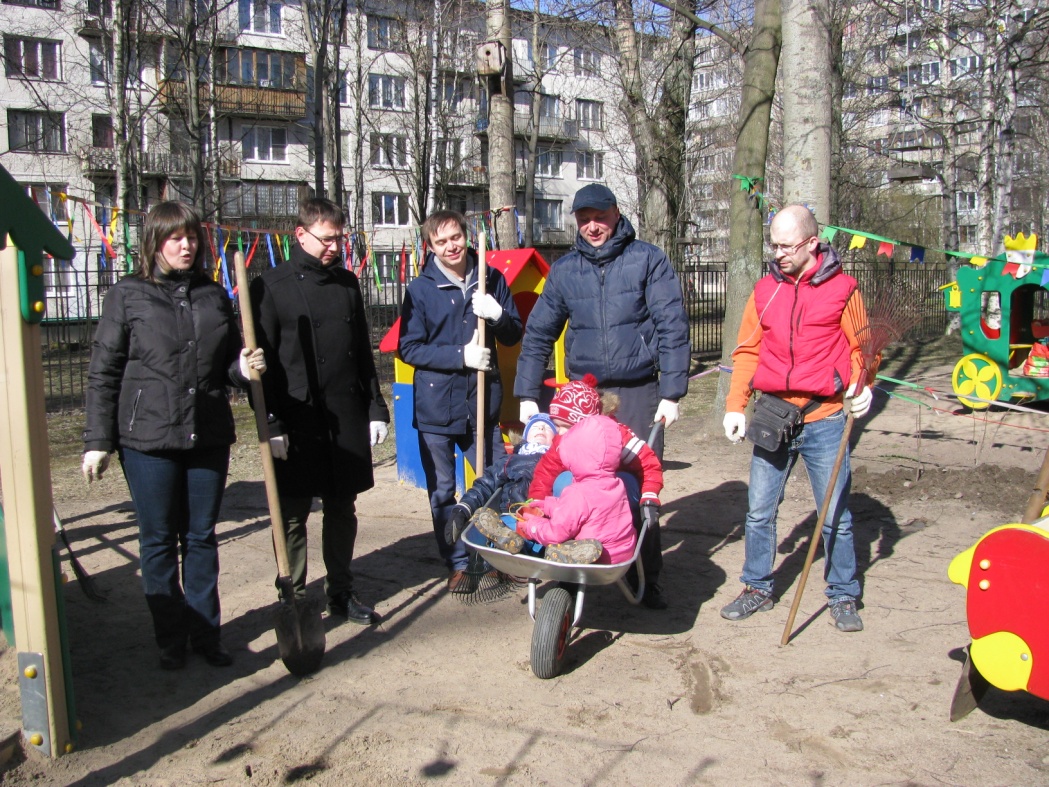 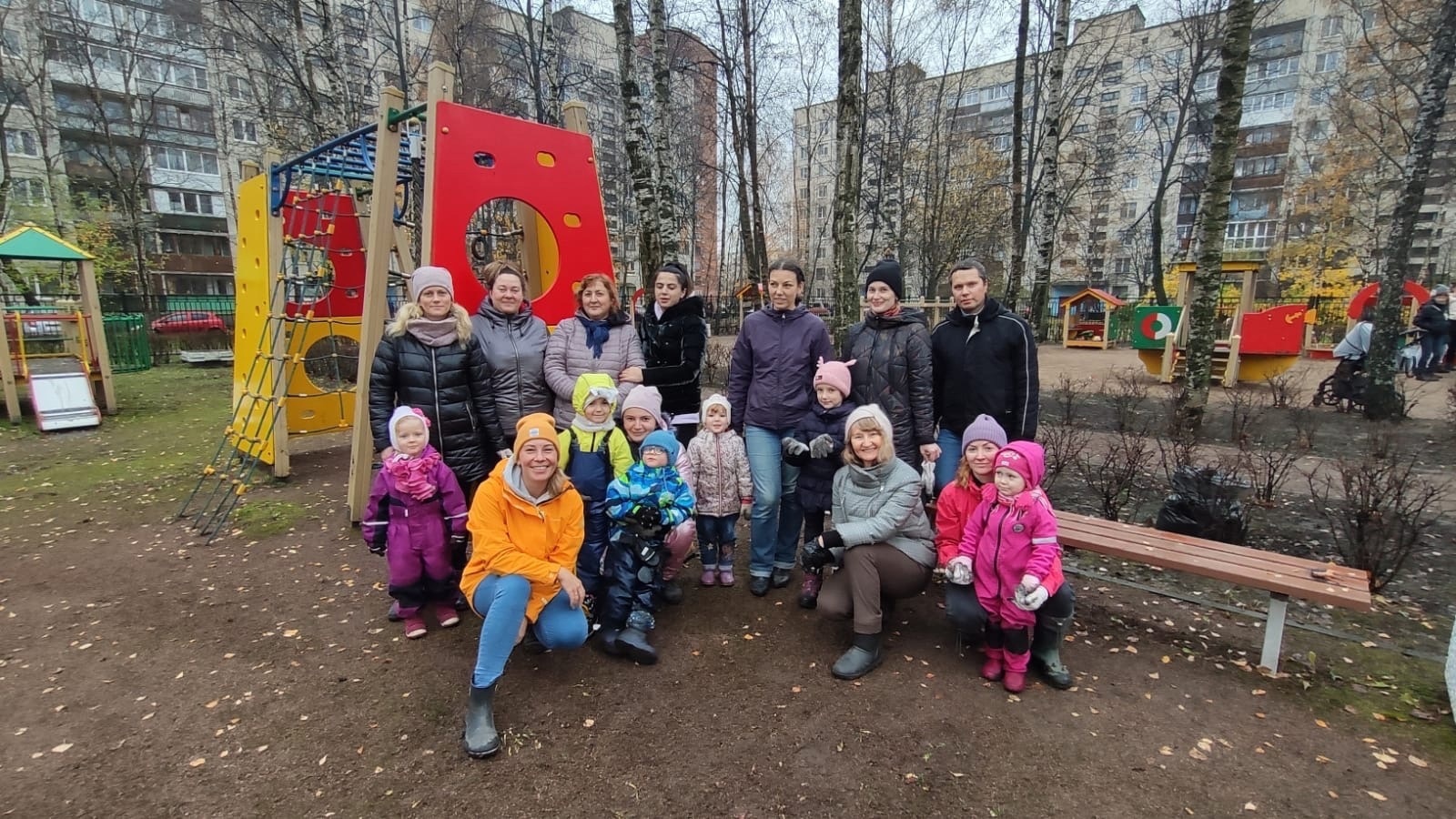 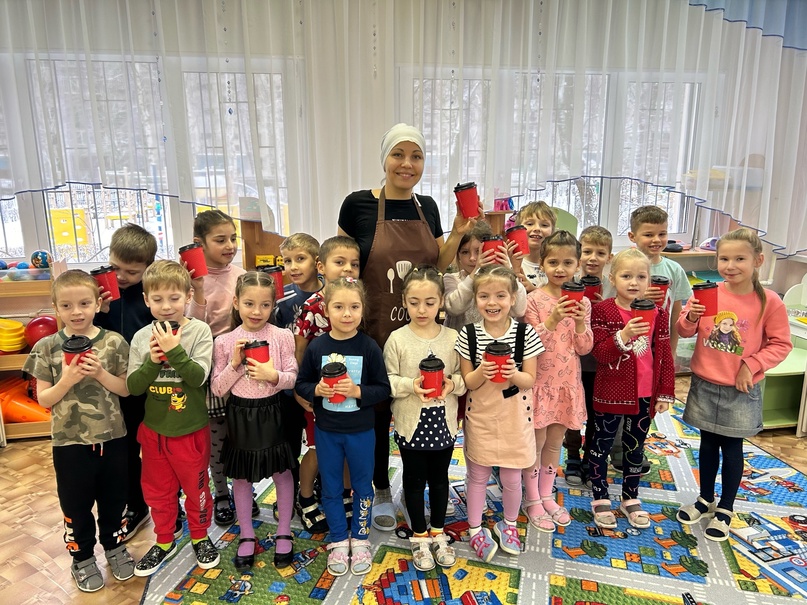 Ранняя профориентация
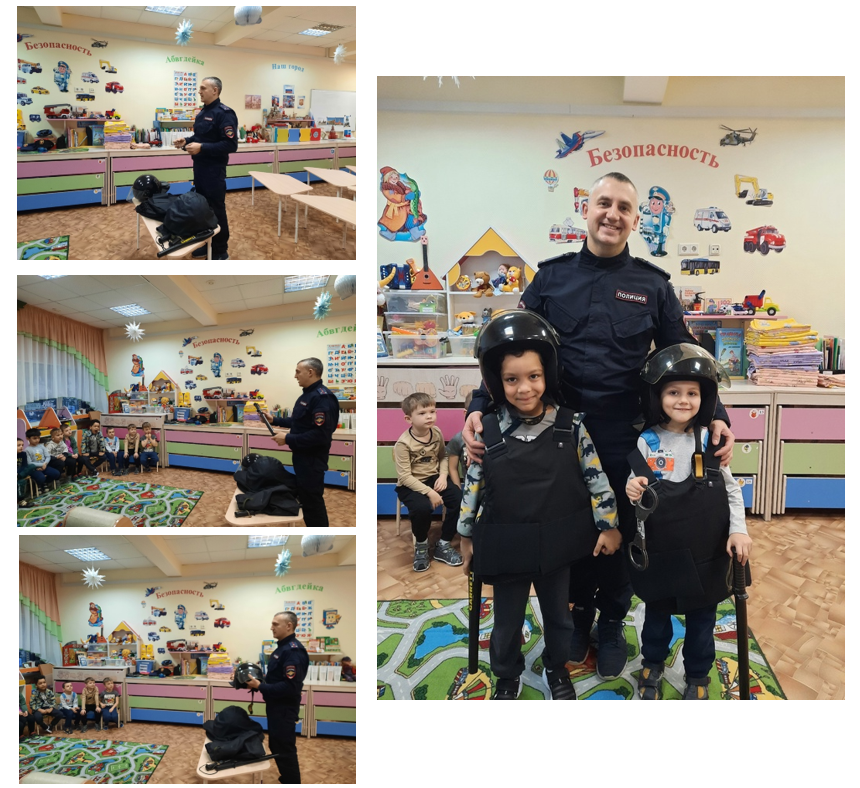 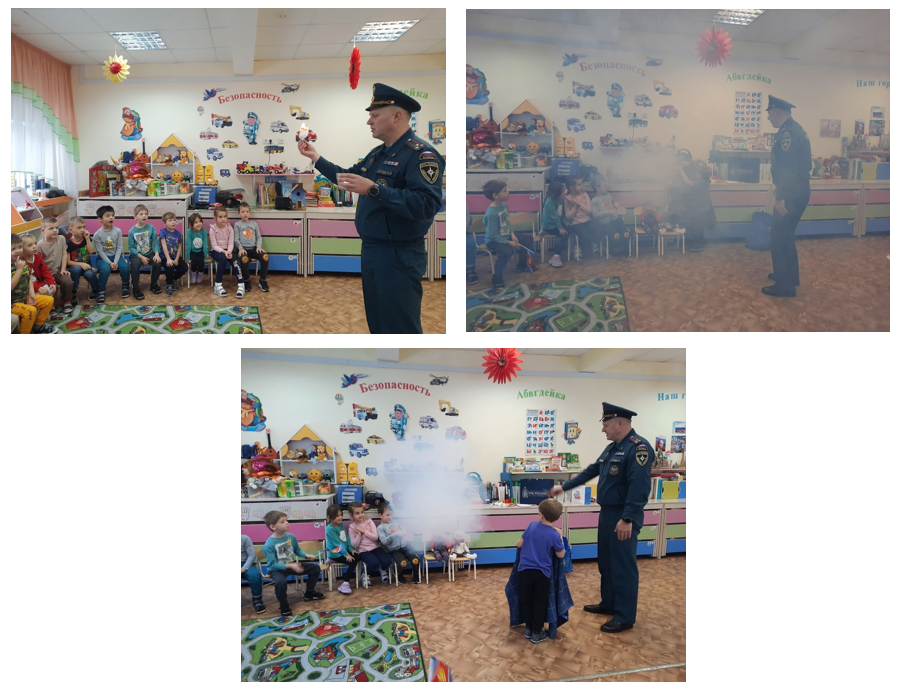 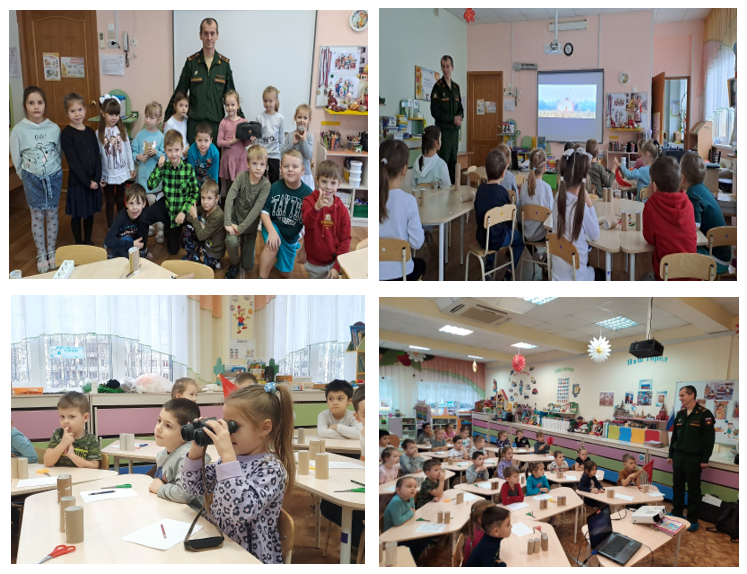 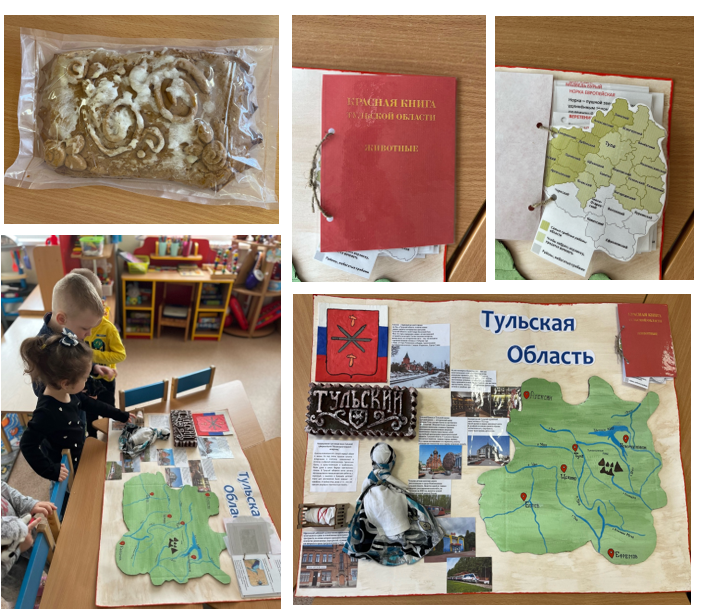 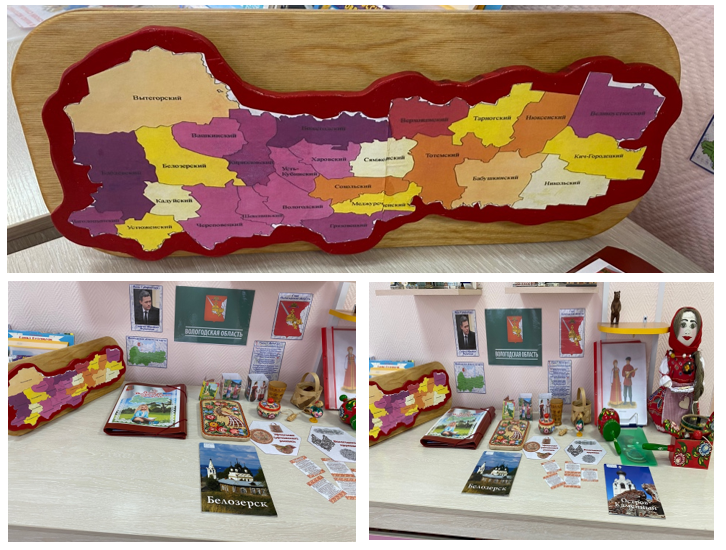 Проект «Расскажи о главном»«Открывай страну»
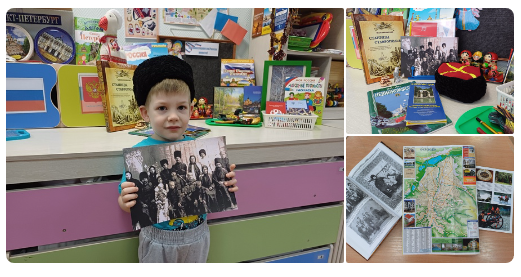 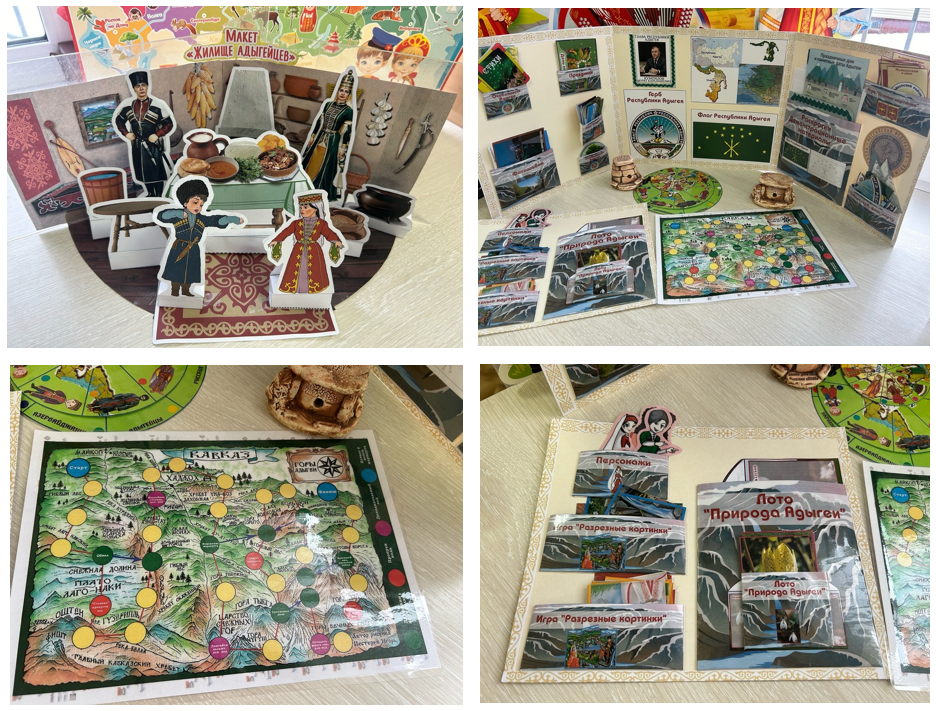 Сотрудничество со школами
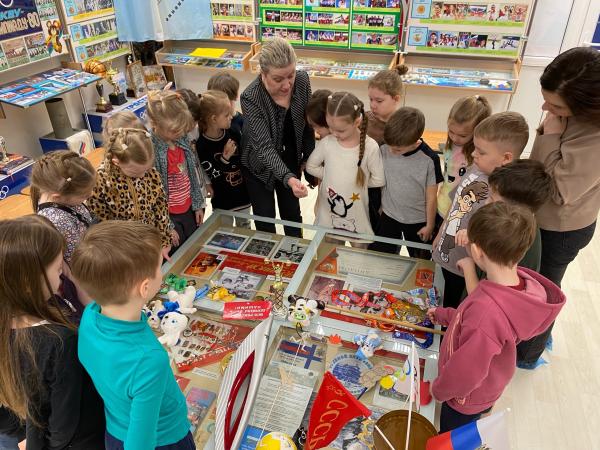 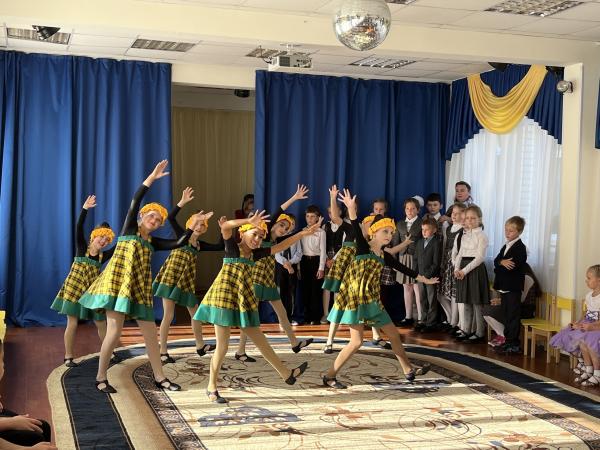 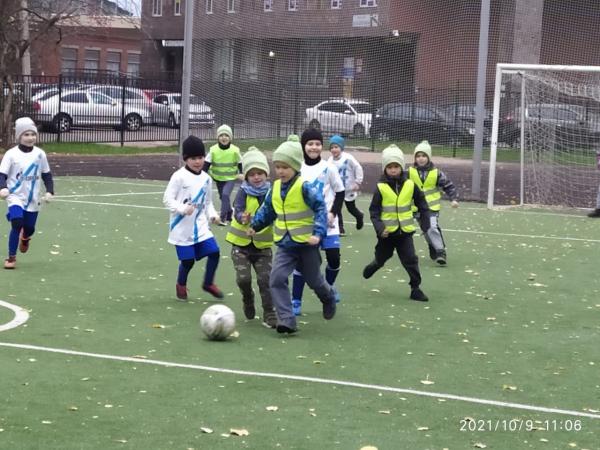 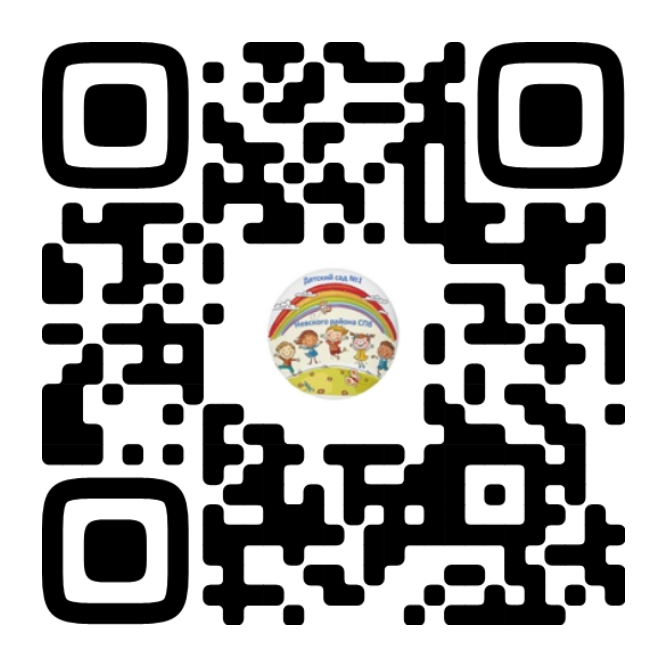 Группа VK ГБДОУ детский сад №1комбинированного вида  Невского района г. Санкт-Петербурга
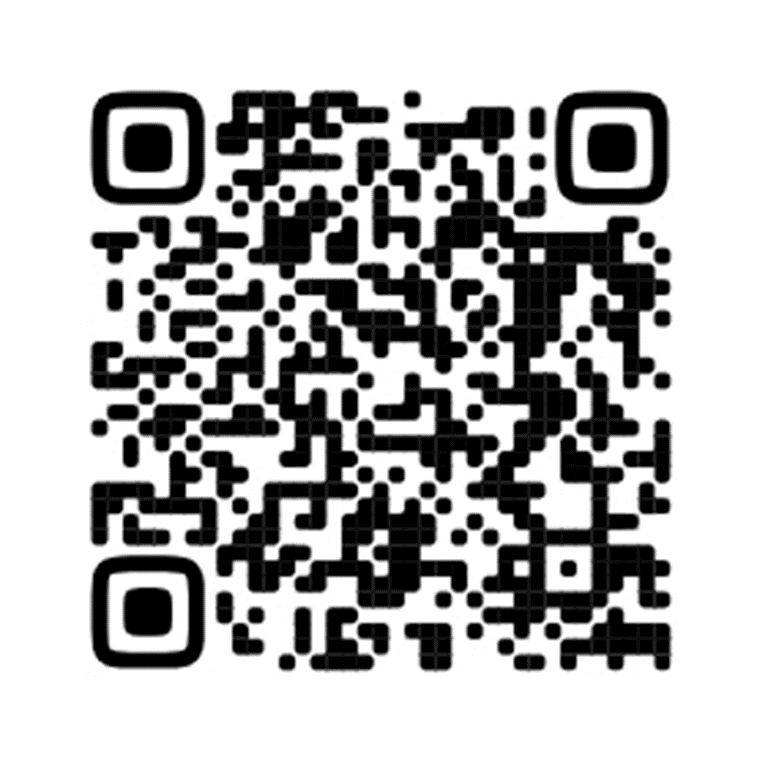 Сайт ГБДОУ детский сад №1комбинированного вида  Невского района г. Санкт-Петербурга
Спасибо за внимание!
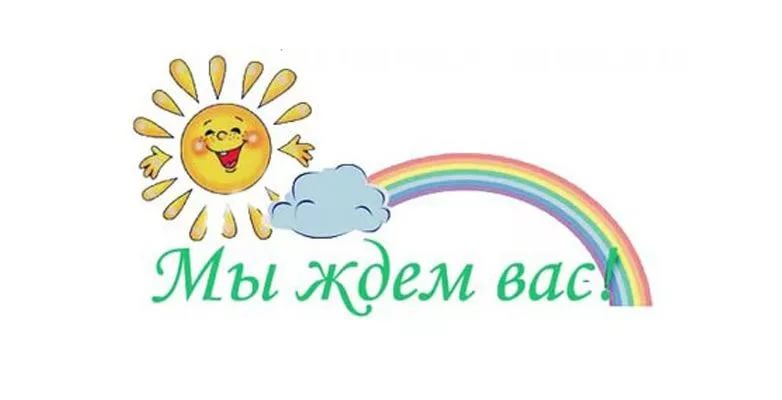